Φωτονική
8ο Εξάμηνο 
Τομέας Γ’ / Τμήμα Πληροφορικής και Επικοινωνιών  ΕΚΠΑ 2023-2024
4ο Μάθημα
Γιώργος Κανέλλος

Επίκουρος Καθηγητής
Τμήμα Πληροφορικής και ΕπικοινωνιώνΕθνικό και Καποδιστριακό Πανεπιστήμιο Αθηνώνgtkanellos@di.uoa.gr
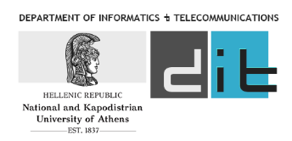 Διάδοση φωτός σε διηλεκτρικά υλικά
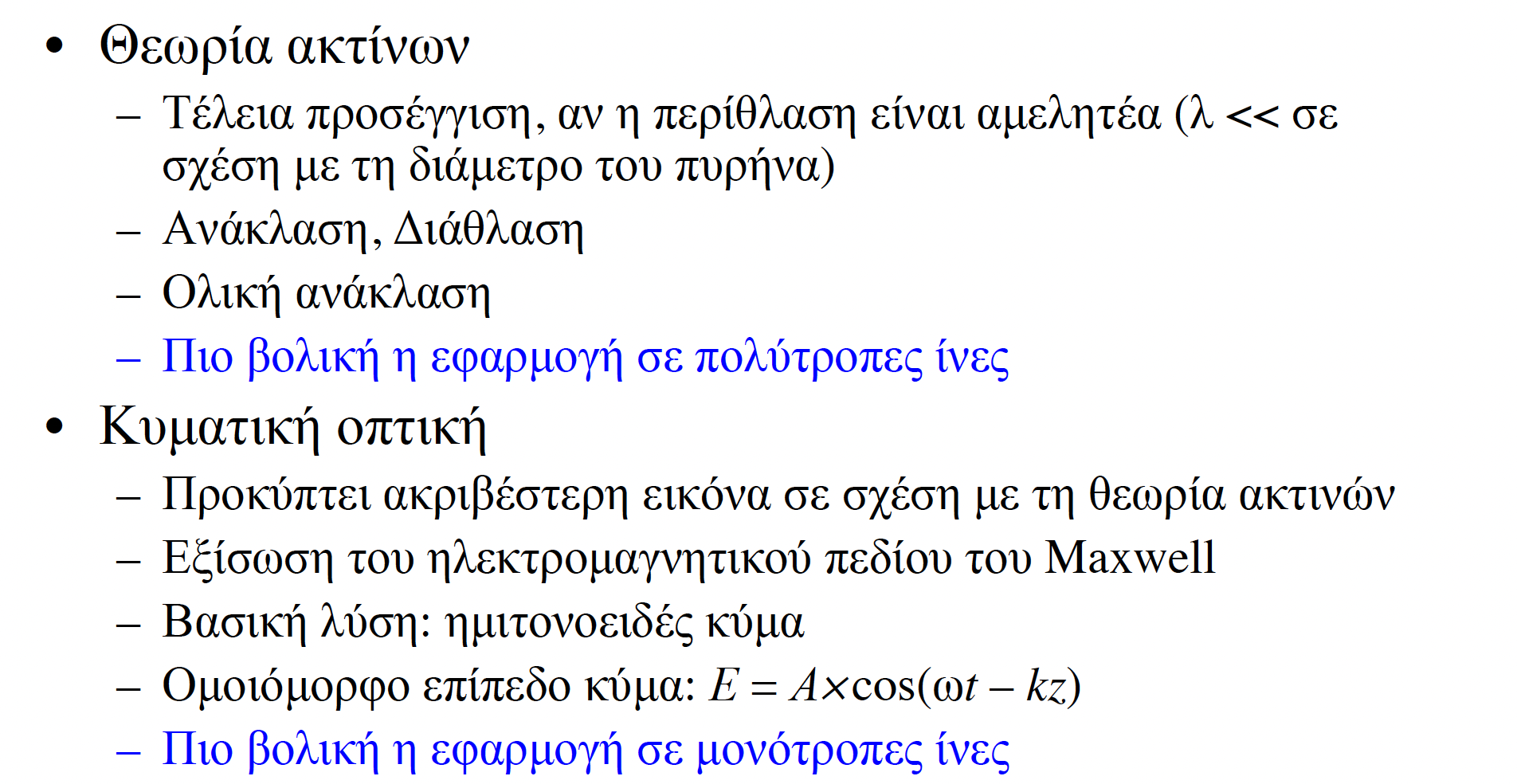 Είδη ακτινών για διάδοση σε οπτικές ίνες
Θεωρία Ακτινών
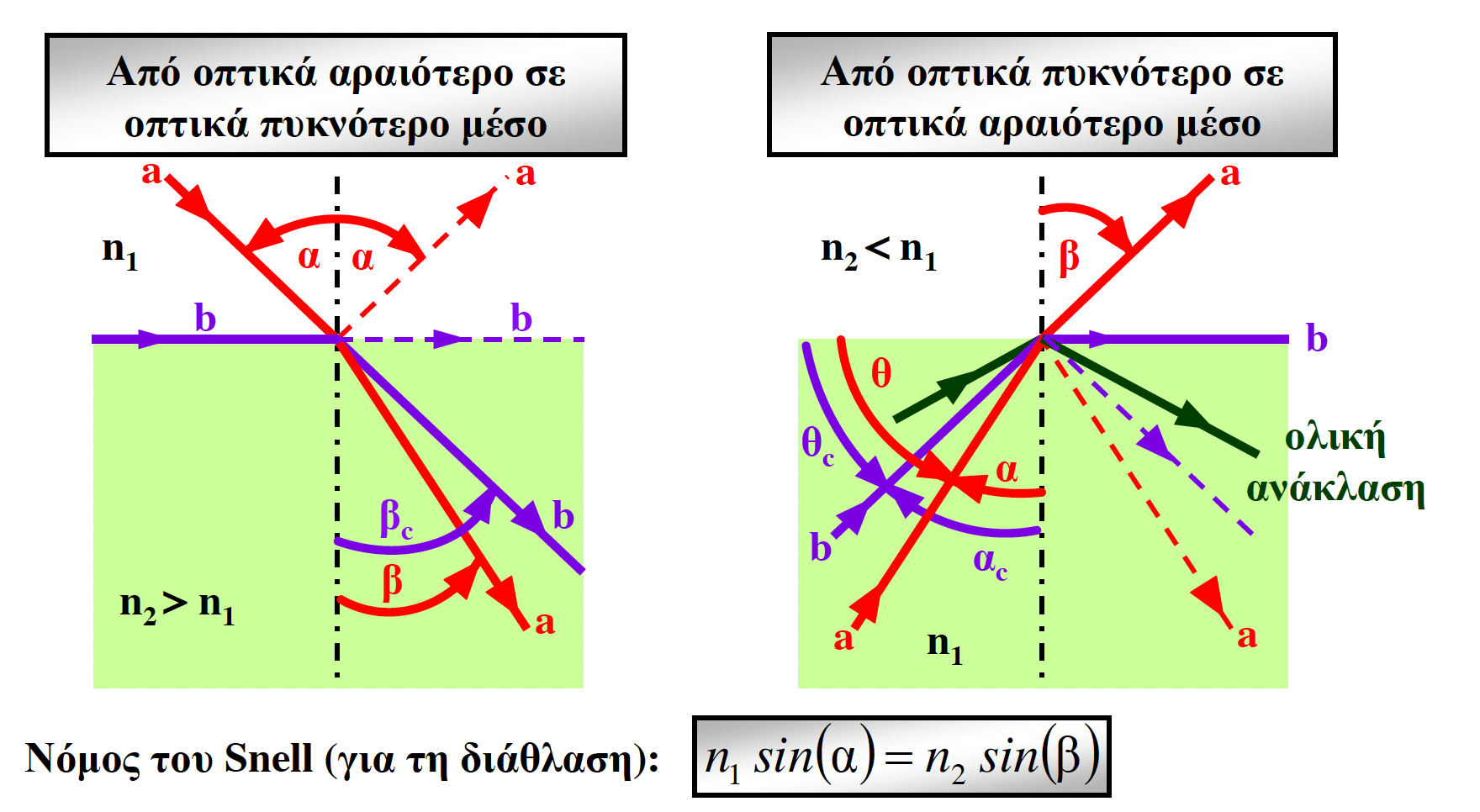 Ολική ανάκλαση σε οπτικές ίνες
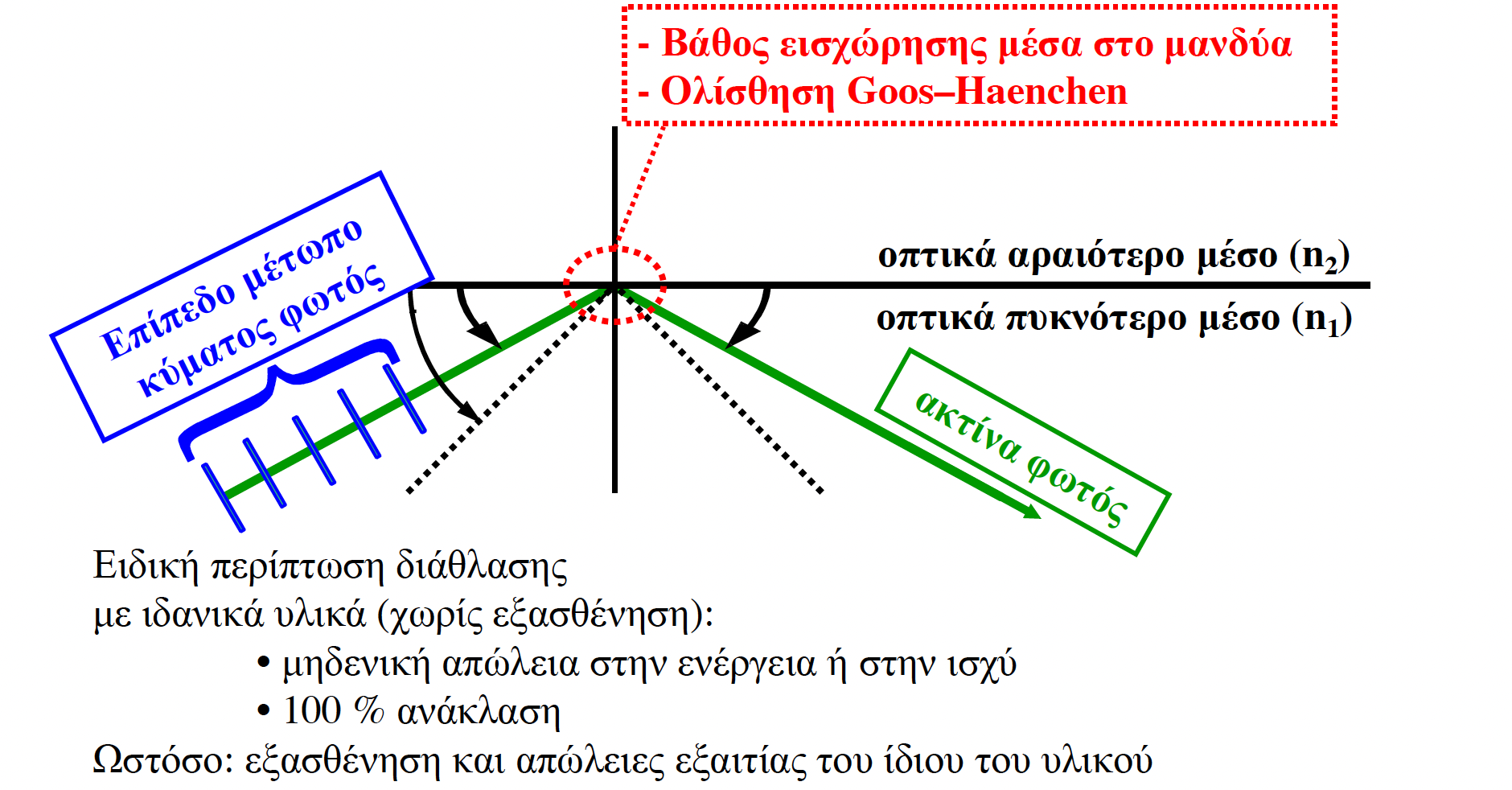 Ολική ανάκλαση σε οπτικές ίνες
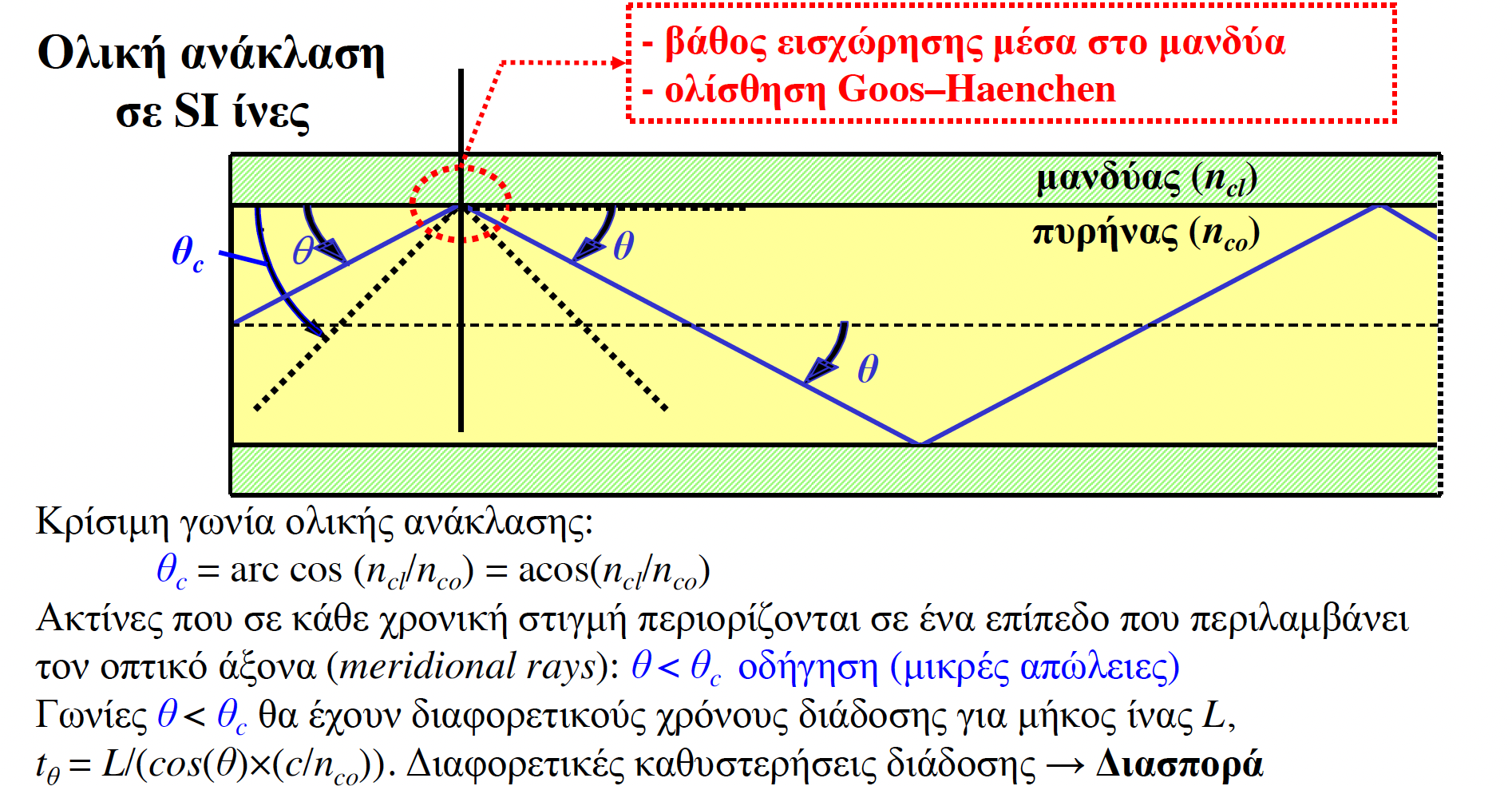 Αριθμητικό Άνοιγμα και Γωνία Αποδοχής
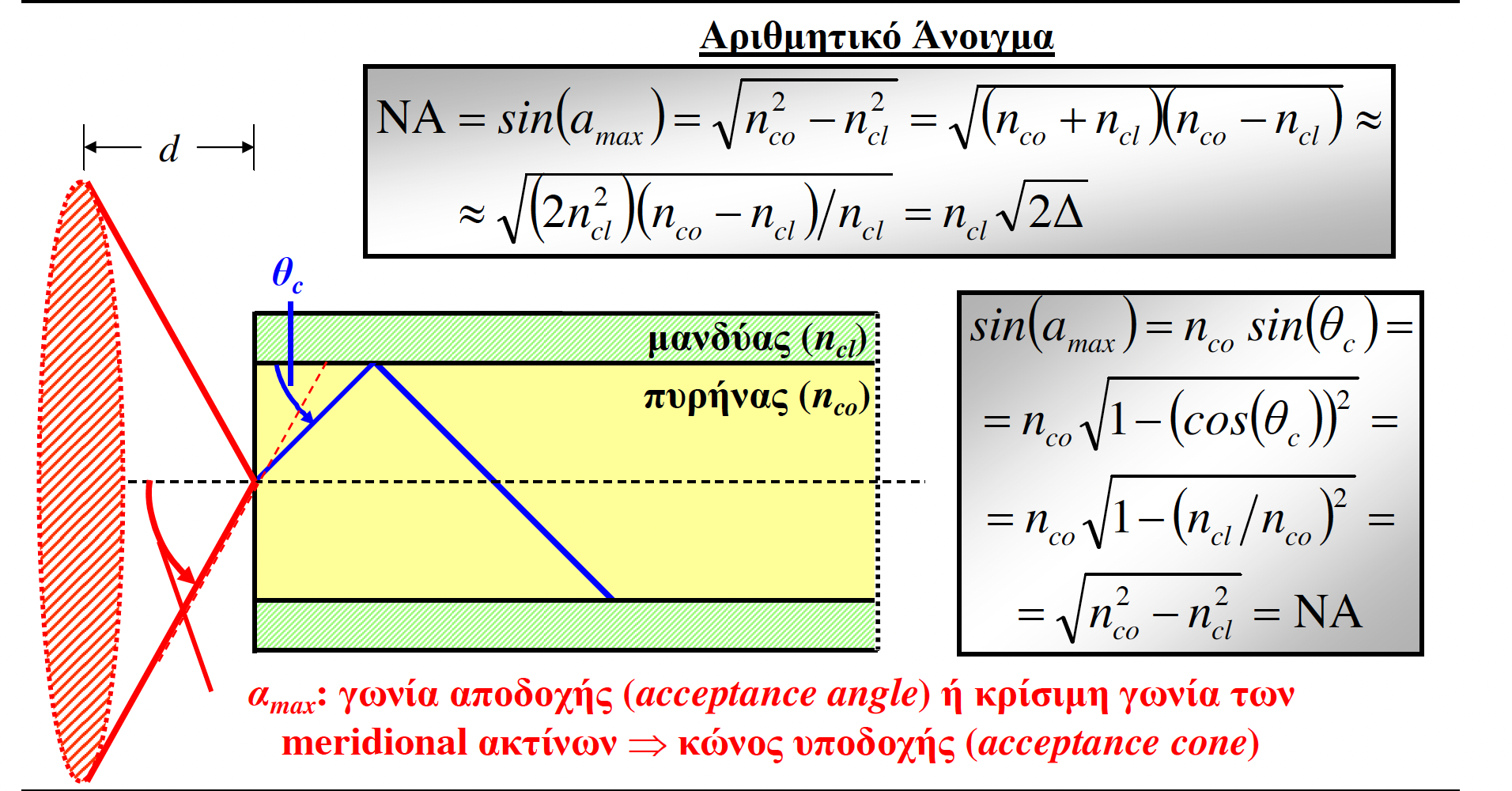 Τύποι οπτικής ίνας
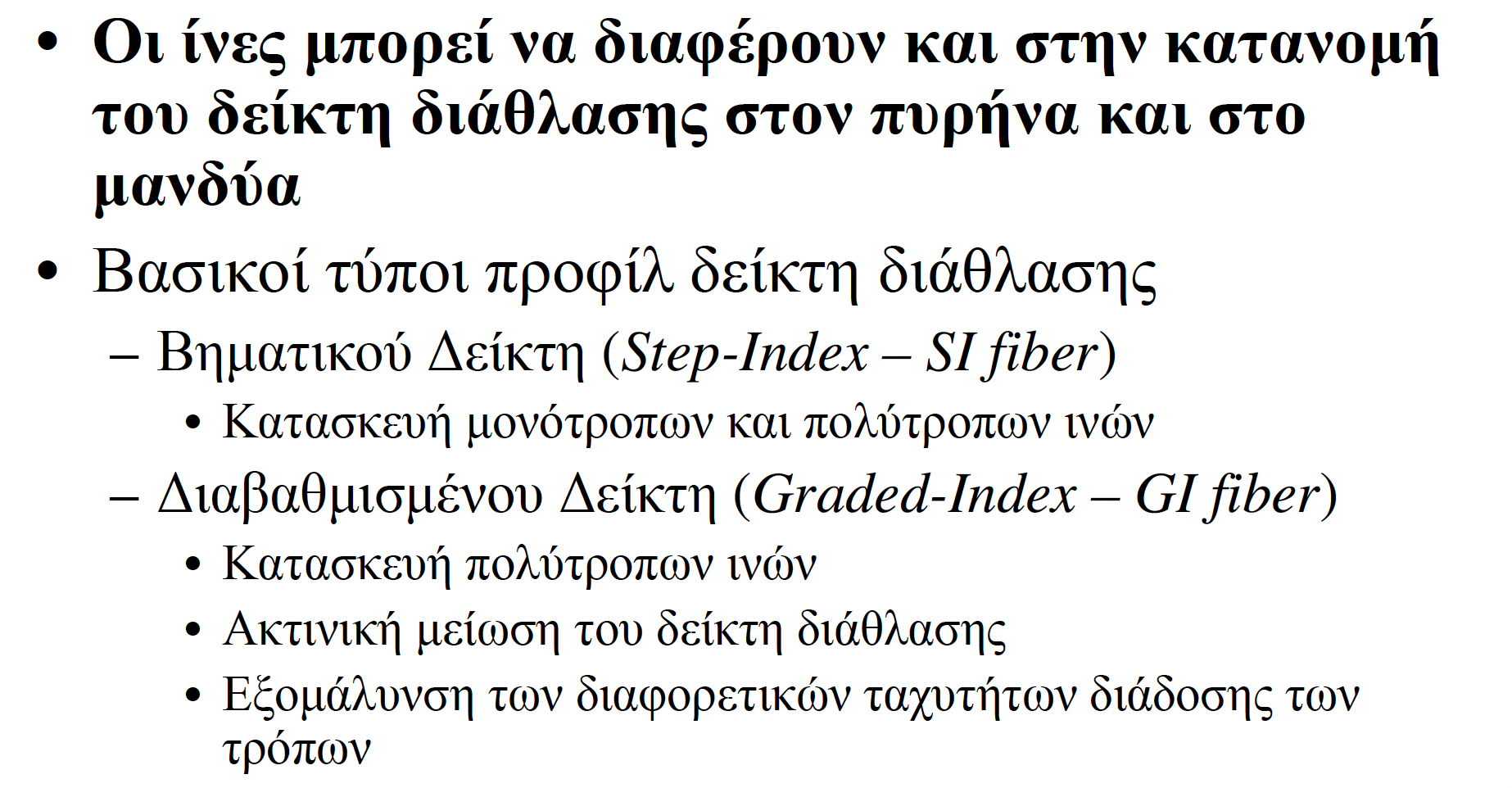 Προφίλ δείκτη διάθλασης στον πυρήνα
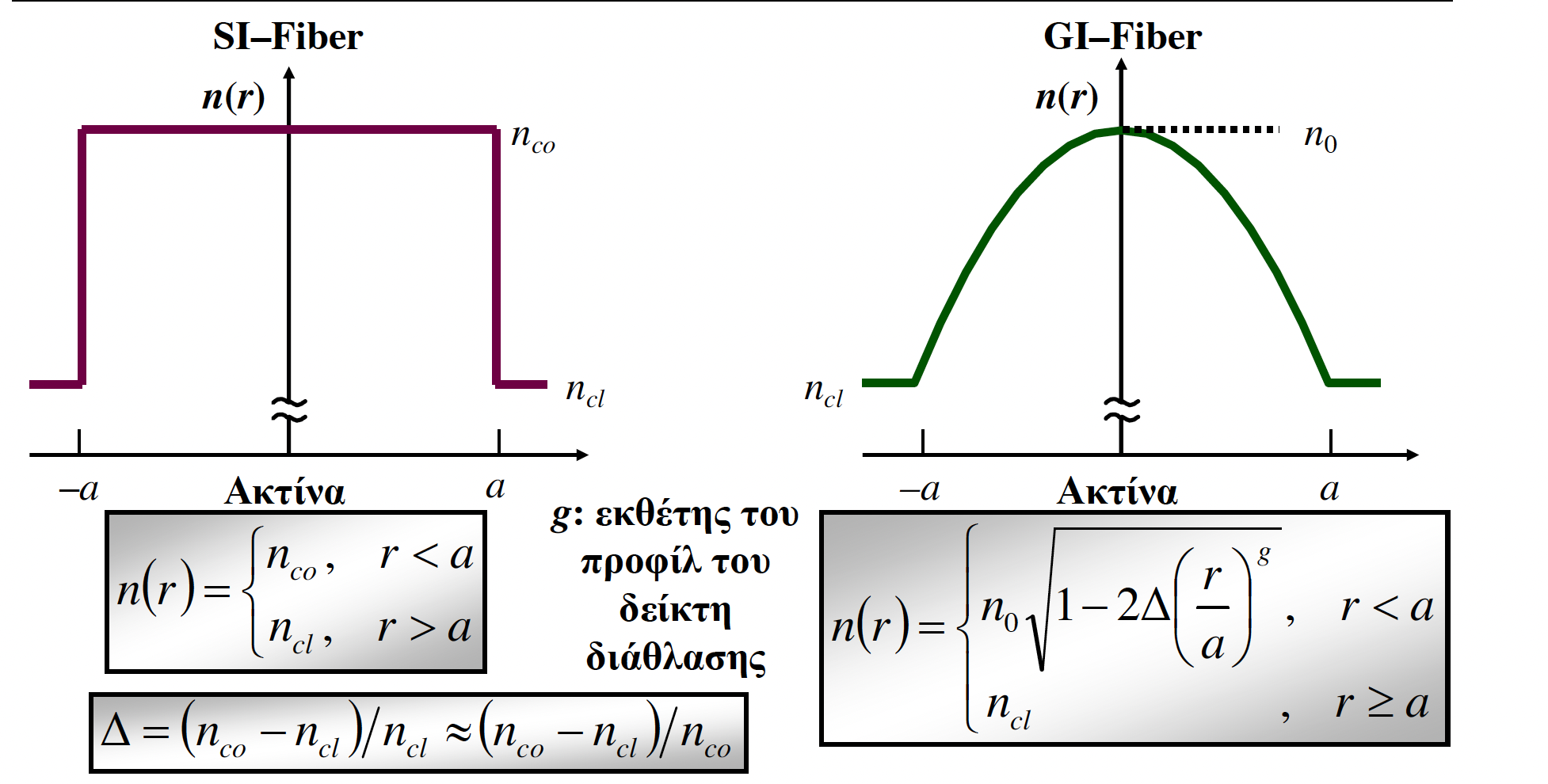 Θεωρία ακτινών σε GI ίνα
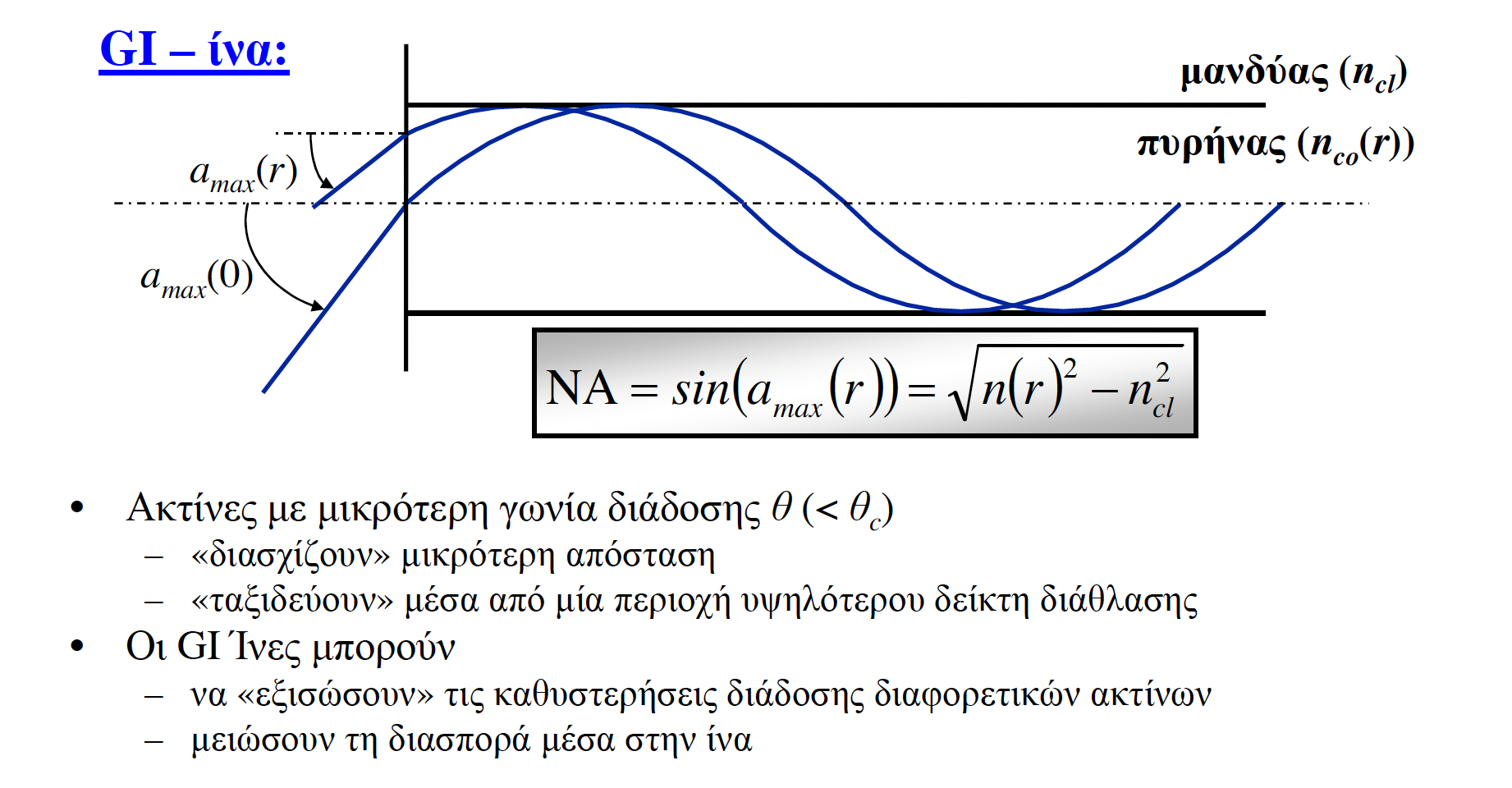 Διάδοση ρυθμών σε ίνες διαφορετικού προφίλ
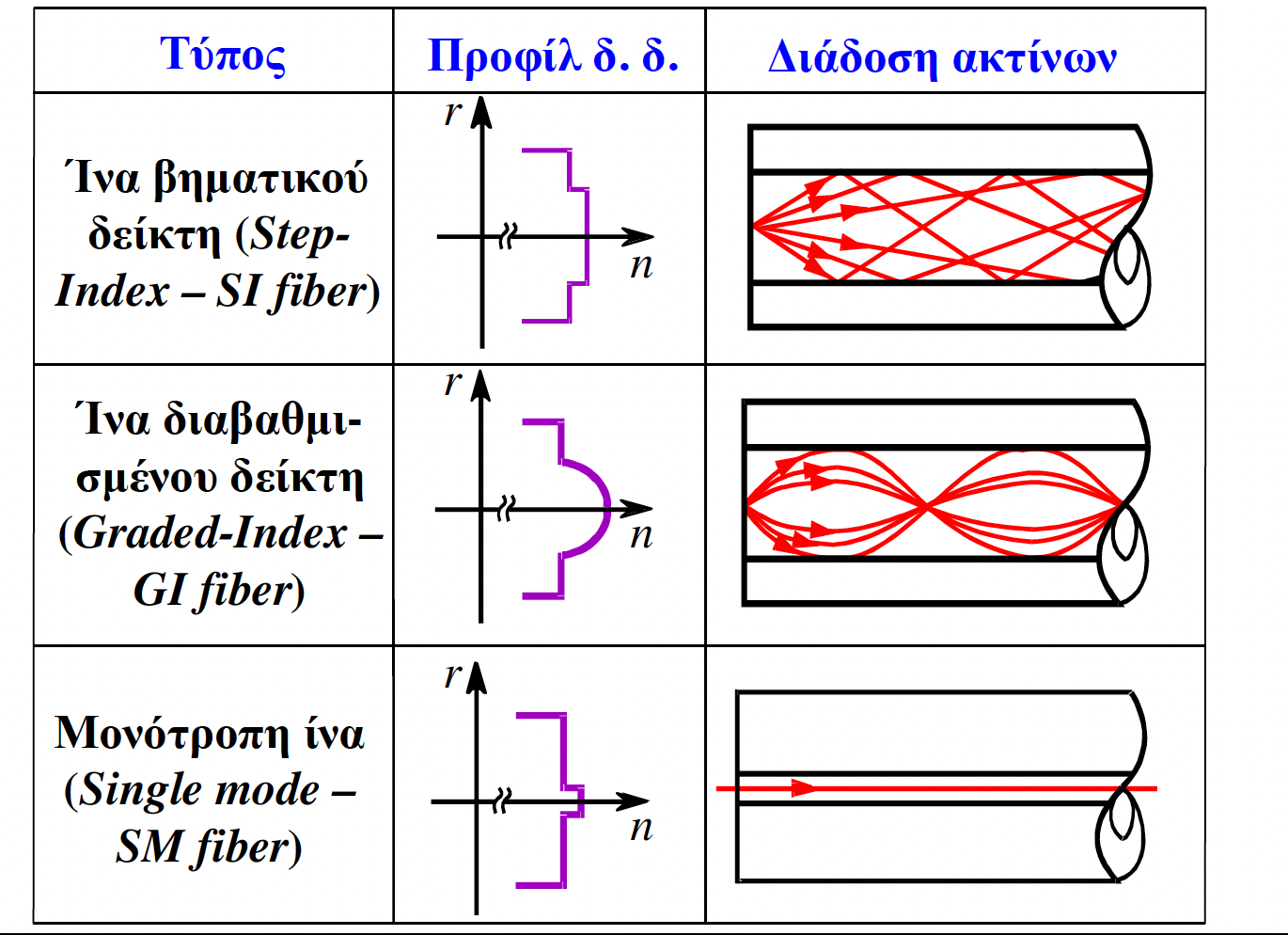 Διασπορά Ρυθμών με θεωρία ακτινών
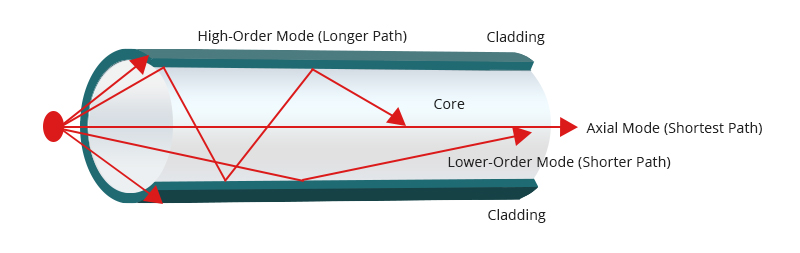 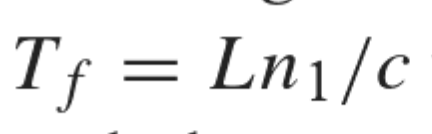 Χρόνος διάδοσης στο γρήγορο άξονα
Χρόνος διάδοσης στην τεθλασμένη γραμμή
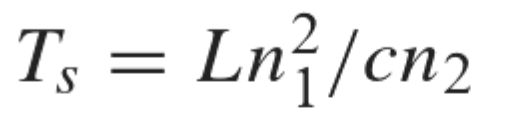 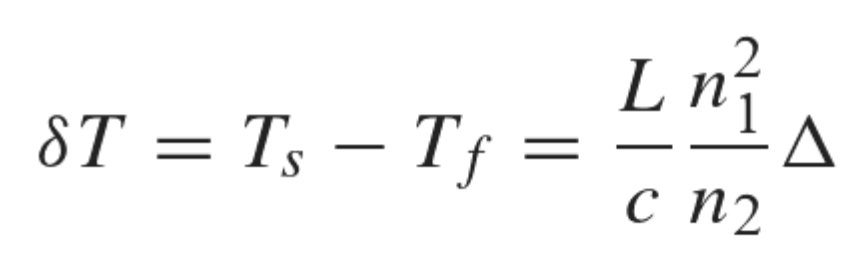 Δ=(n1-n2)/n1
Προιόν ρυθμού μετάδοσης x Απόστασης
Η διαφορά μετάδοσης δΤ πρέπει να είναι μικρότερη από τη μισή περίοδο του σήματος (1/2Β)
Όπου  Β είναι ο ρυθμός μετάδοσης (σε bit/s)
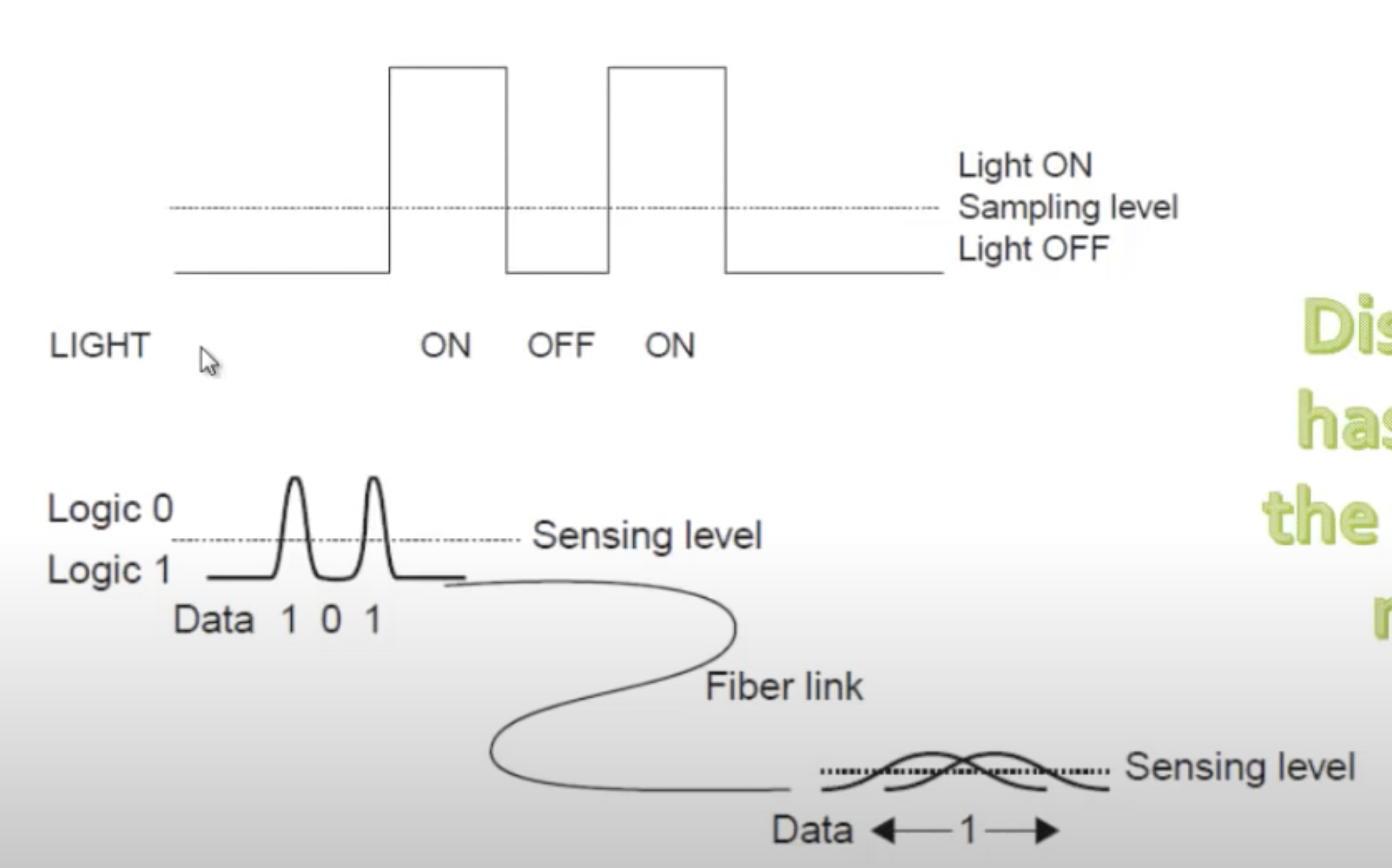 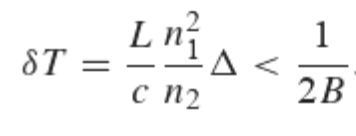 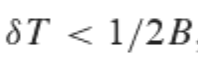 Προιόν ρυθμού μετάδοσης x Απόστασης:
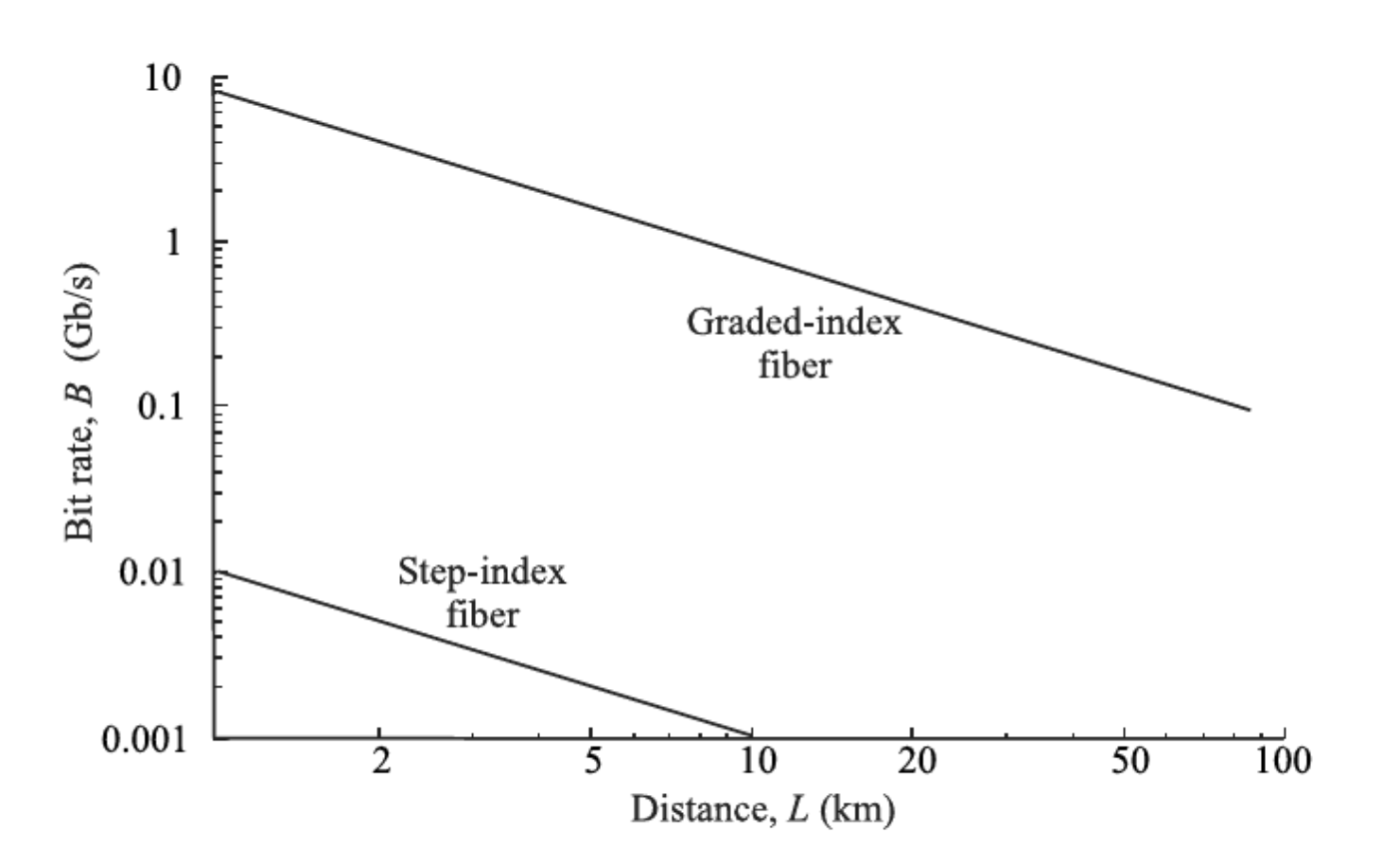 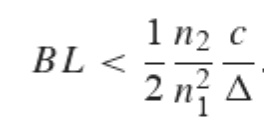 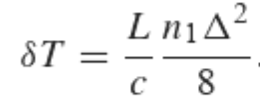 TEM τρόπος
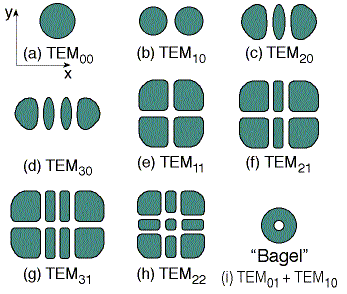 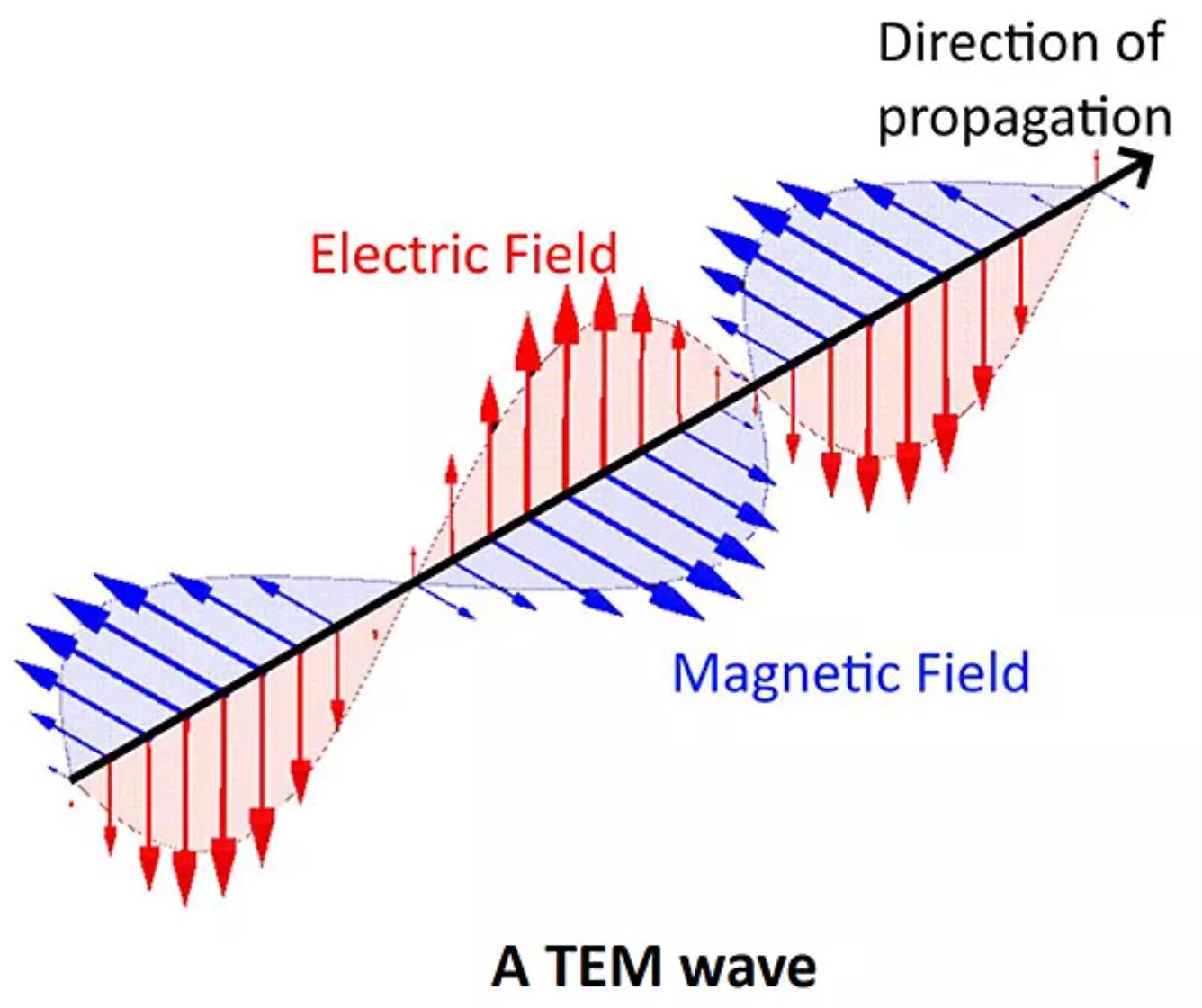 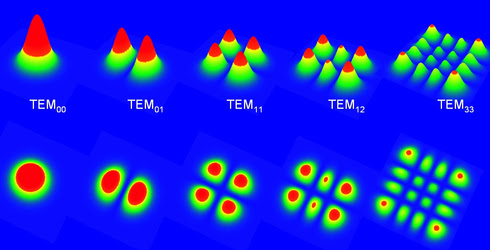 TE και ΤΜ τρόποι
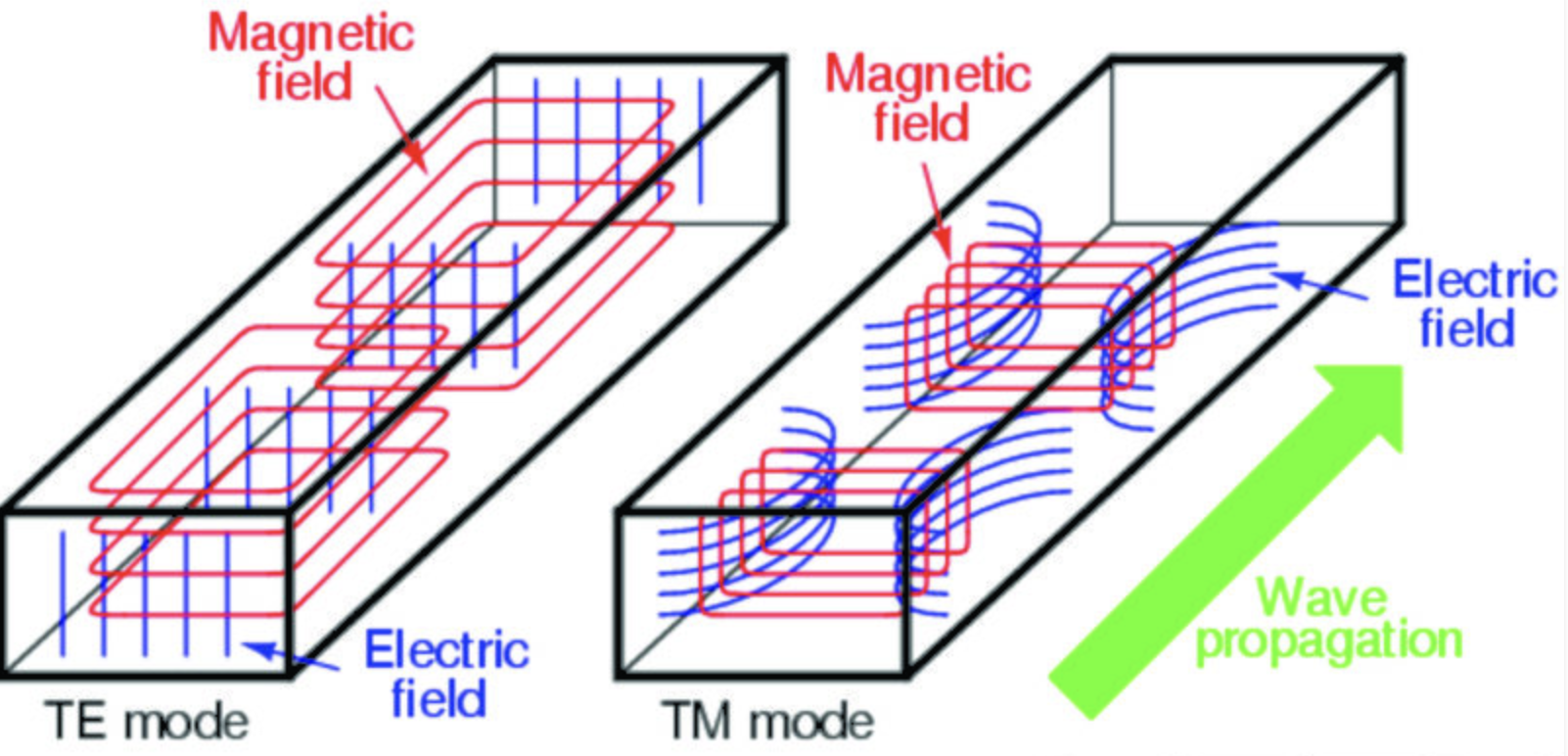 ΤΜ τρόποι
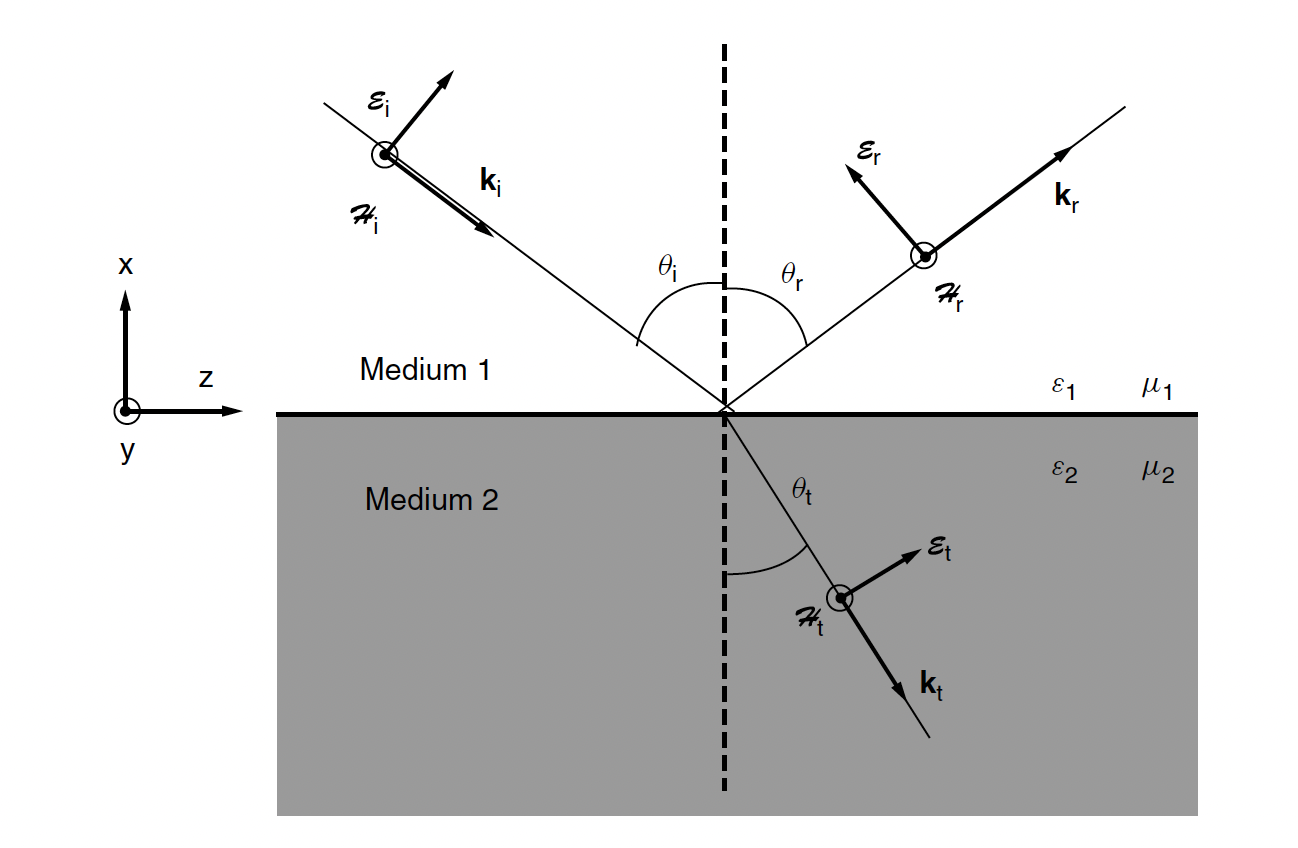 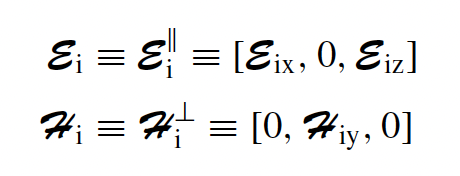 ΤΕ τρόποι
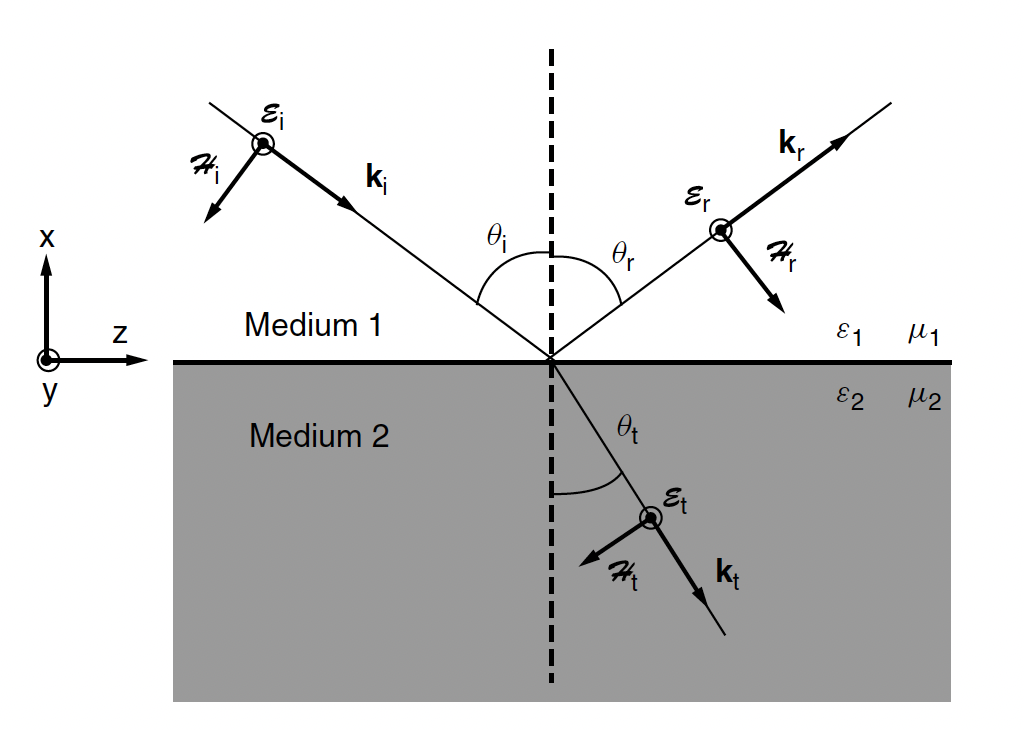 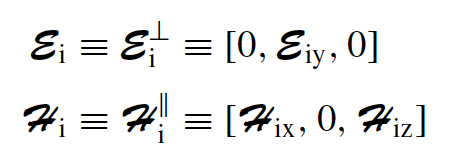 ΤΜ τρόποι σε κυματοδηγό
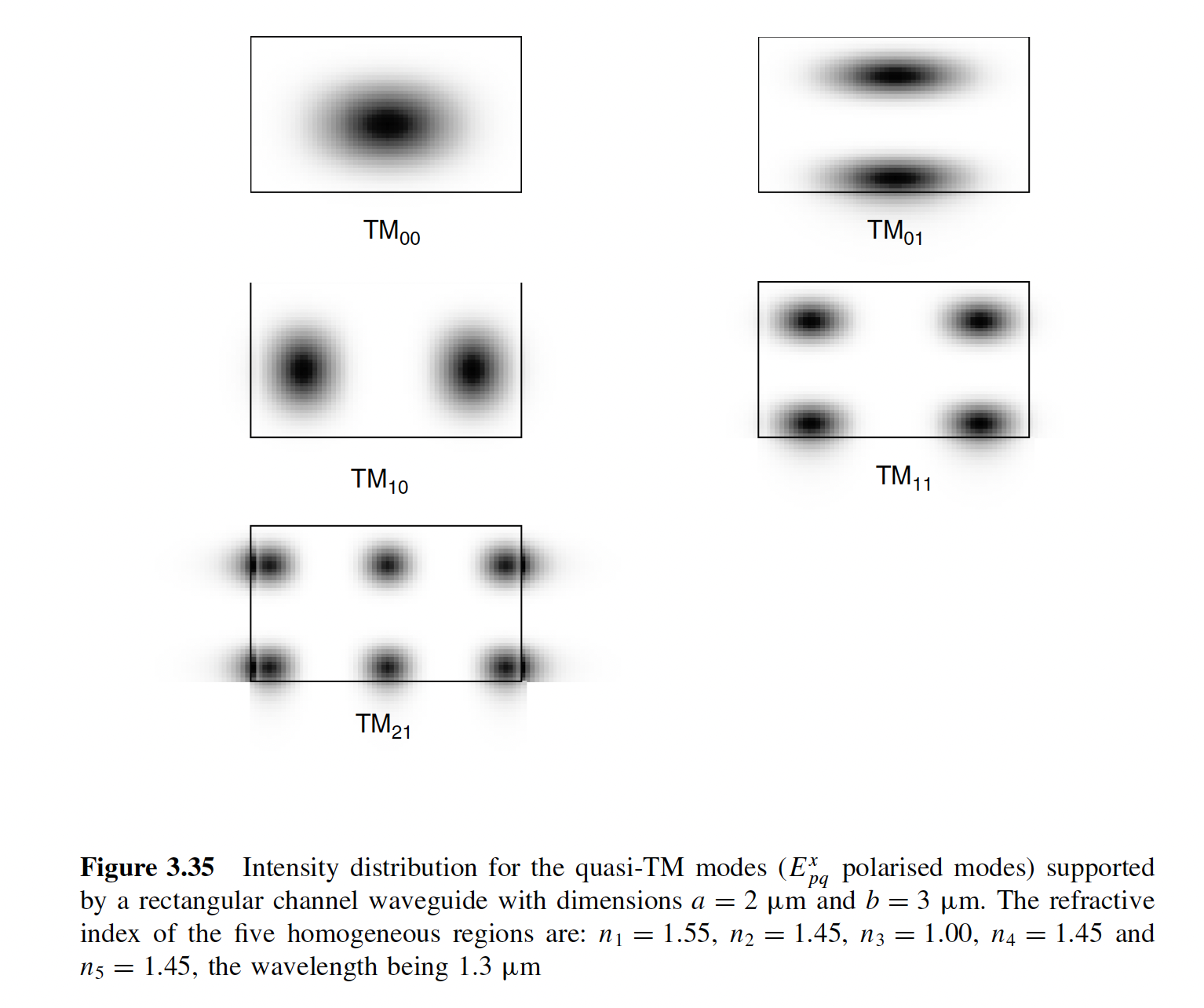 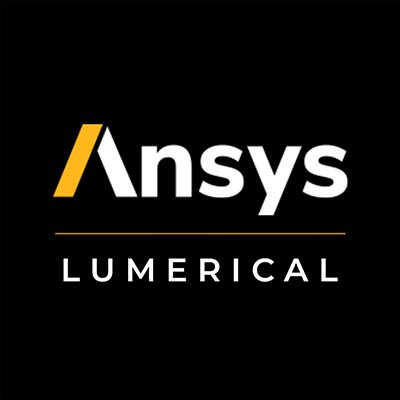 LUMERICAL MODE/FDTD Solutions for Photonic simulationsFinite Difference Eigenmode FDE solverFinite Difference Time Domain FDTD solver
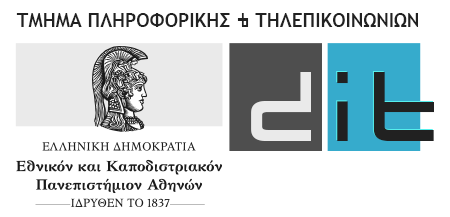 Name.
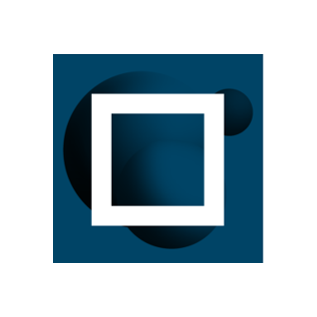 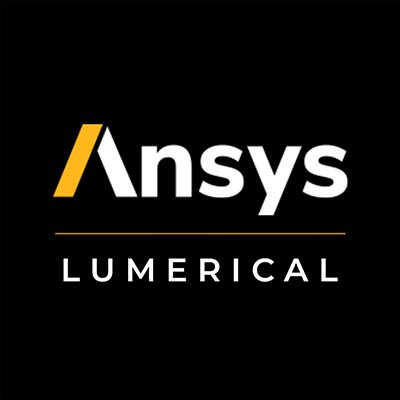 FDTD- Finite Difference Time Domain solver
How does FDTD work and what problems does it solve?

The FDTD method solves Maxwell’s equations on a mesh and computes the Electric field (E) and Magnetic field (H) at grid points spaced Δx, Δy, and Δz apart, with E and H interlaced in all three spatial dimensions. 
FDTD includes the effects of scattering, transmission, reflection, absorption, etc.
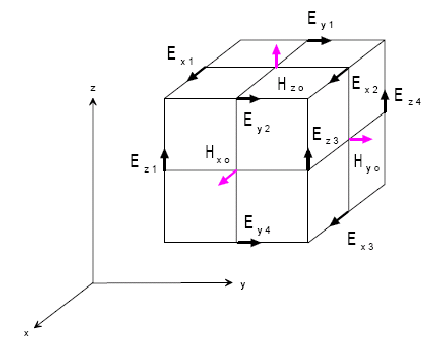 When would you use FDTD compared to other techniques

FDTD can simulate any structure where Maxwell’s equations describe the necessary physics.
Typical applications for this method: LEDs, solar cells, filters, optical switches, semiconductor-based photonic devices, sensors, nano- and micro-lithography, nonlinear devices, meta-materials.
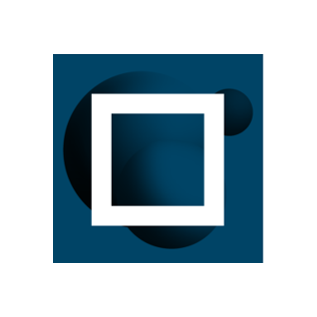 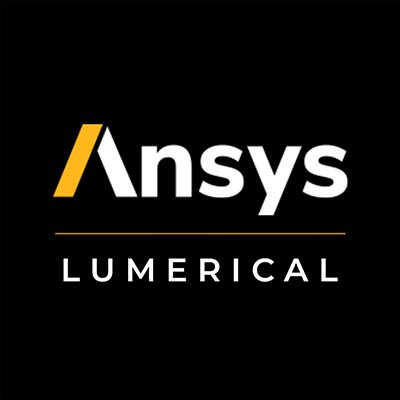 FDTD- Finite Difference Time Domain solver
Motivation for simulations

Faster and cheaper than prototyping a large number of designs
Verify experimental results
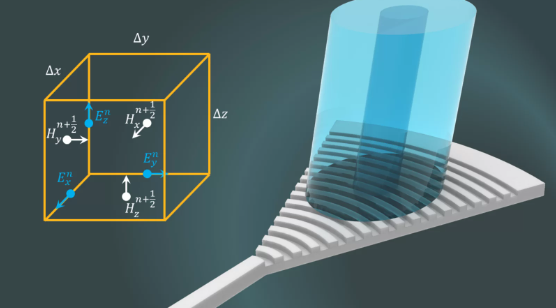 Why FDTD?

Flexible: Can simulate arbitrary geometries (2D and 3D)
Accurate: Solves Maxwell's equations
Ideal for feature sizes on the order of wavelength
Single simulation gives broadband results
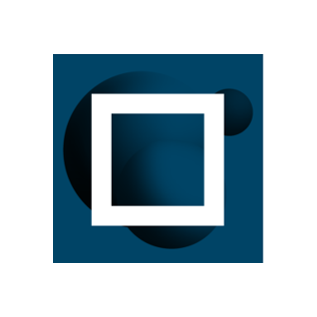 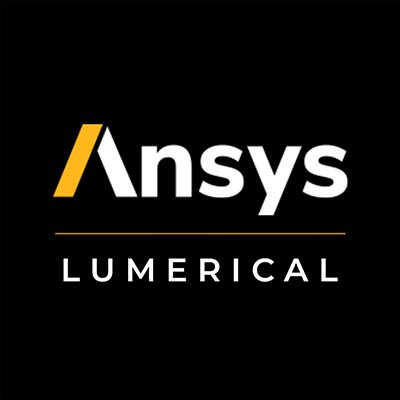 FDTD- Finite Difference Time Domain solver
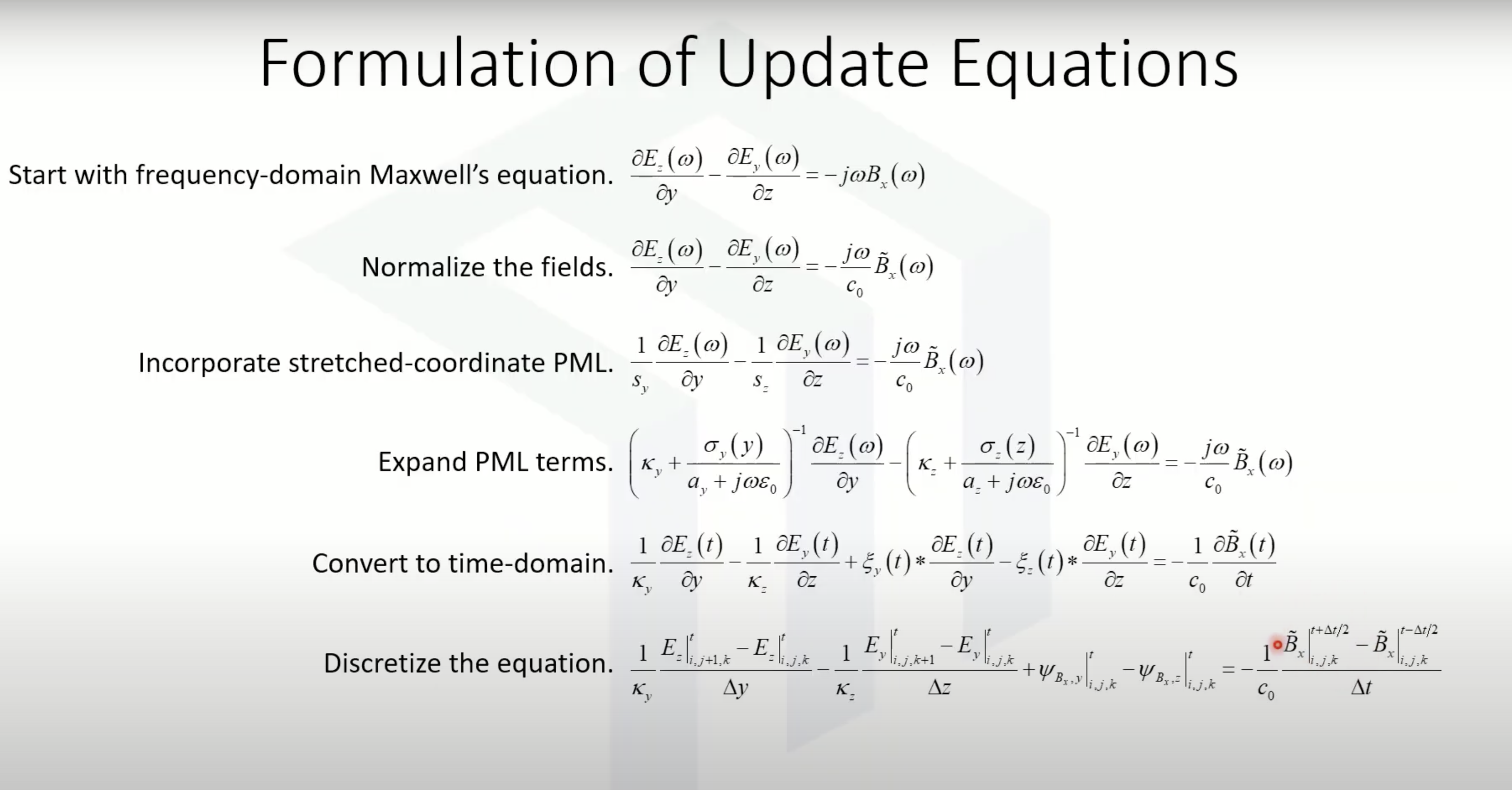 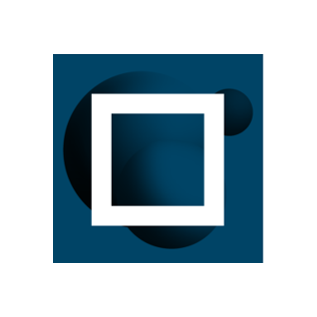 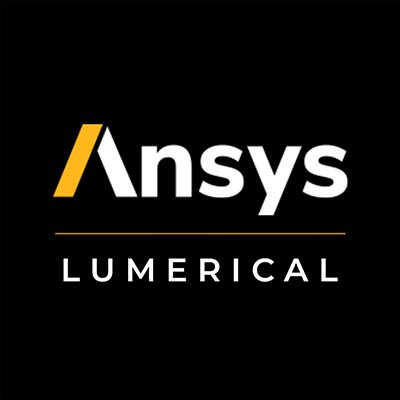 Basic Workflow
FDTD
Simulation setup
Set up simulation
Add/define materials
Add structures
Add simulation region and mesh
Run
Add sources
Add monitors
Analyze results
Modify simulation
Switch to layout
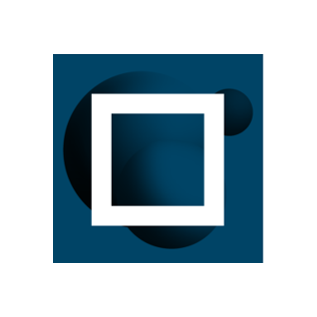 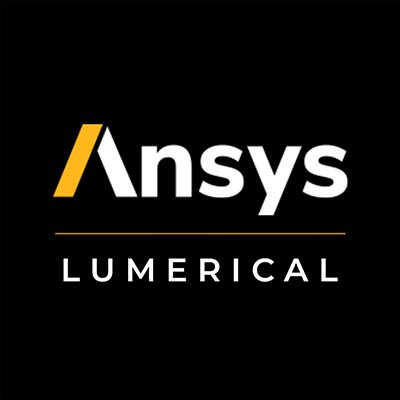 Basic Workflow
FDTD
Running
Set up simulation
Check material properties
Check memory requirements
Run simulation
Run
Modify simulation
Analyze results
Switch to layout
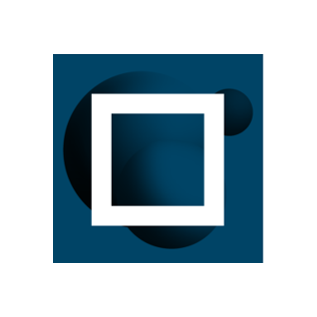 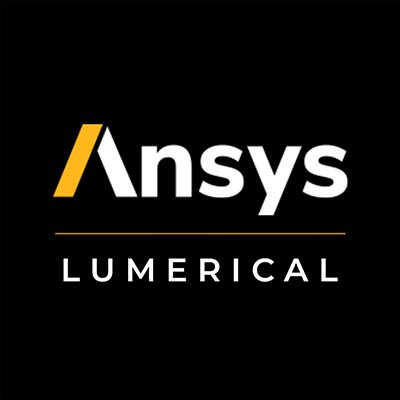 Basic Workflow
FDTD
Analyzing Results
Set up simulation
Collect monitor data
Export data
Post-processing
Run
Modify simulation
Analyze results
Switch to layout
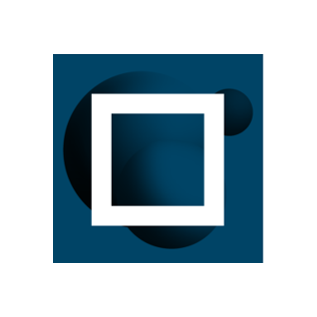 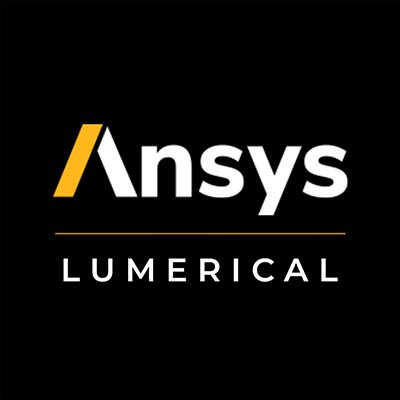 Basic Workflow
FDTD
Iteration
Set up simulation
Design process is iterative
Parameter sweep and optimization tool can help automate simulations
Run
Modify simulation
Analyze results
Switch to layout
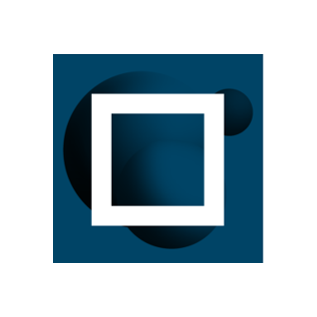 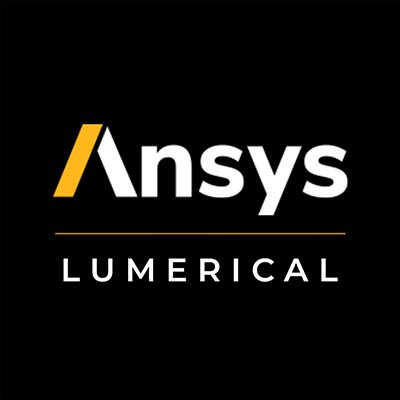 Demo example – Rib waveguide
FDTD
500nm
Fundamental mode
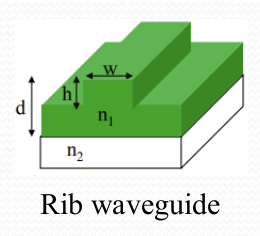 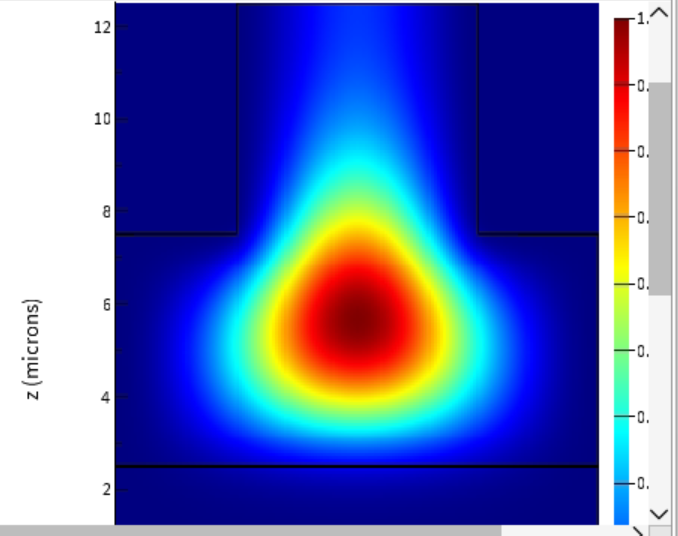 500nm
500nm
1000nm
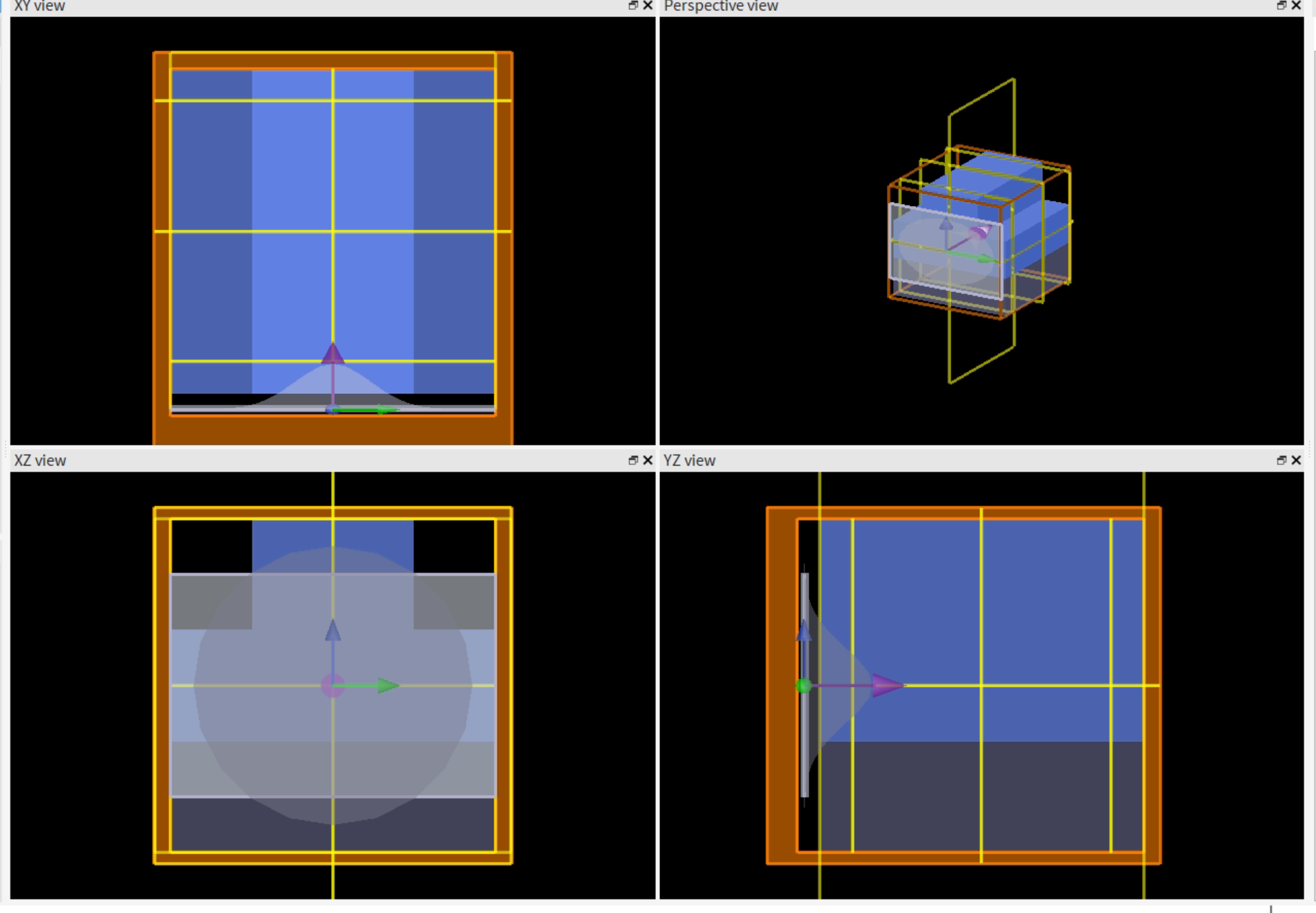 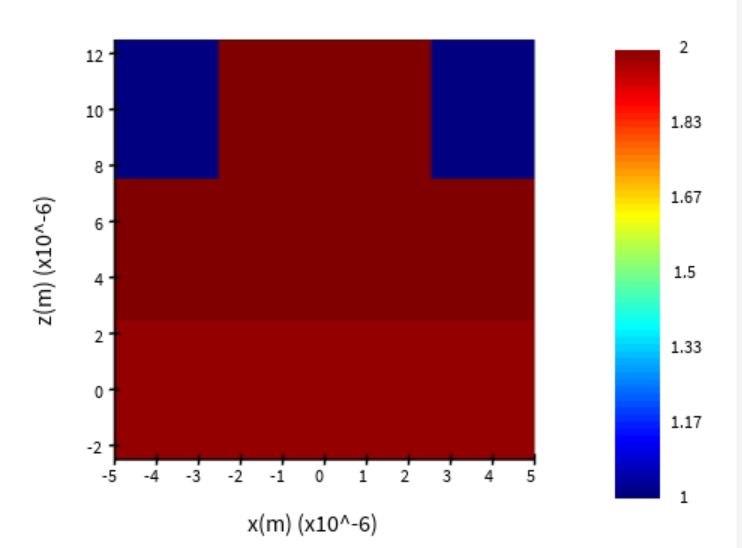 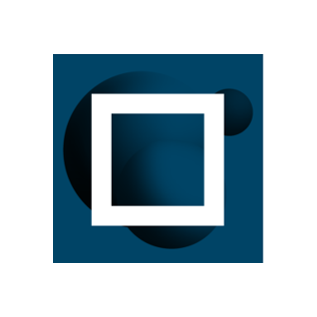 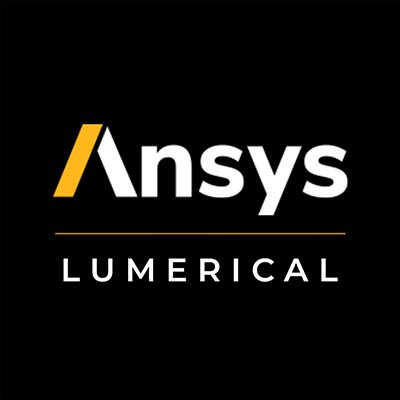 Demo example – mode analysis
FDTD
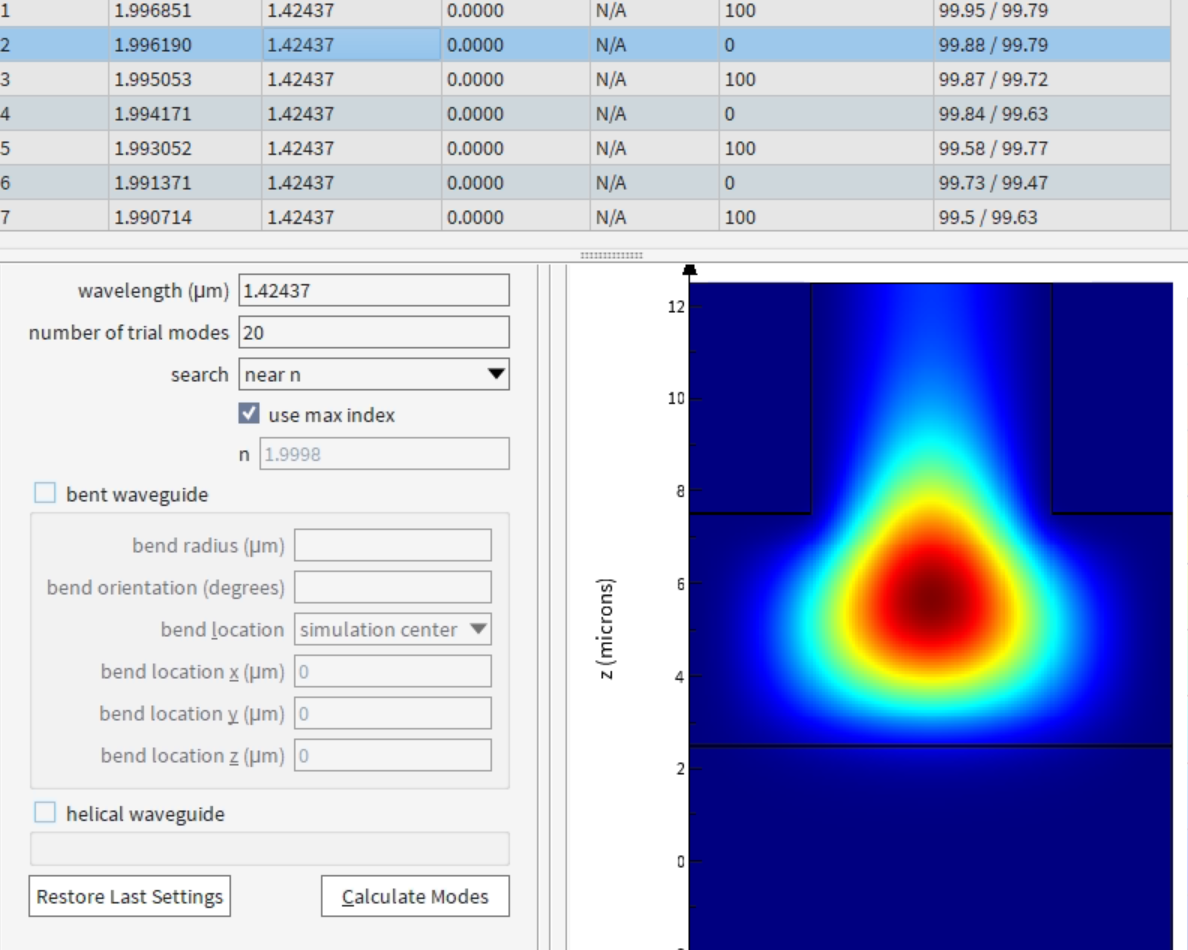 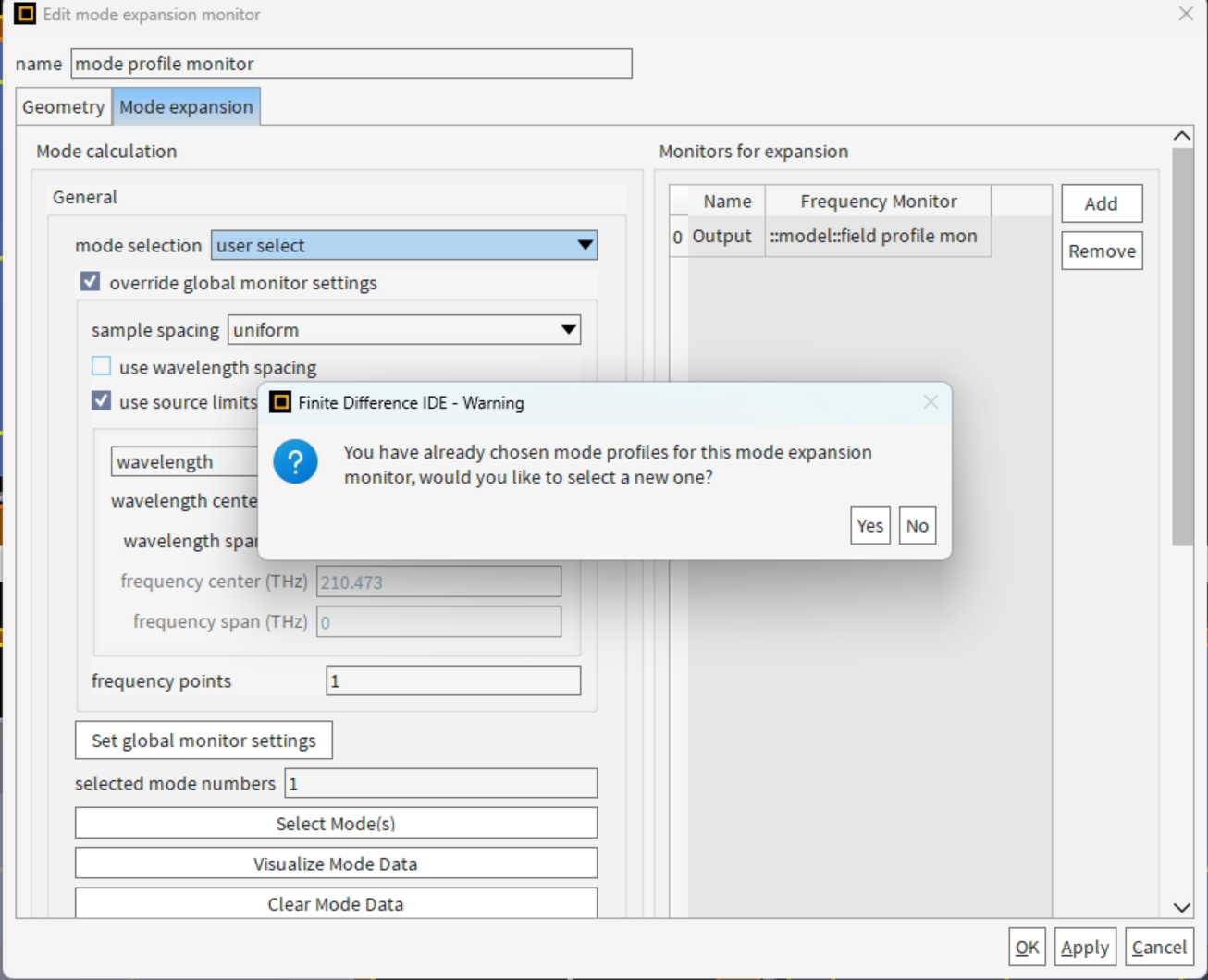 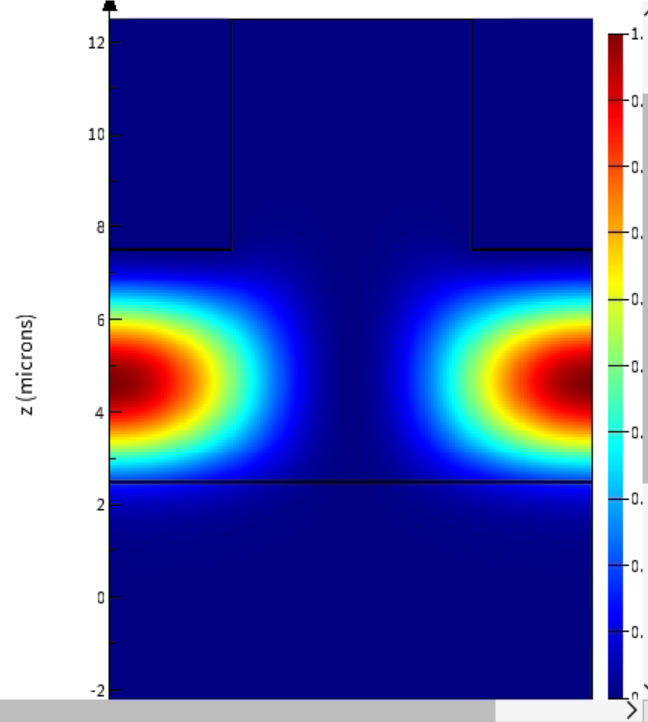 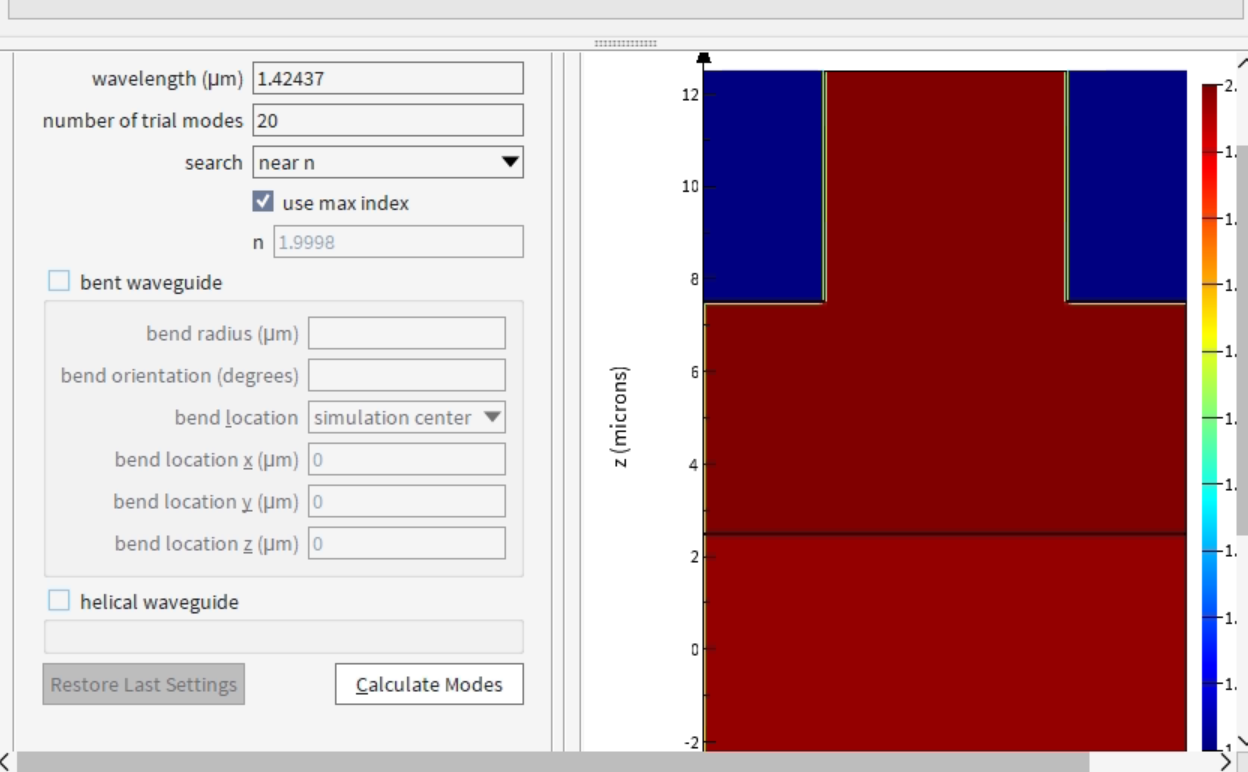 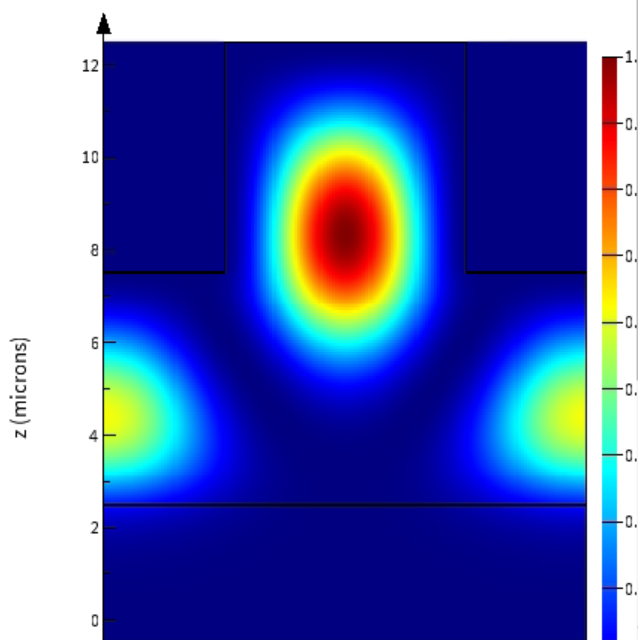 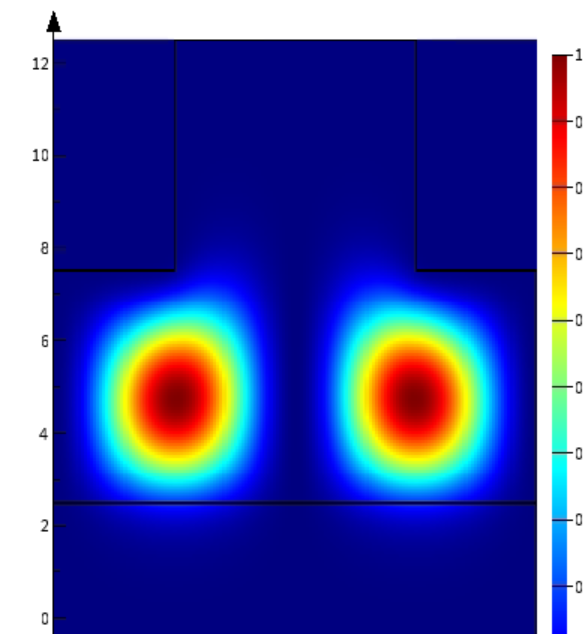 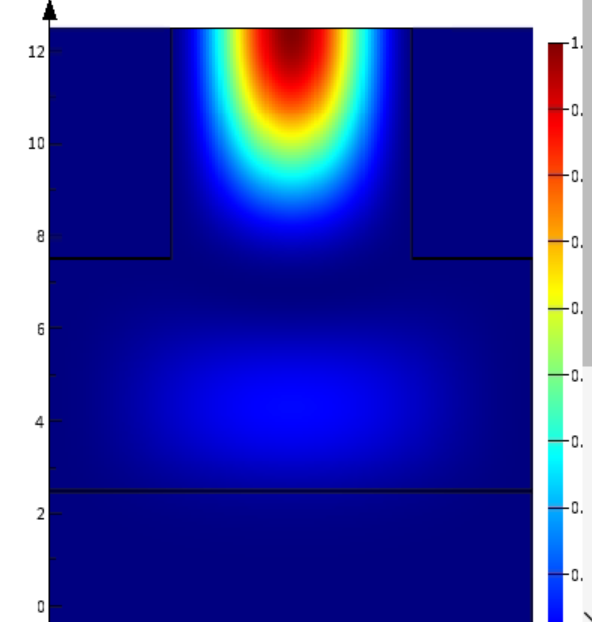 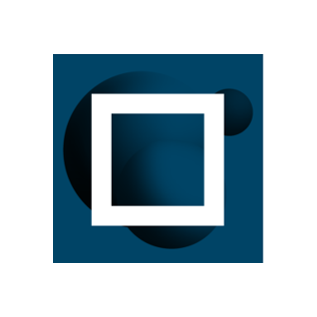 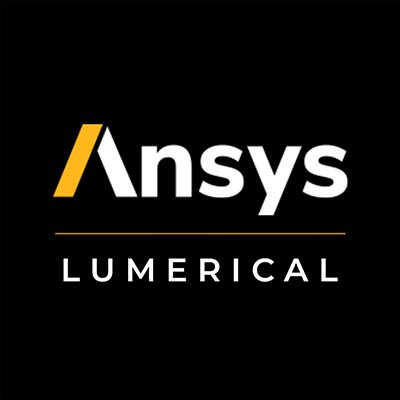 Demo example – Ridge waveguide
FDTD
3μm
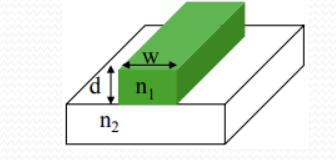 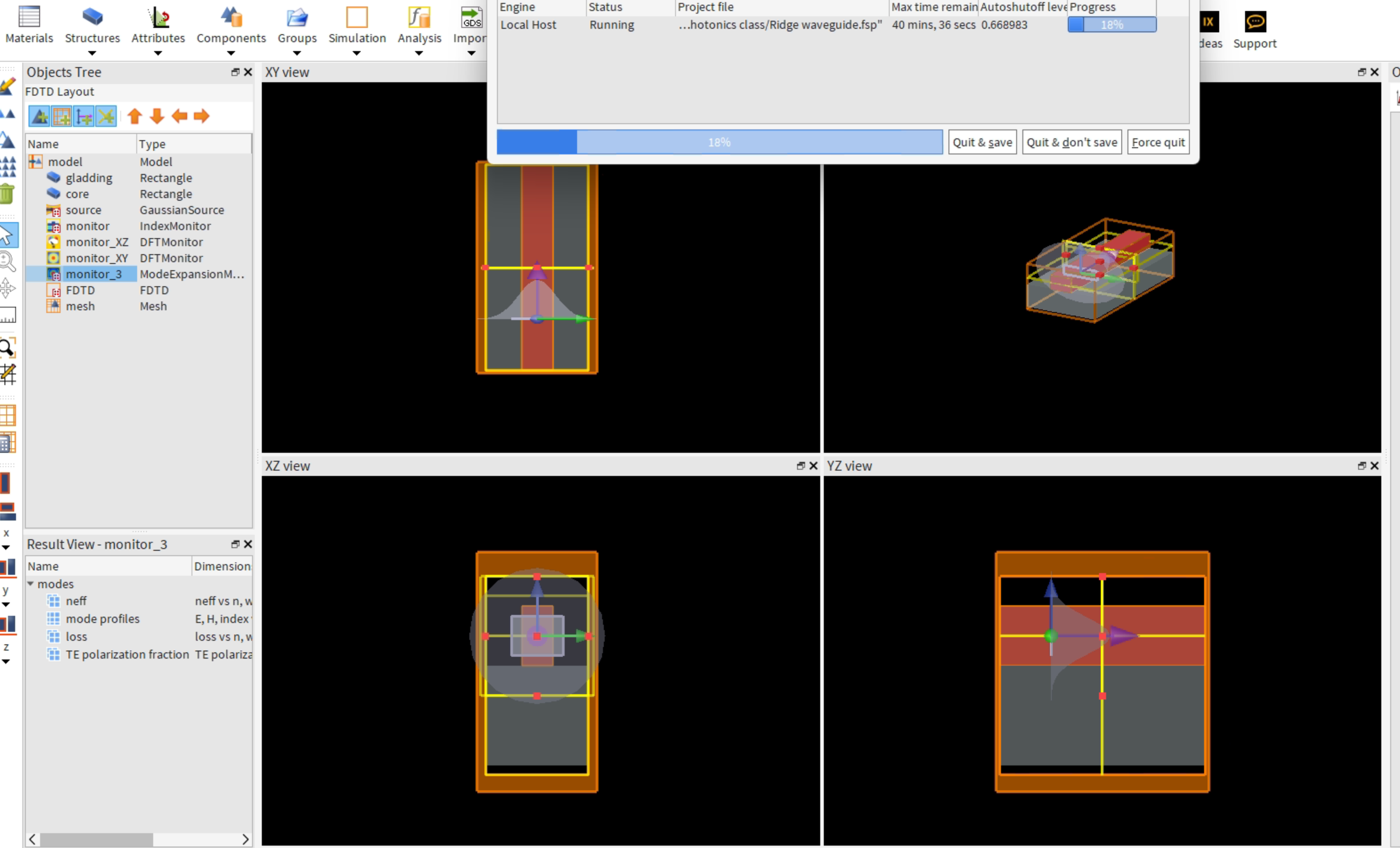 20μm
10μm
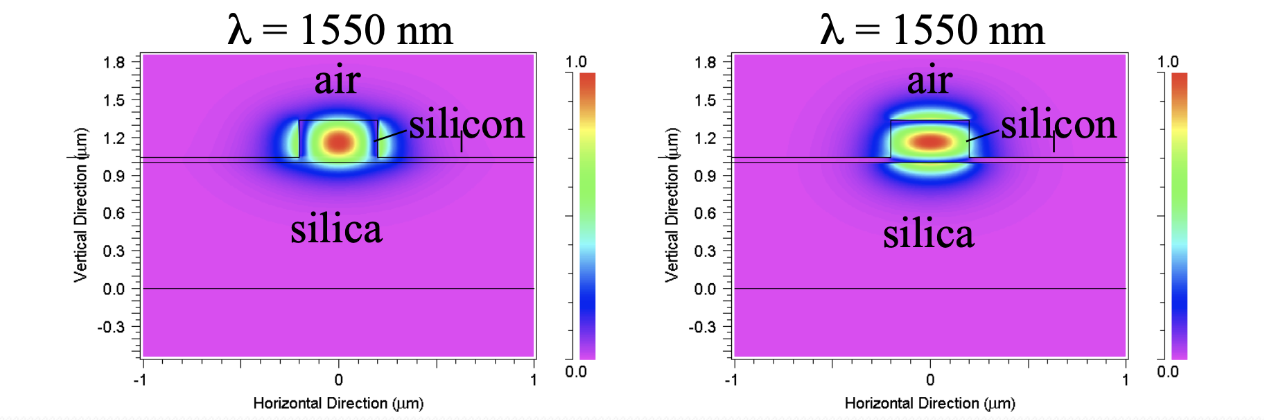 Material Database
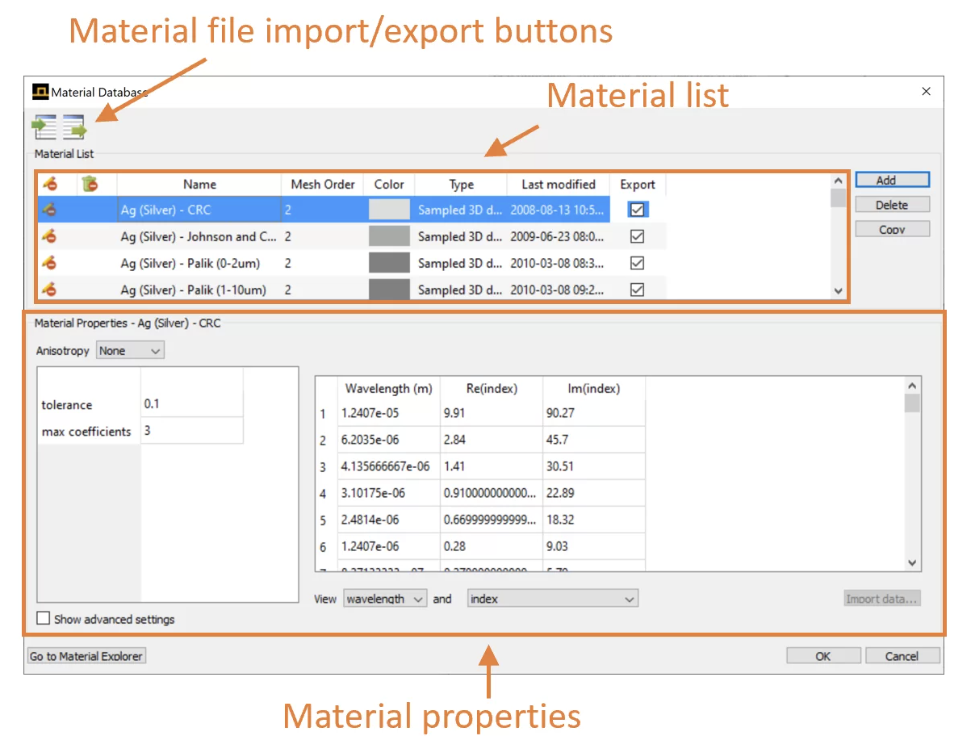 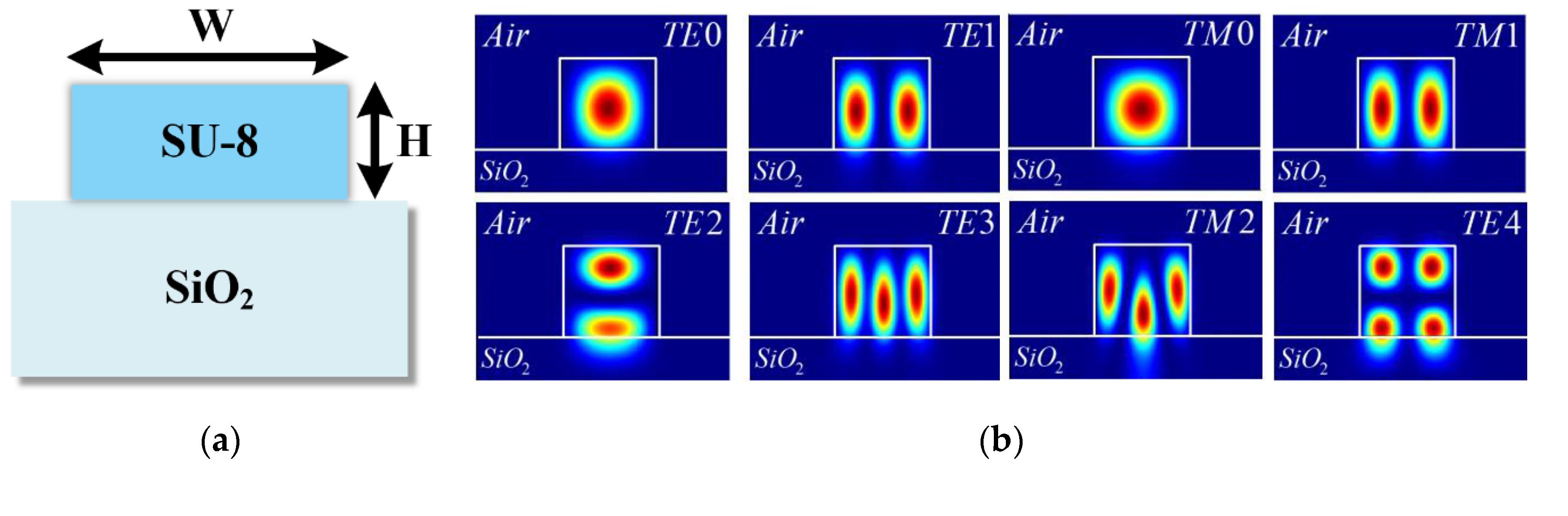 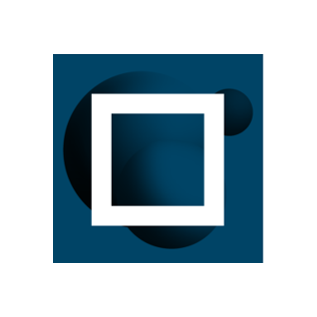 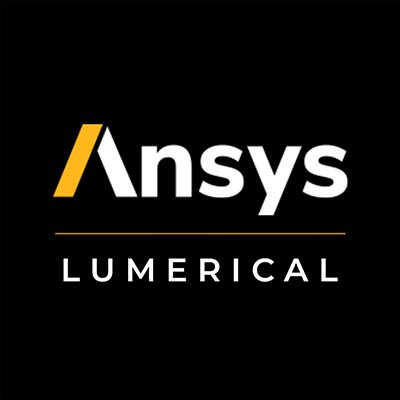 Ridge waveguide analysis
FDTD
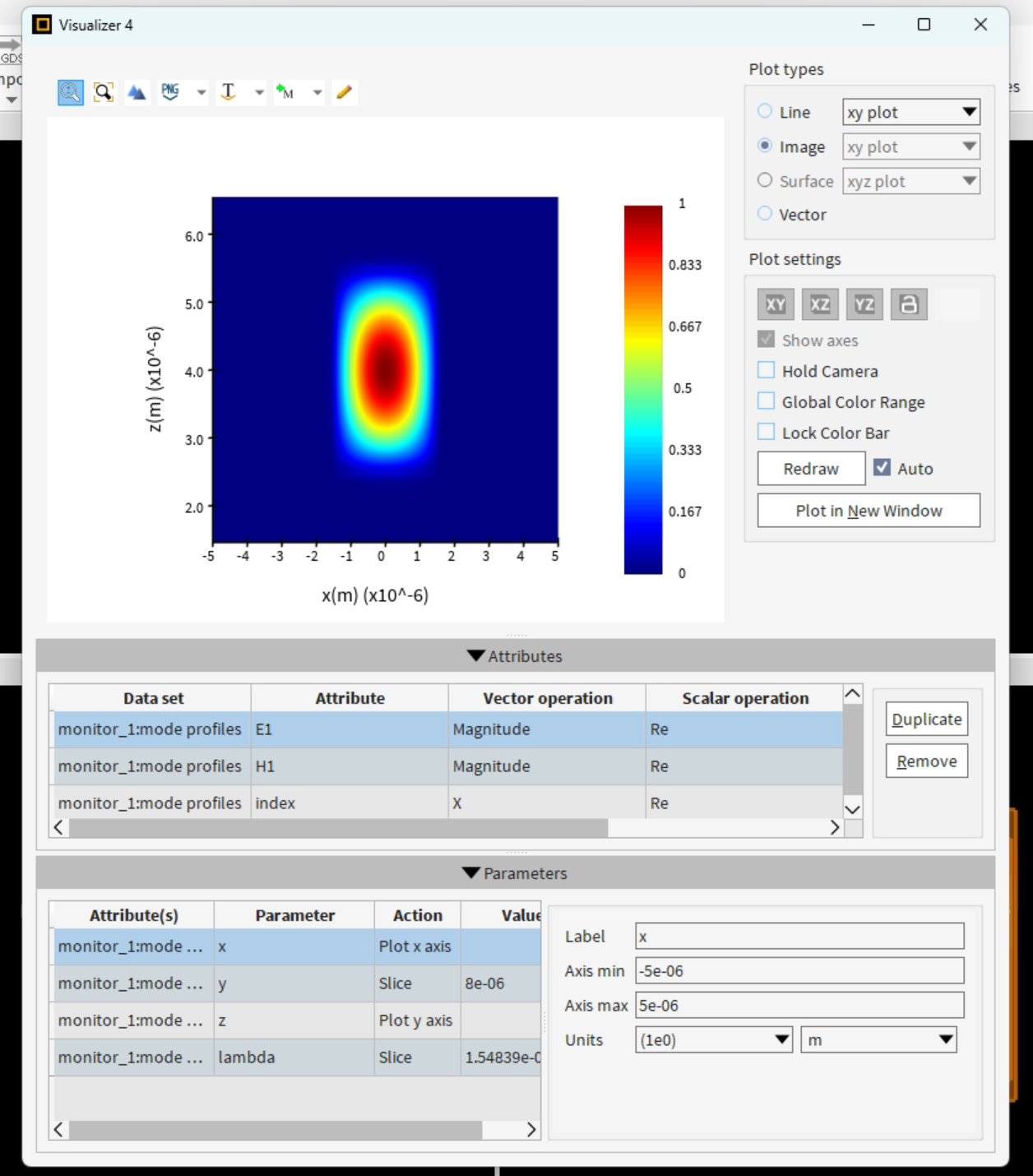 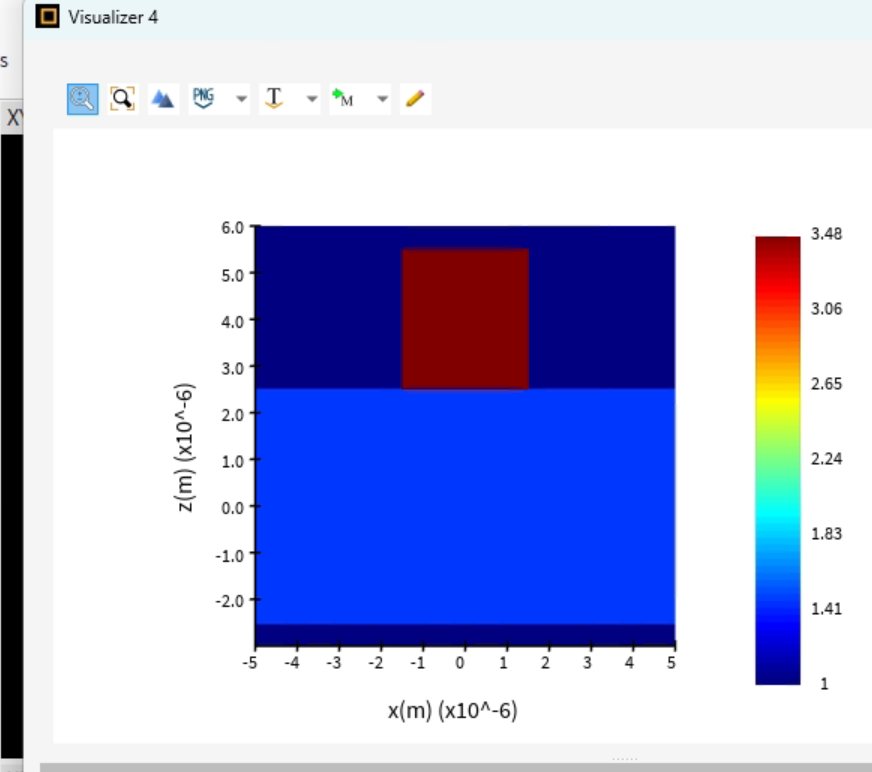 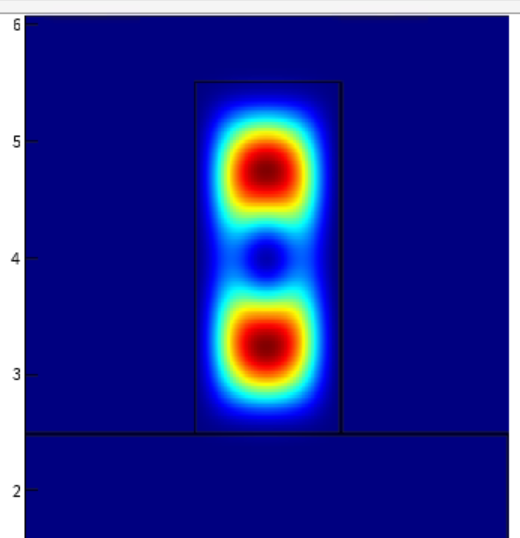 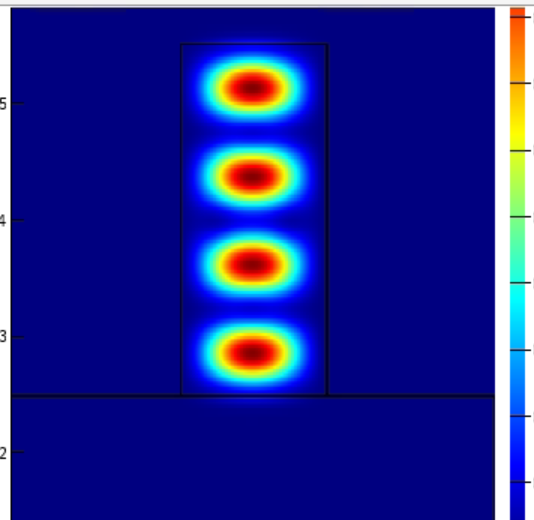 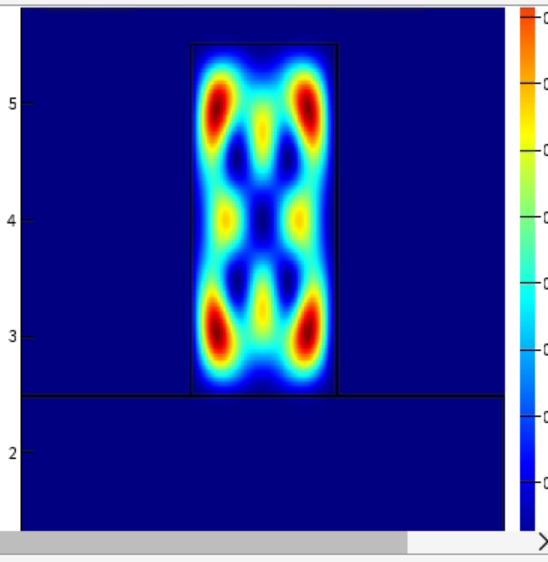 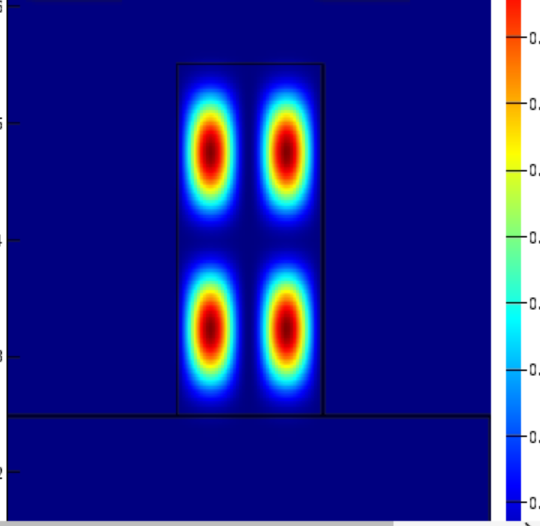 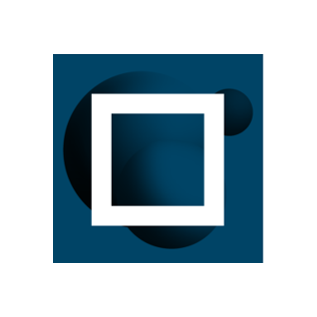 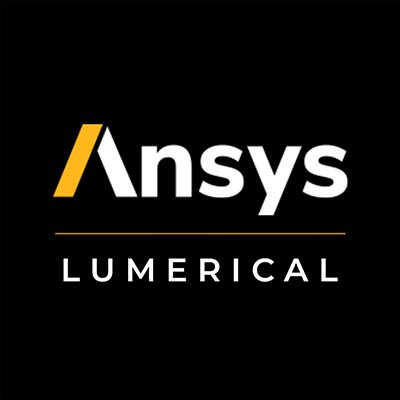 Demo example – Burried  waveguide
FDTD
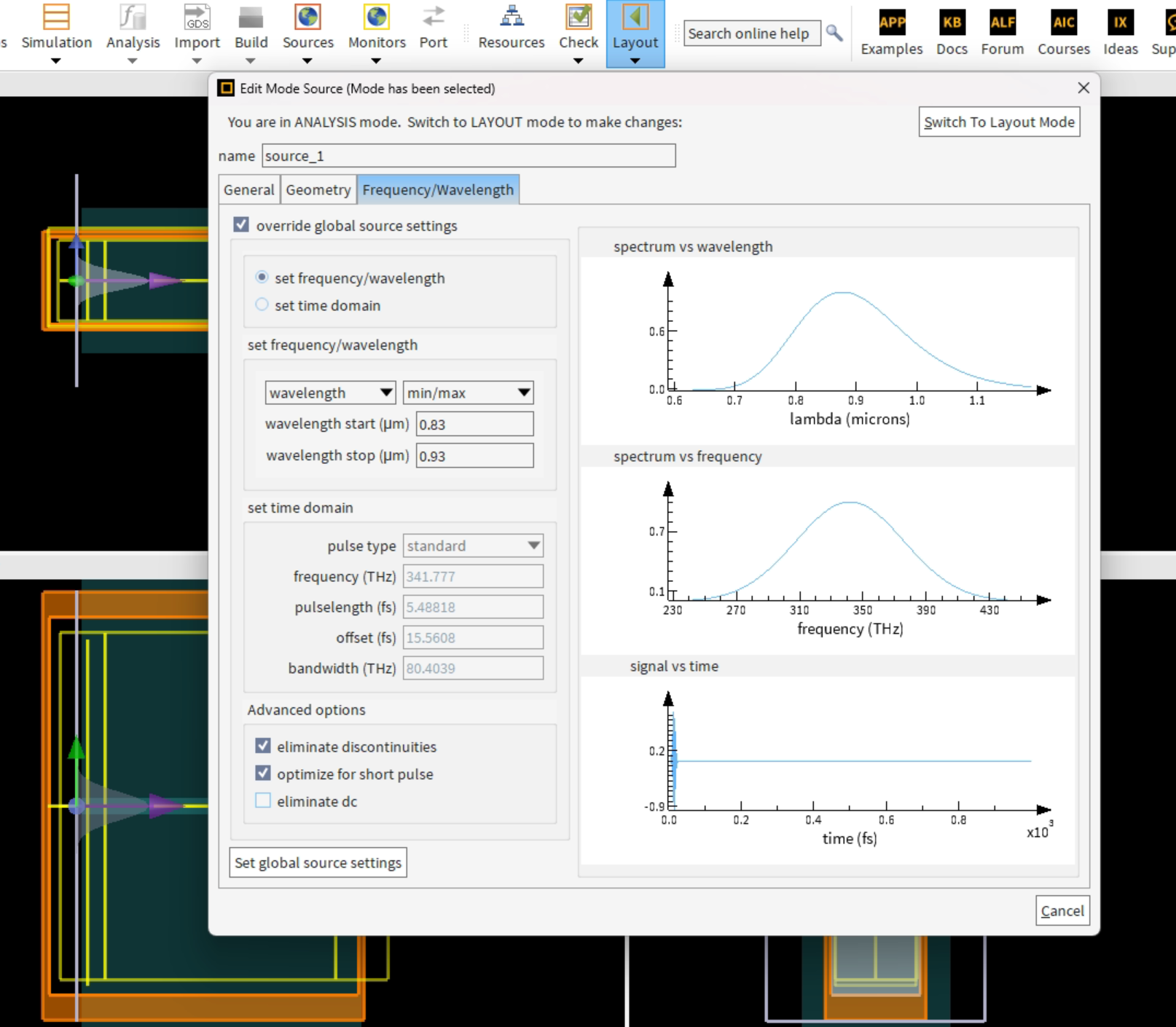 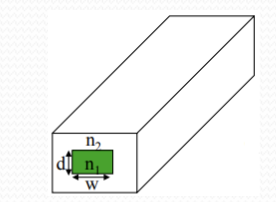 37.5μm
20μm
20μm
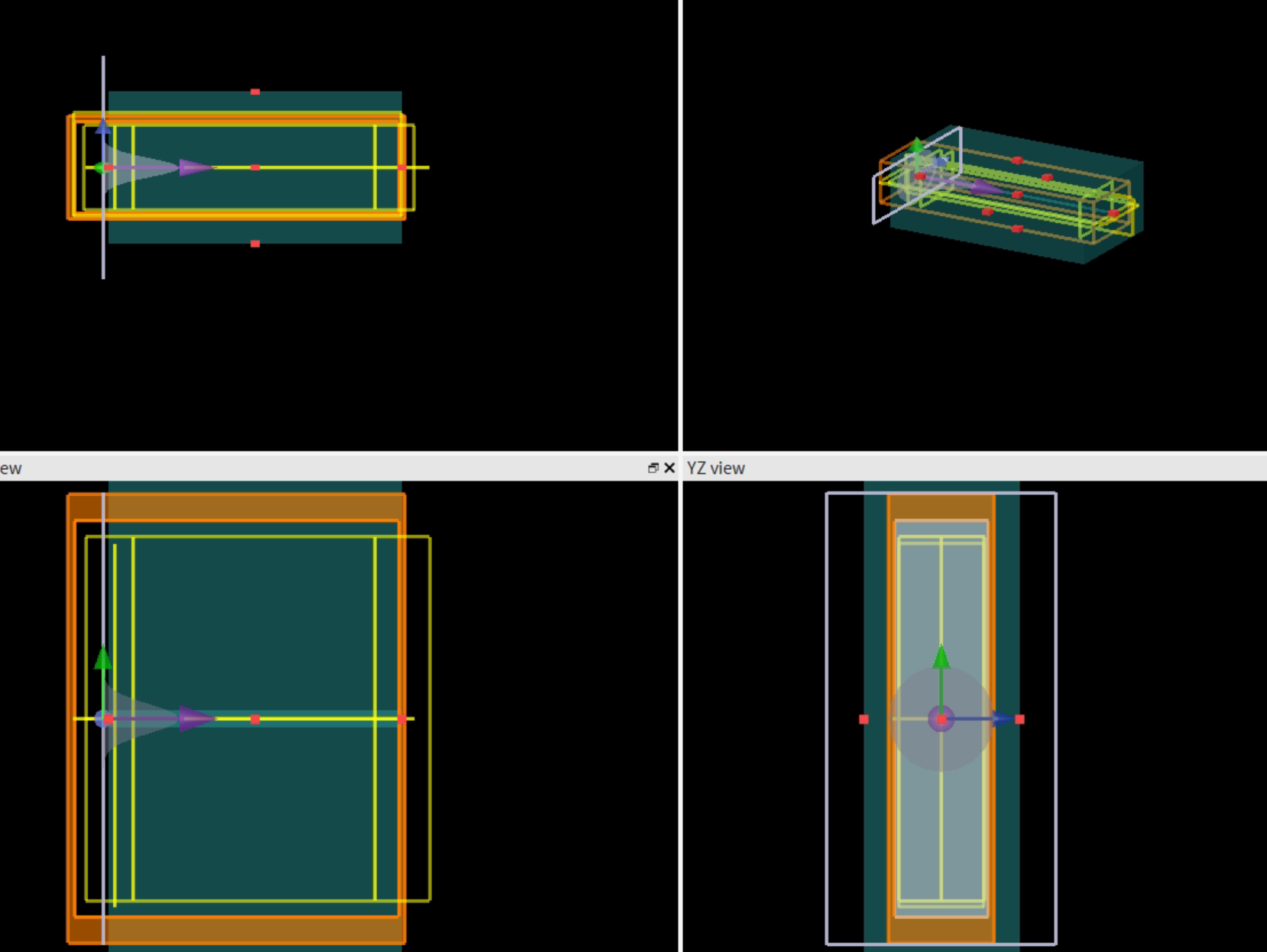 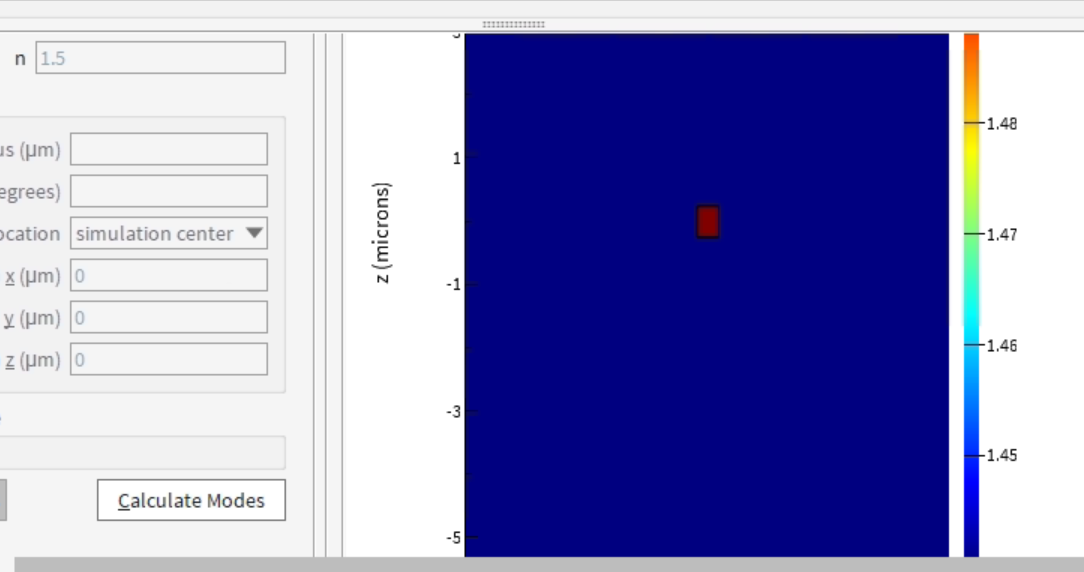 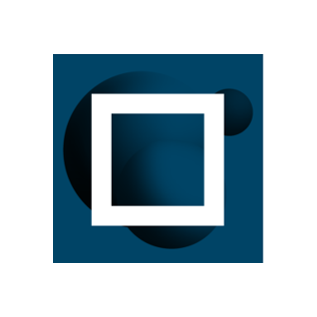 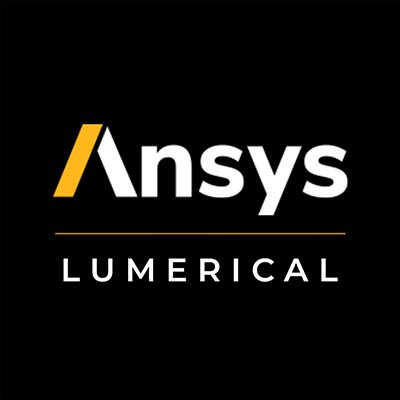 Burried  waveguide: analysis
FDTD
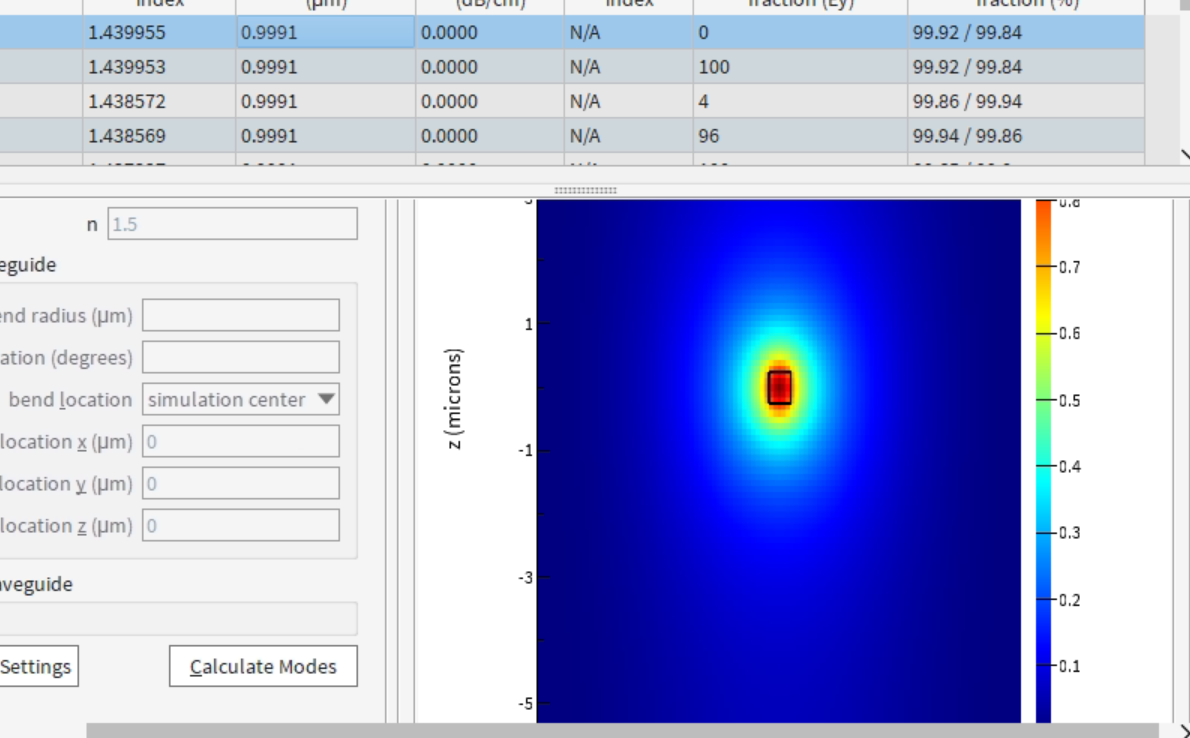 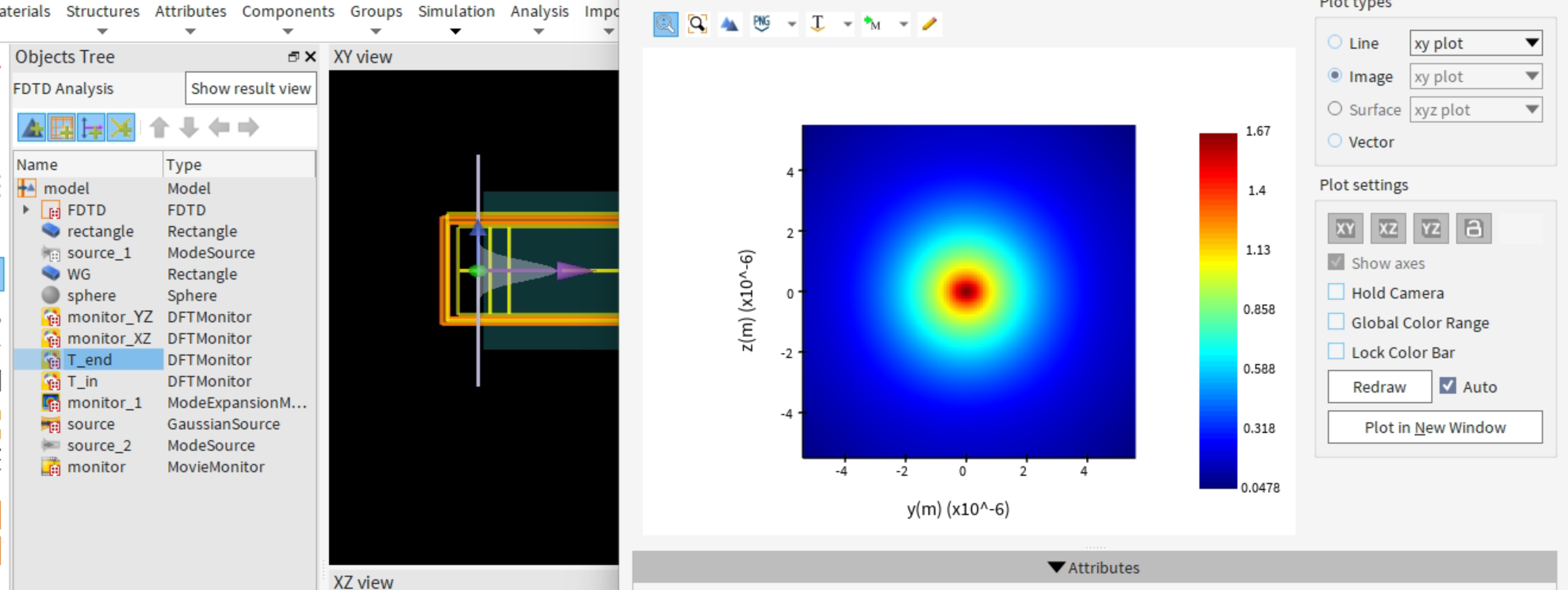 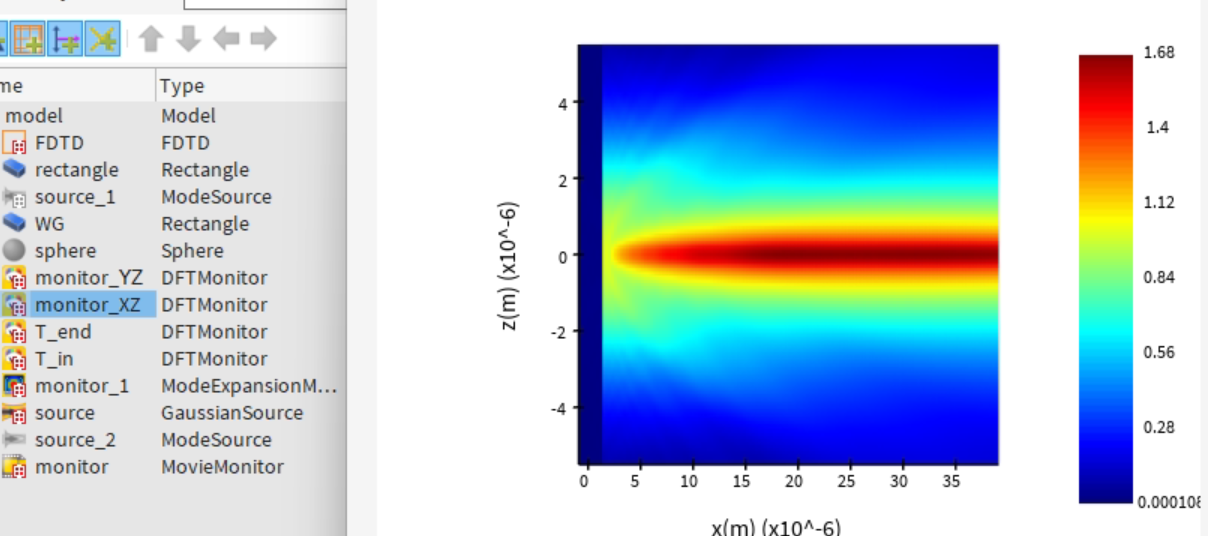 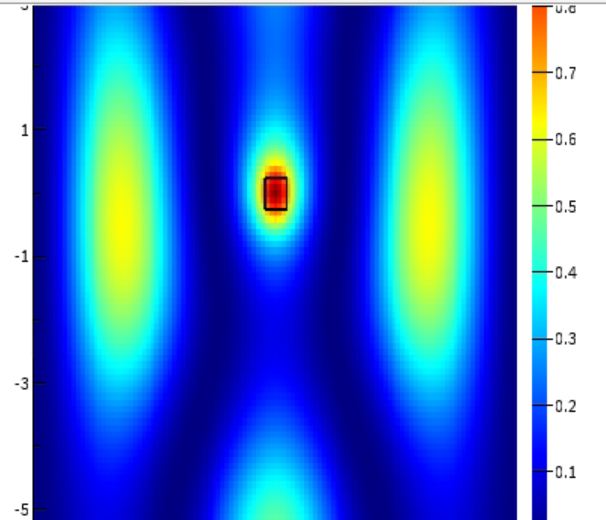 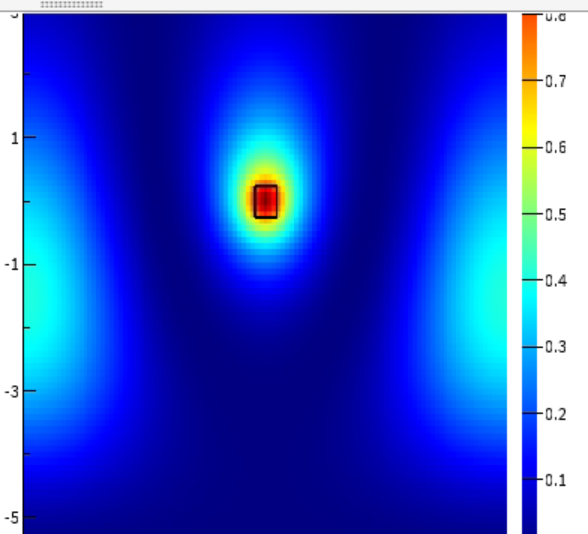 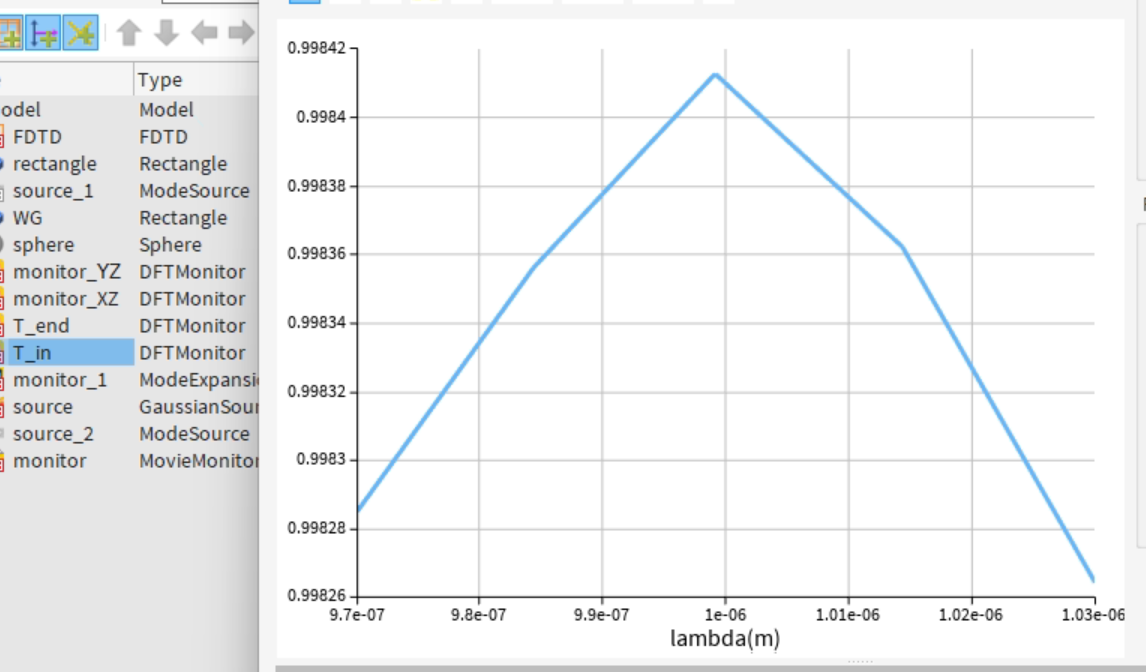 Buried waveguide
SiO2 Cladding
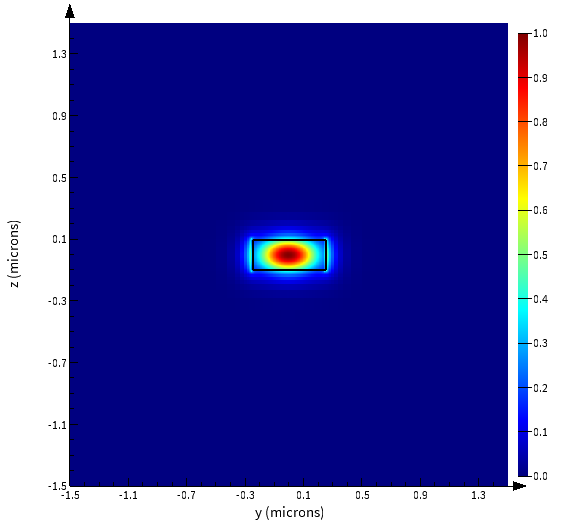 Si waveguide
220nm
500nm
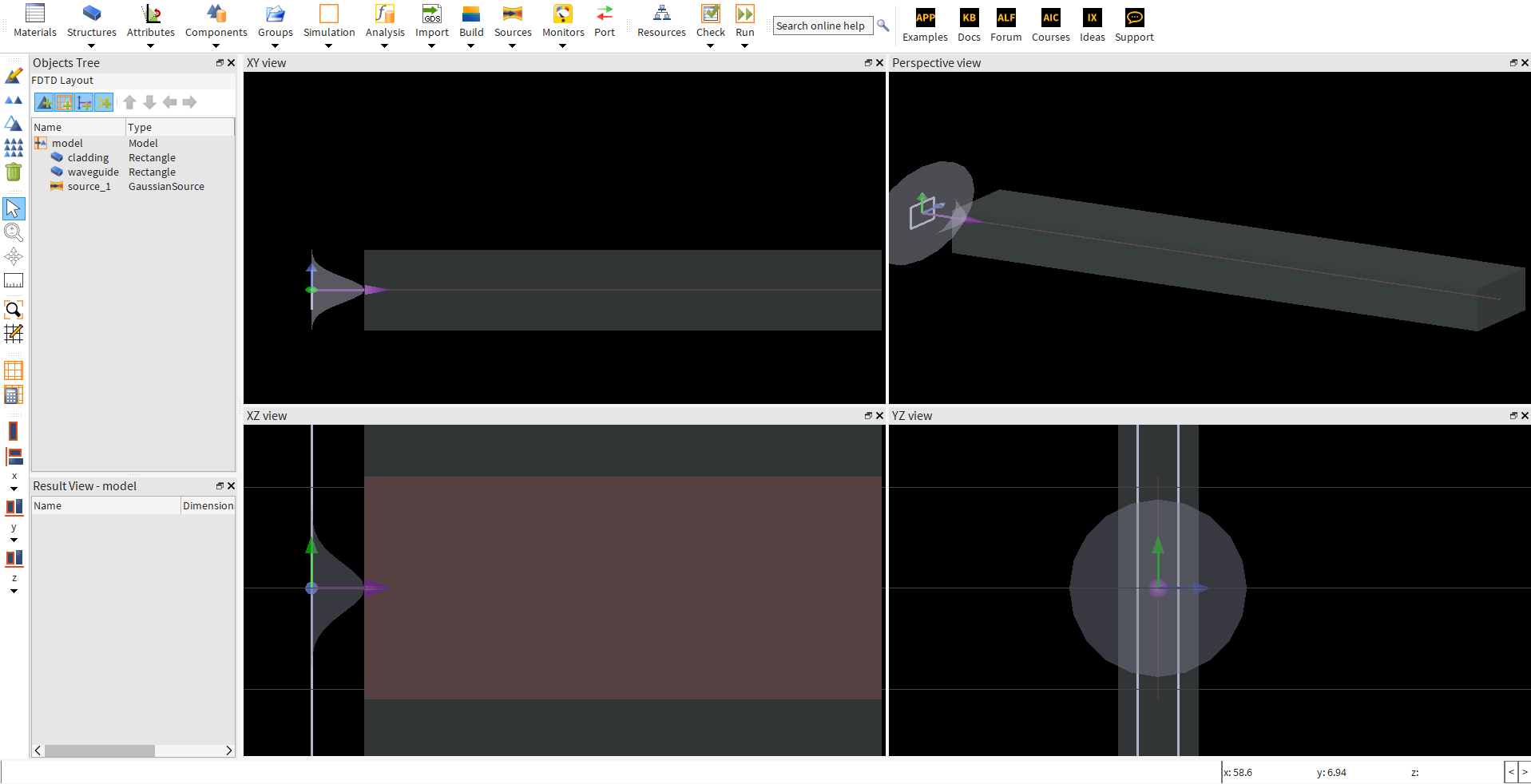 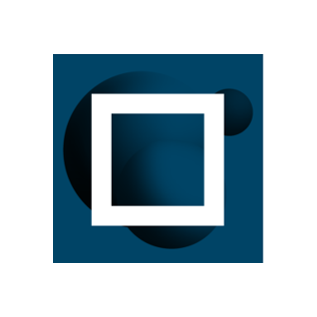 Εξάρτηση πλήθους τρόπων  διάδοσης
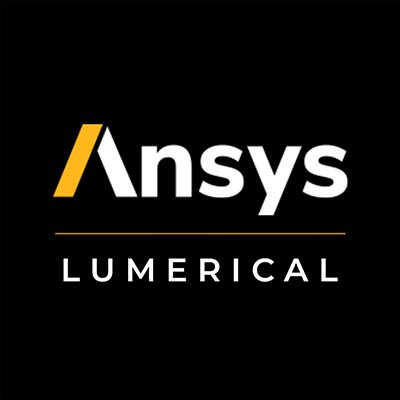 FDTD
Γεωμετρία κυματοδηγού
Είδος υλικού ( δείκτη διάθλασης)
Μήκος κύματος  φωτός ( πηγή)
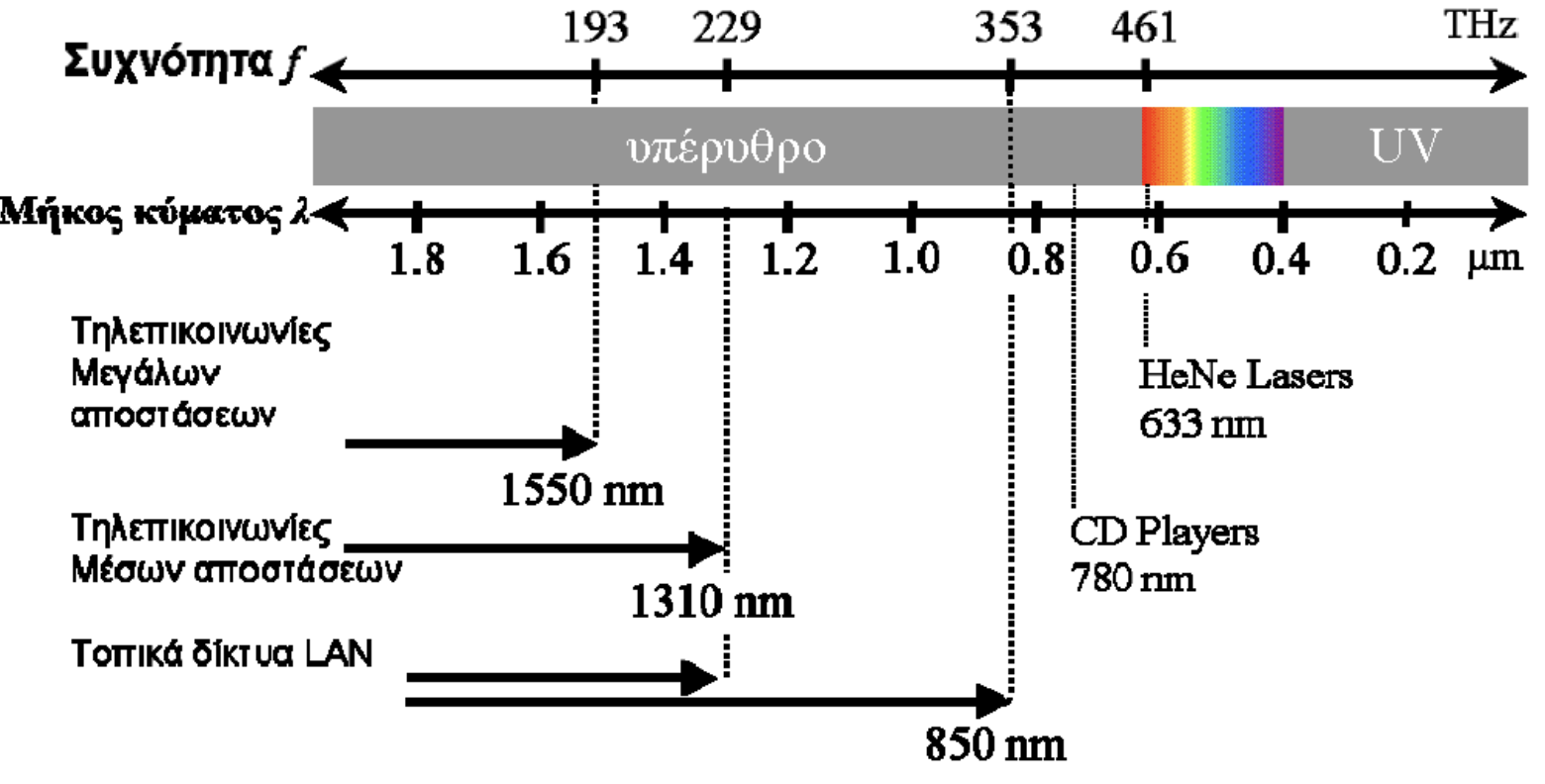 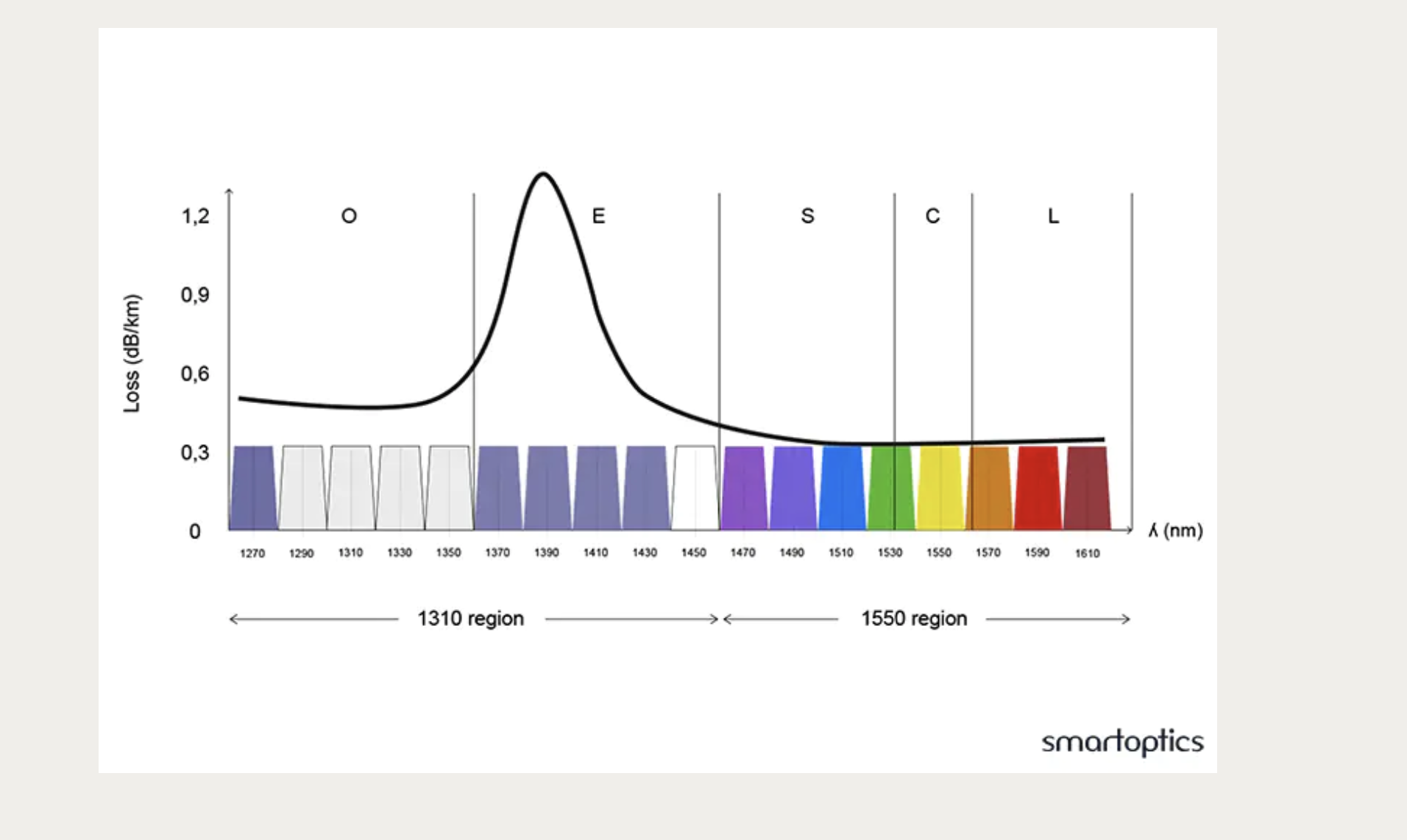 Bigger waveguide sizes
e.g., Buried waveguide supporting  >1 modes - multimode
SiO2 Cladding
Si waveguide
500nm
800nm
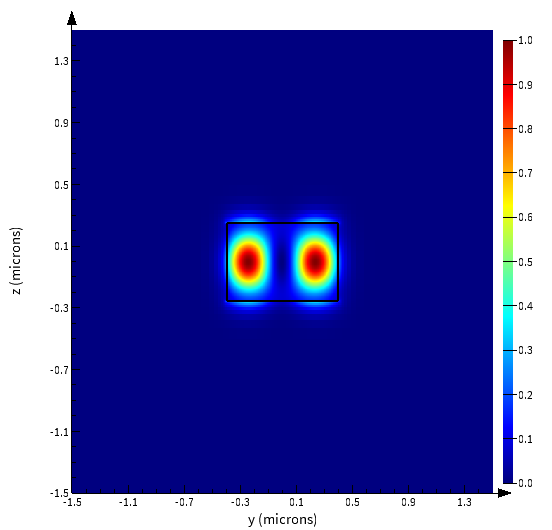 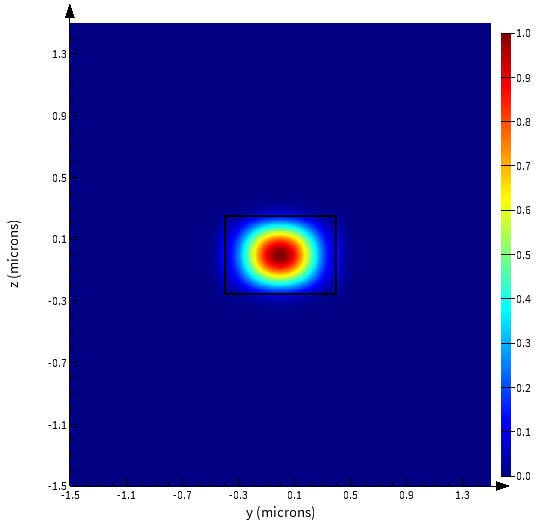 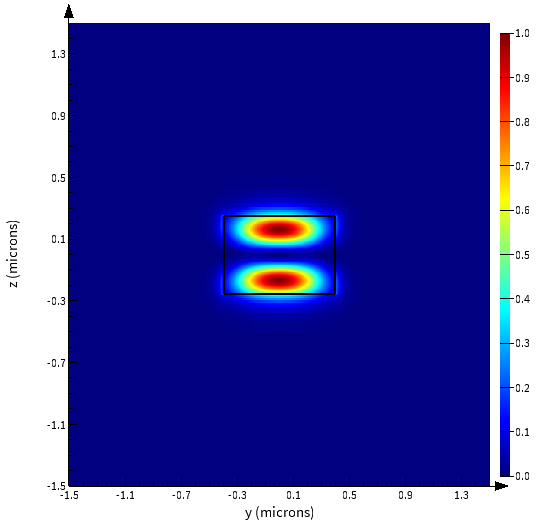 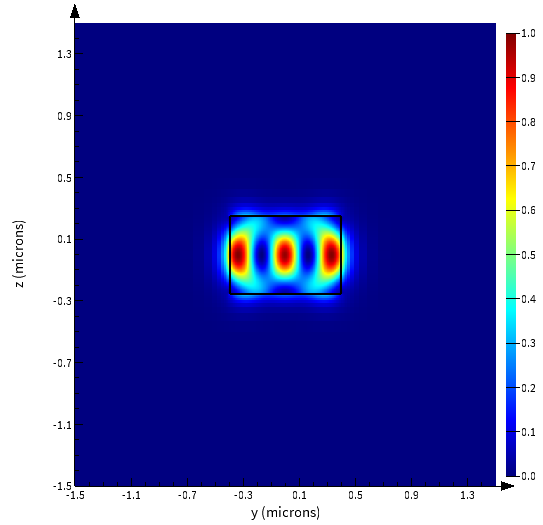 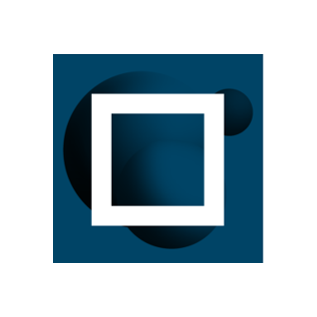 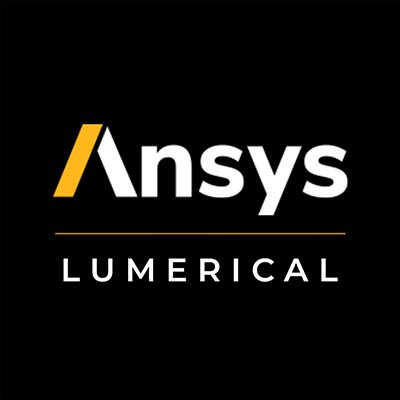 Demo example – Striped loaded waveguide
FDTD
100nm
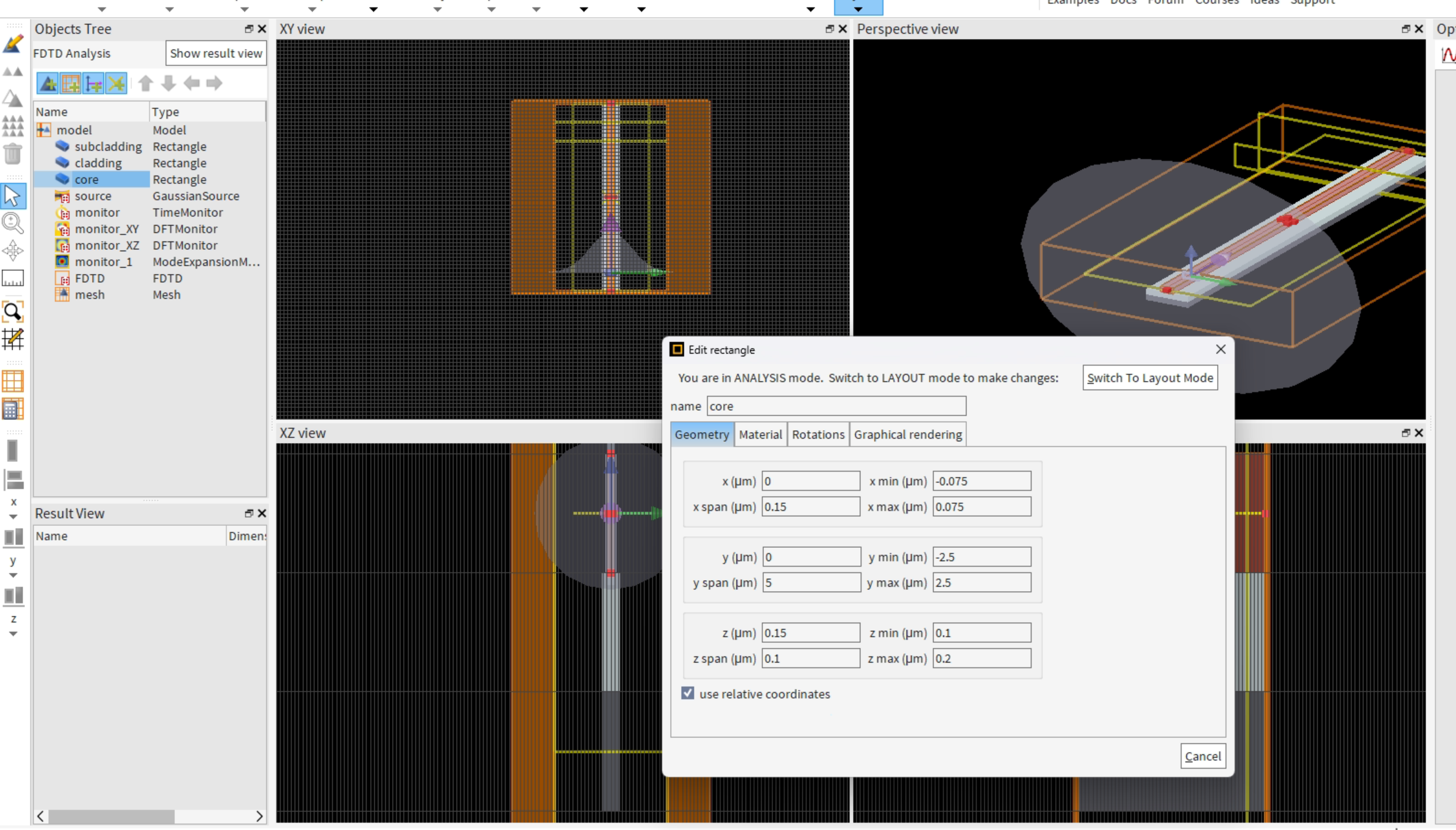 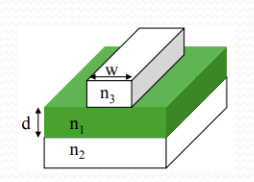 300nm
5 μm
500nm
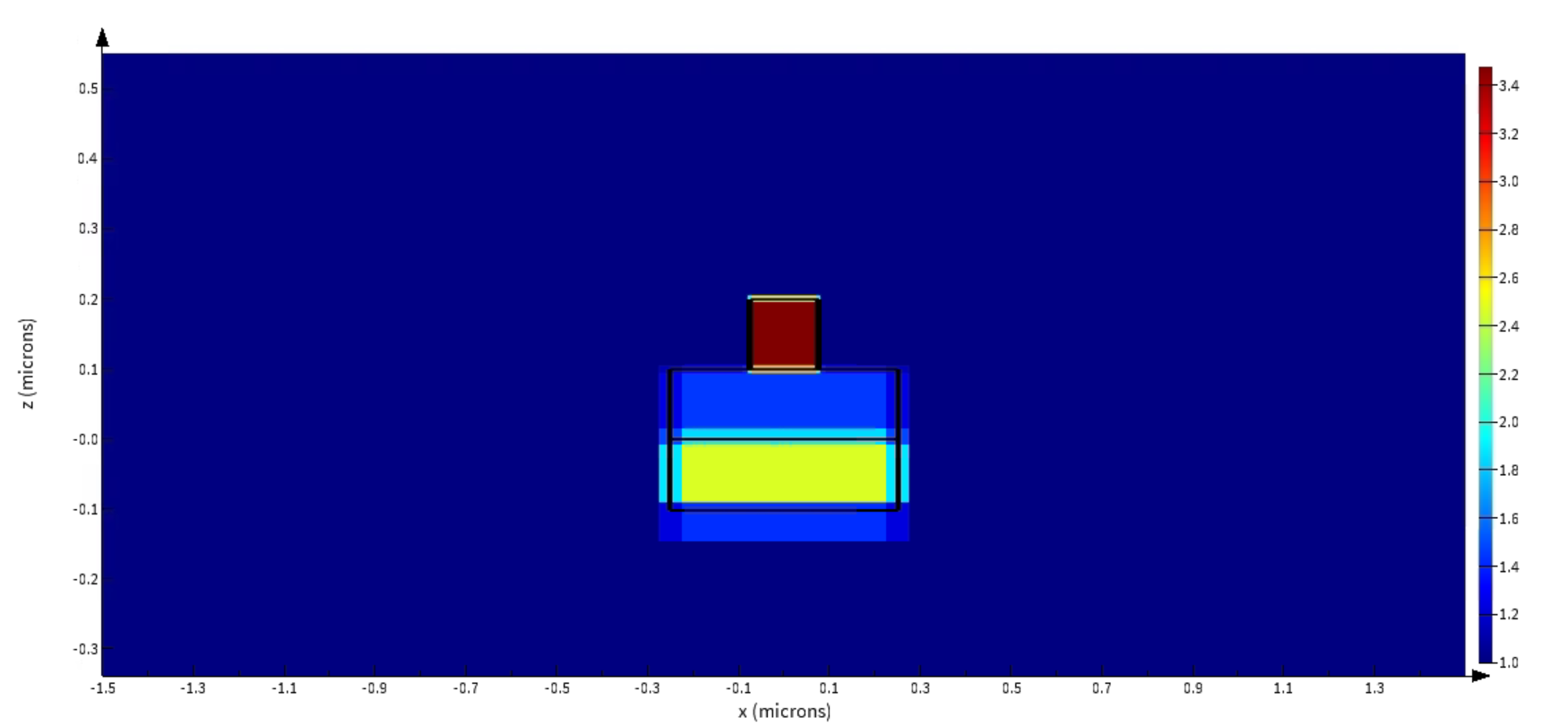 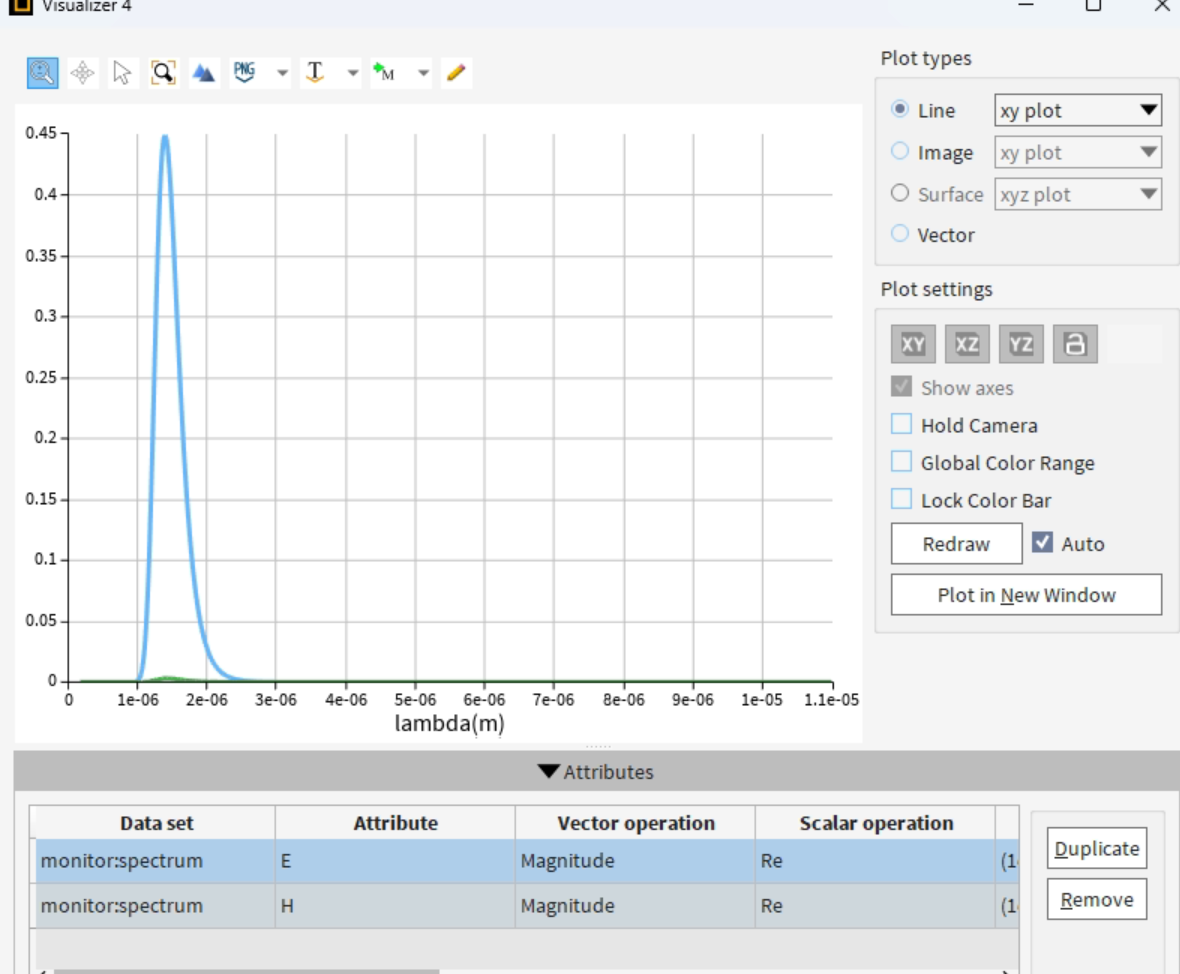 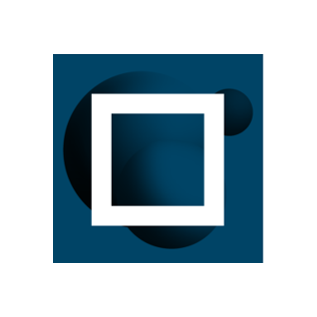 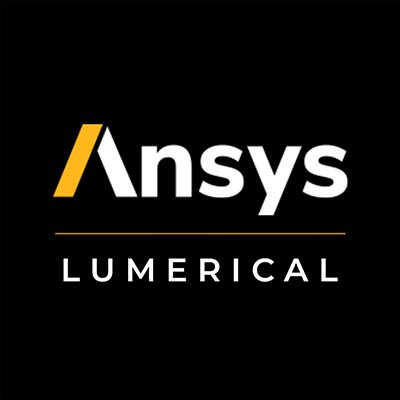 Striped loaded waveguide analysis
FDTD
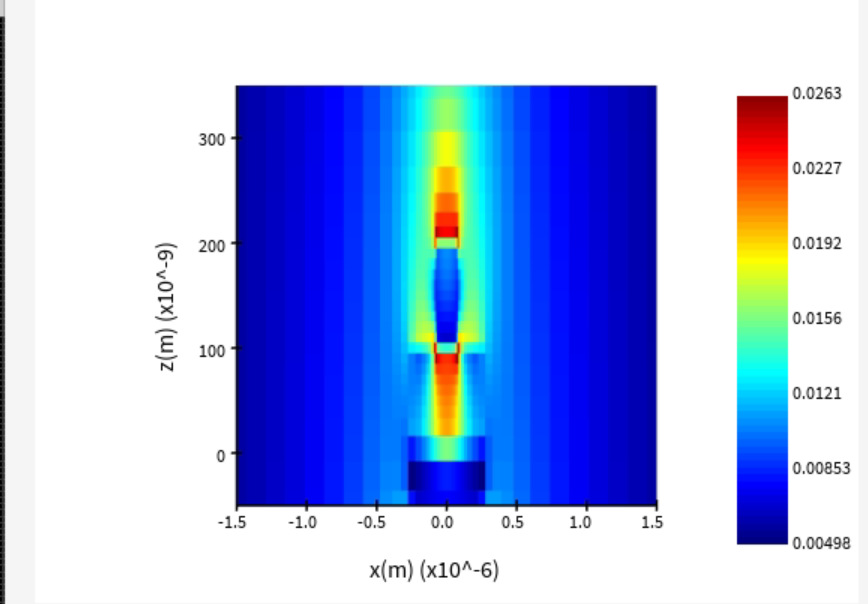 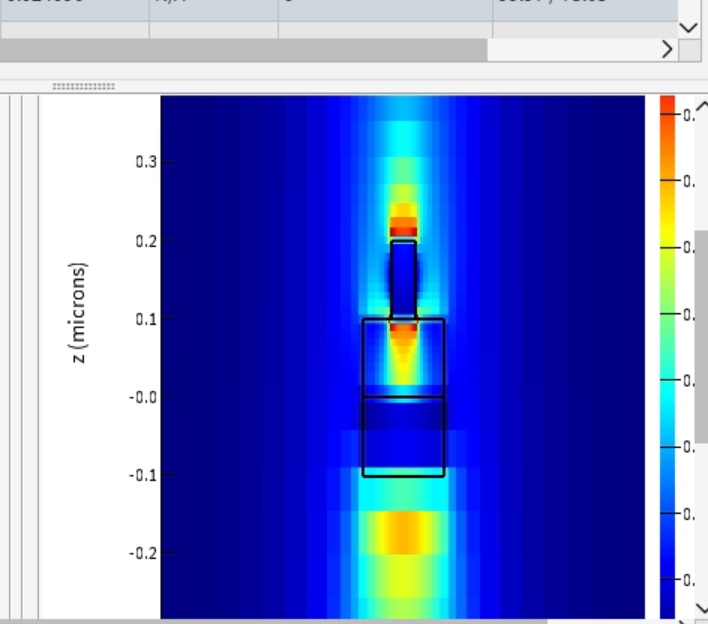 No mode supported
Electric field intensity
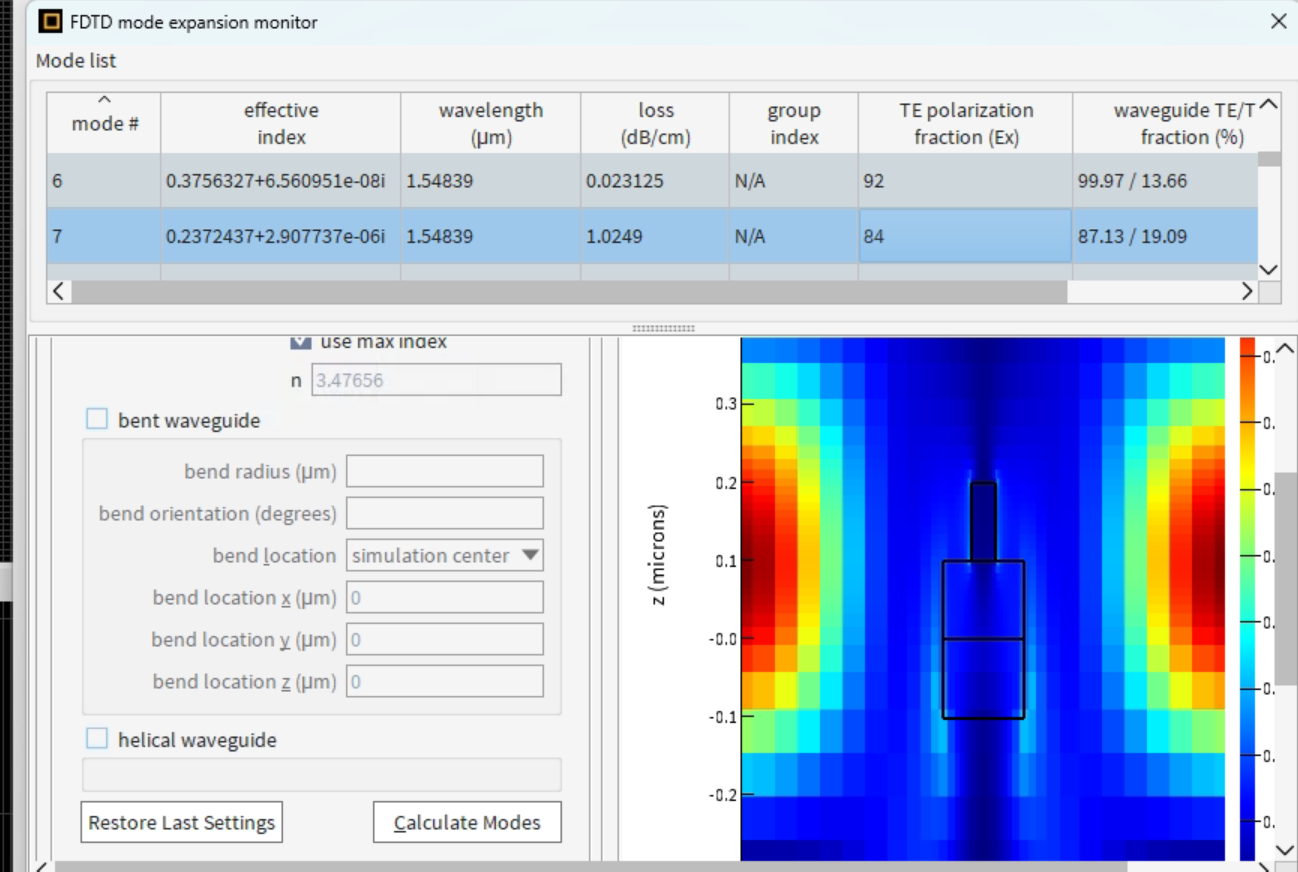 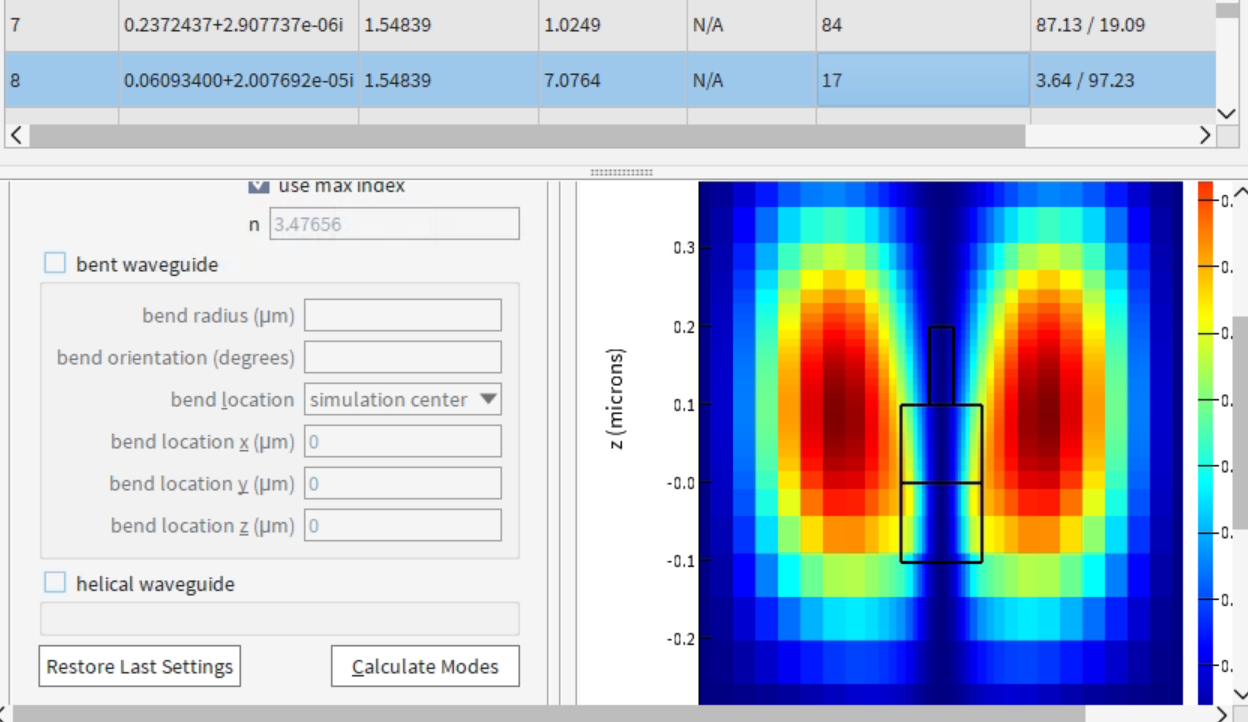 Farfield
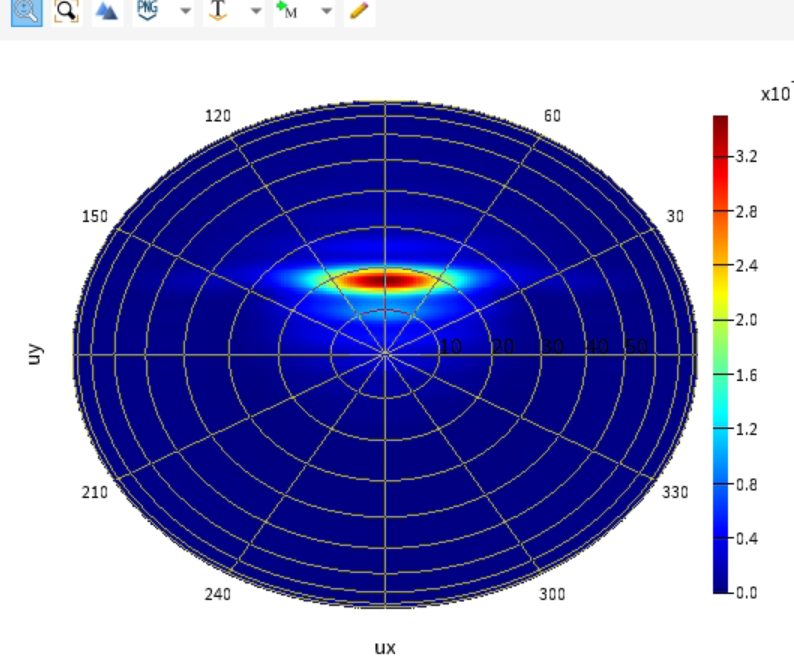 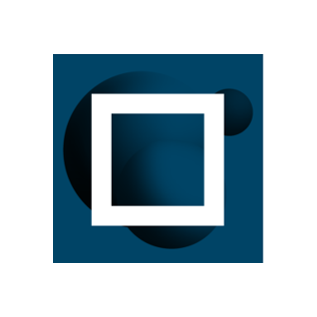 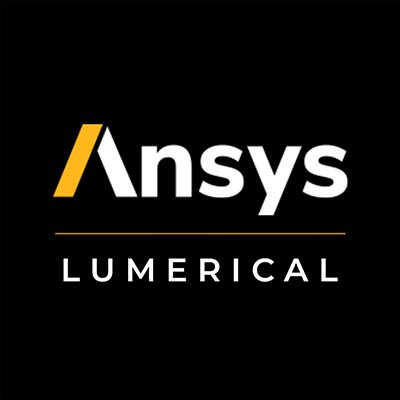 Demo example – Fiber
FDTD
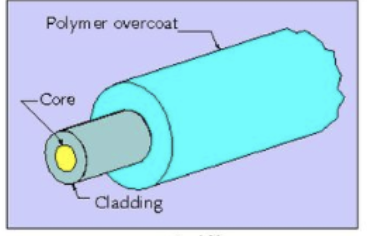 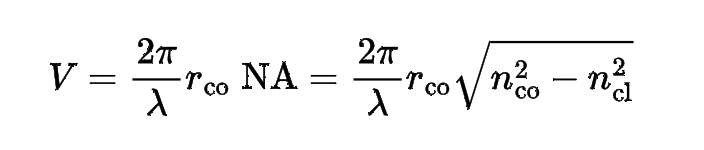 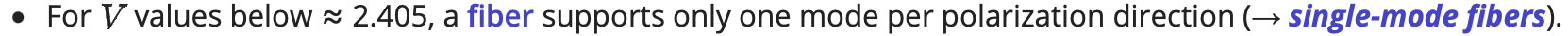 Circular waveguide – Optical fiber
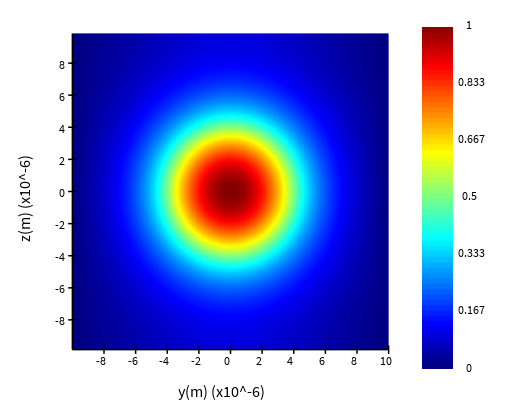 Typical Δn = 5x10-3
Cladding
r = 125μm
Core
r = ~4 μm
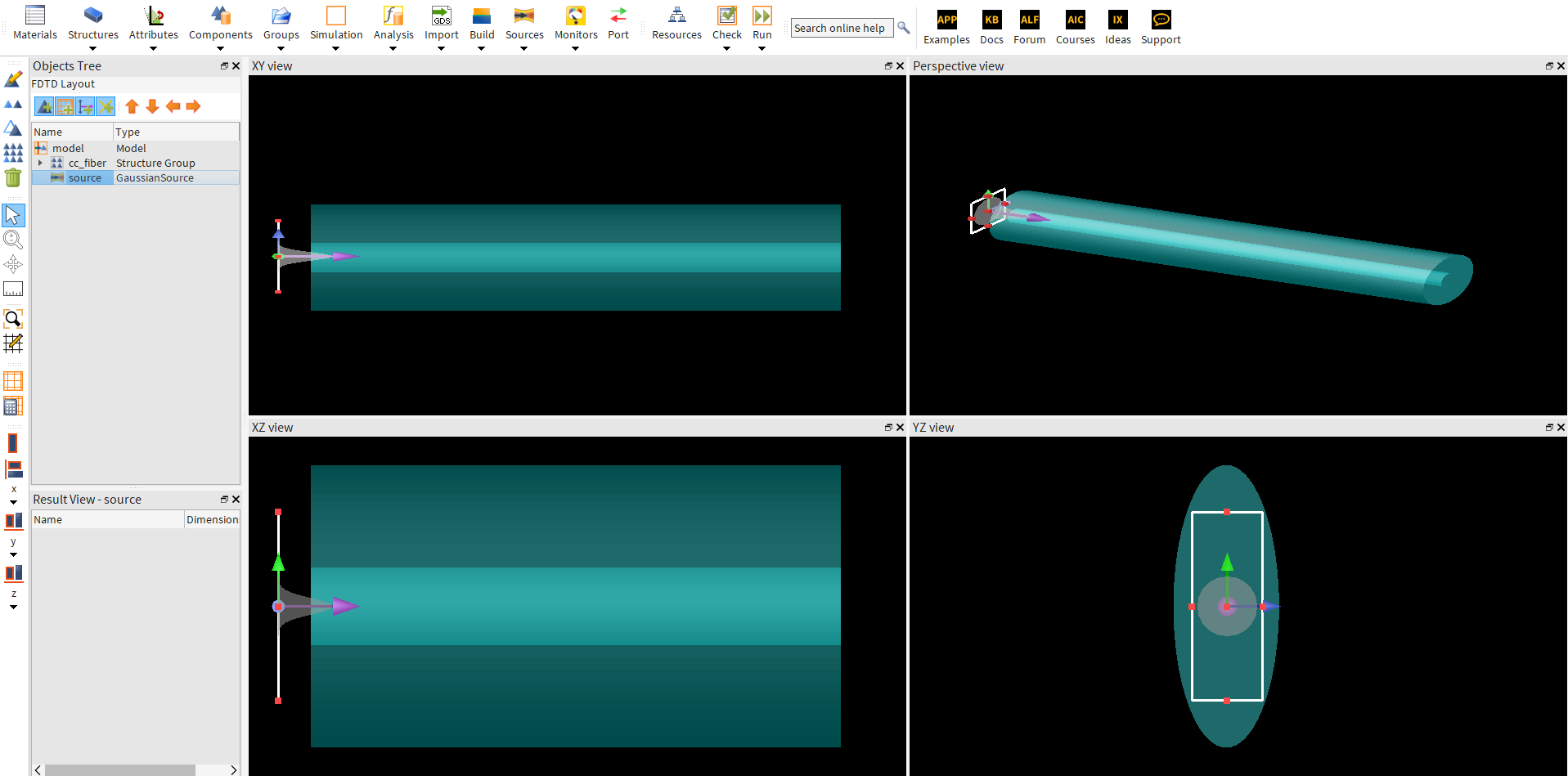 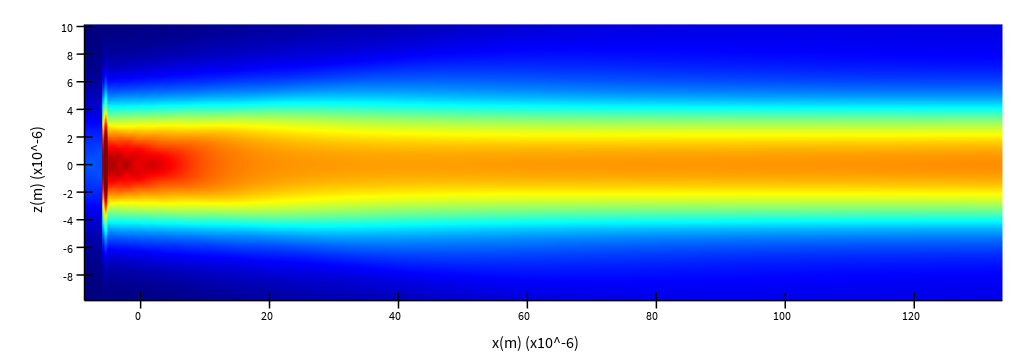 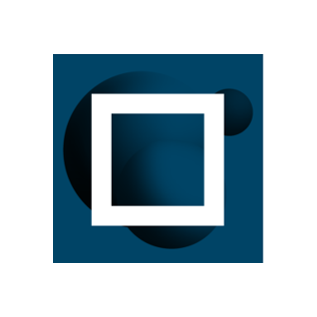 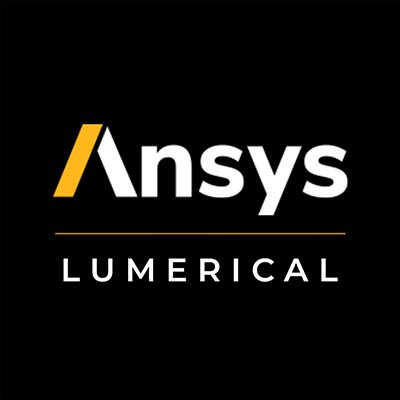 Demo example – Set up the simulation
FDTD
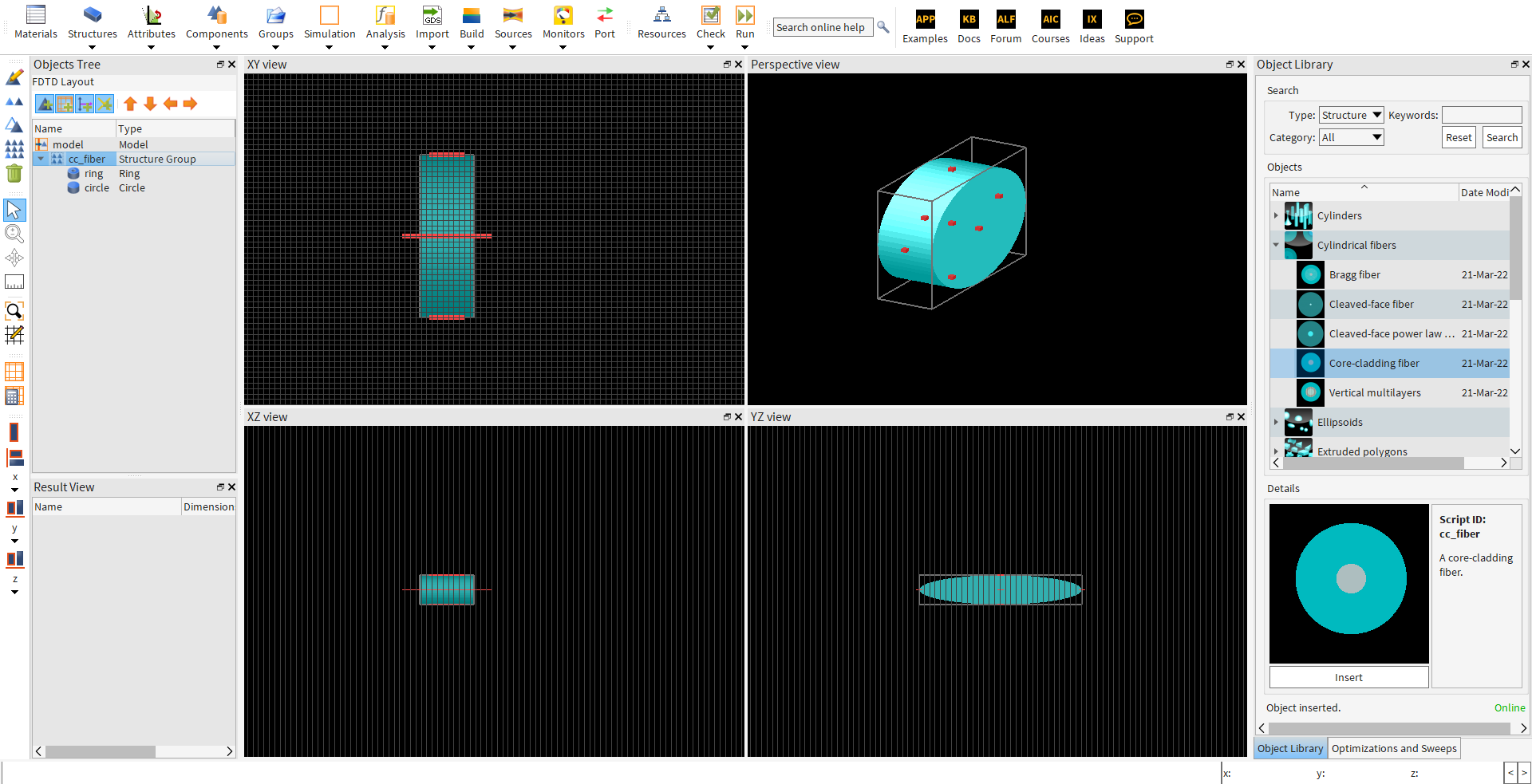 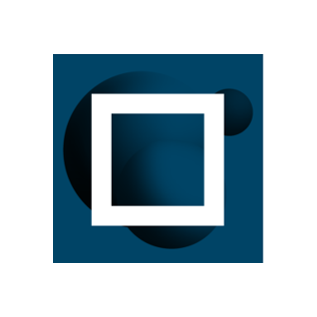 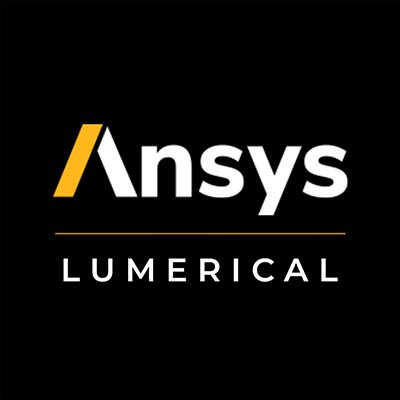 Demo example – Set up the simulation
FDTD
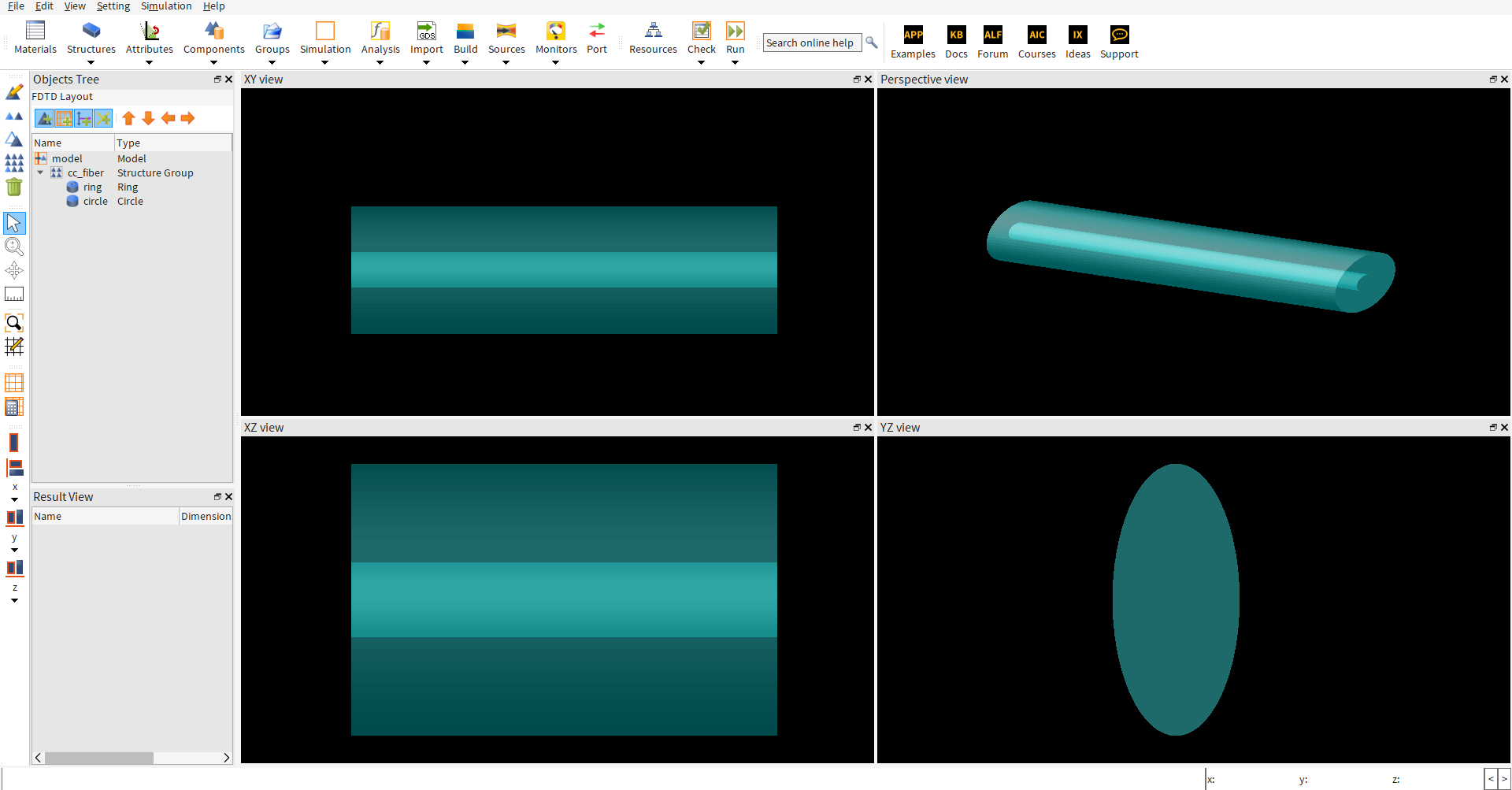 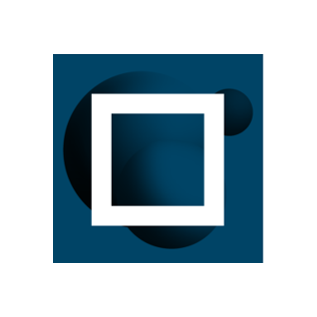 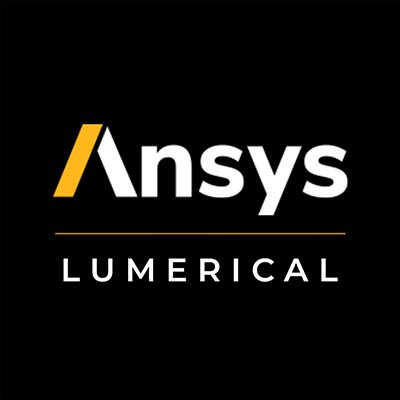 Demo example – Set up the simulation
FDTD
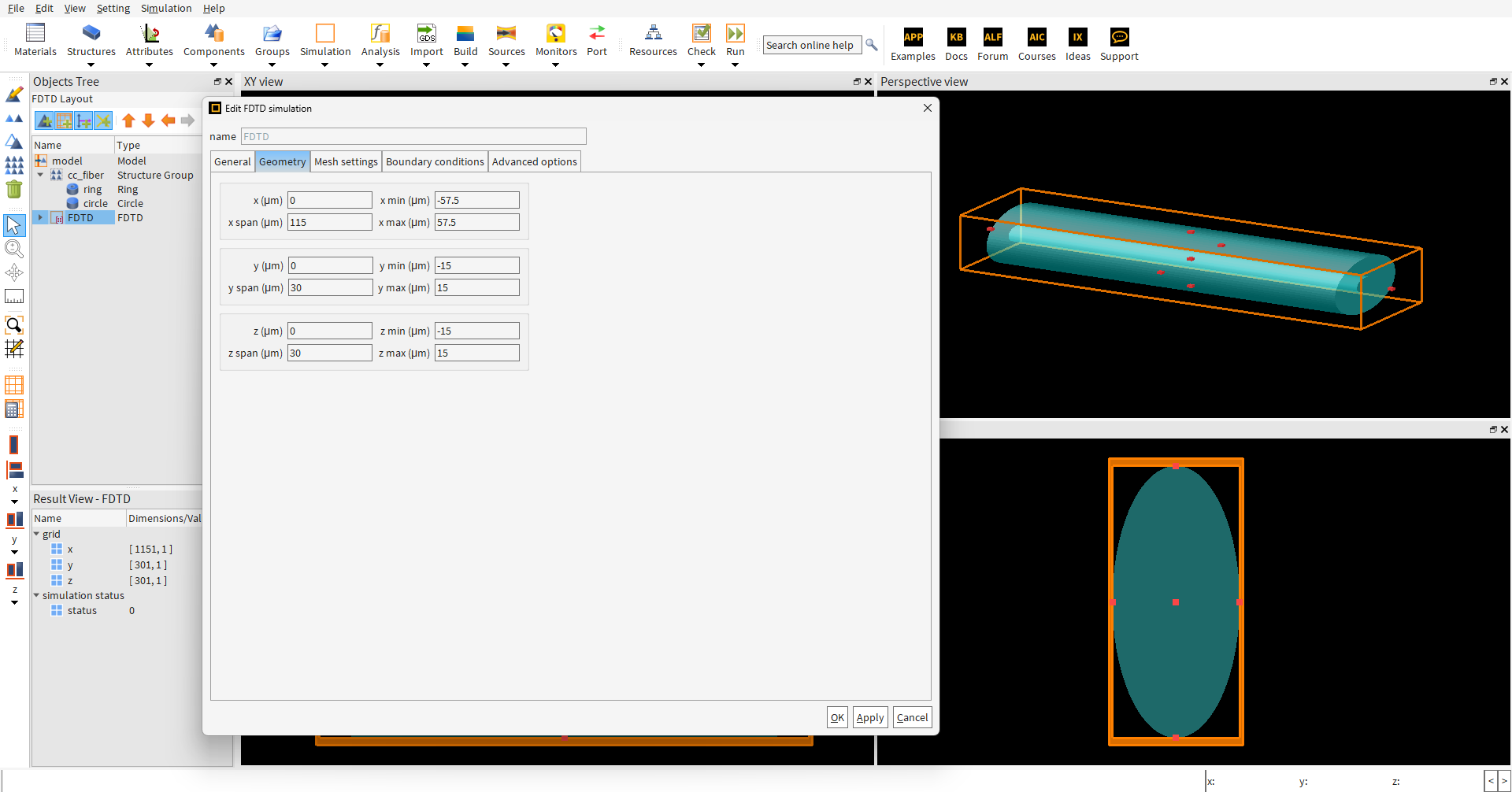 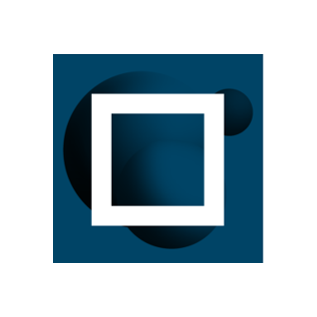 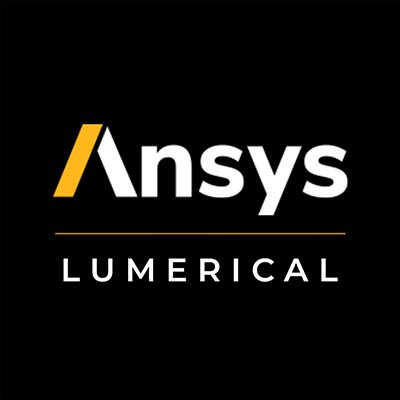 Demo example – Set up the simulation
FDTD
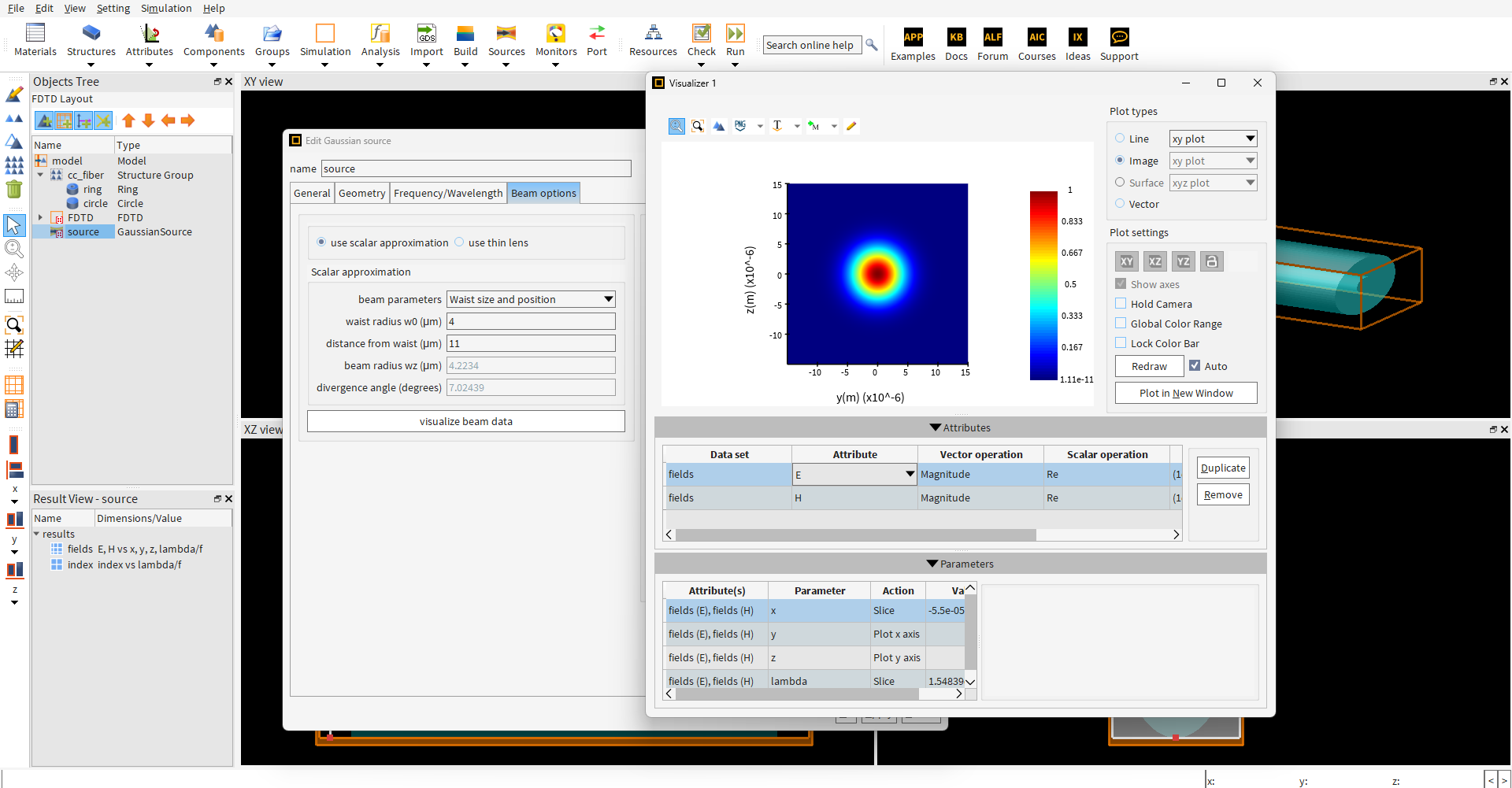 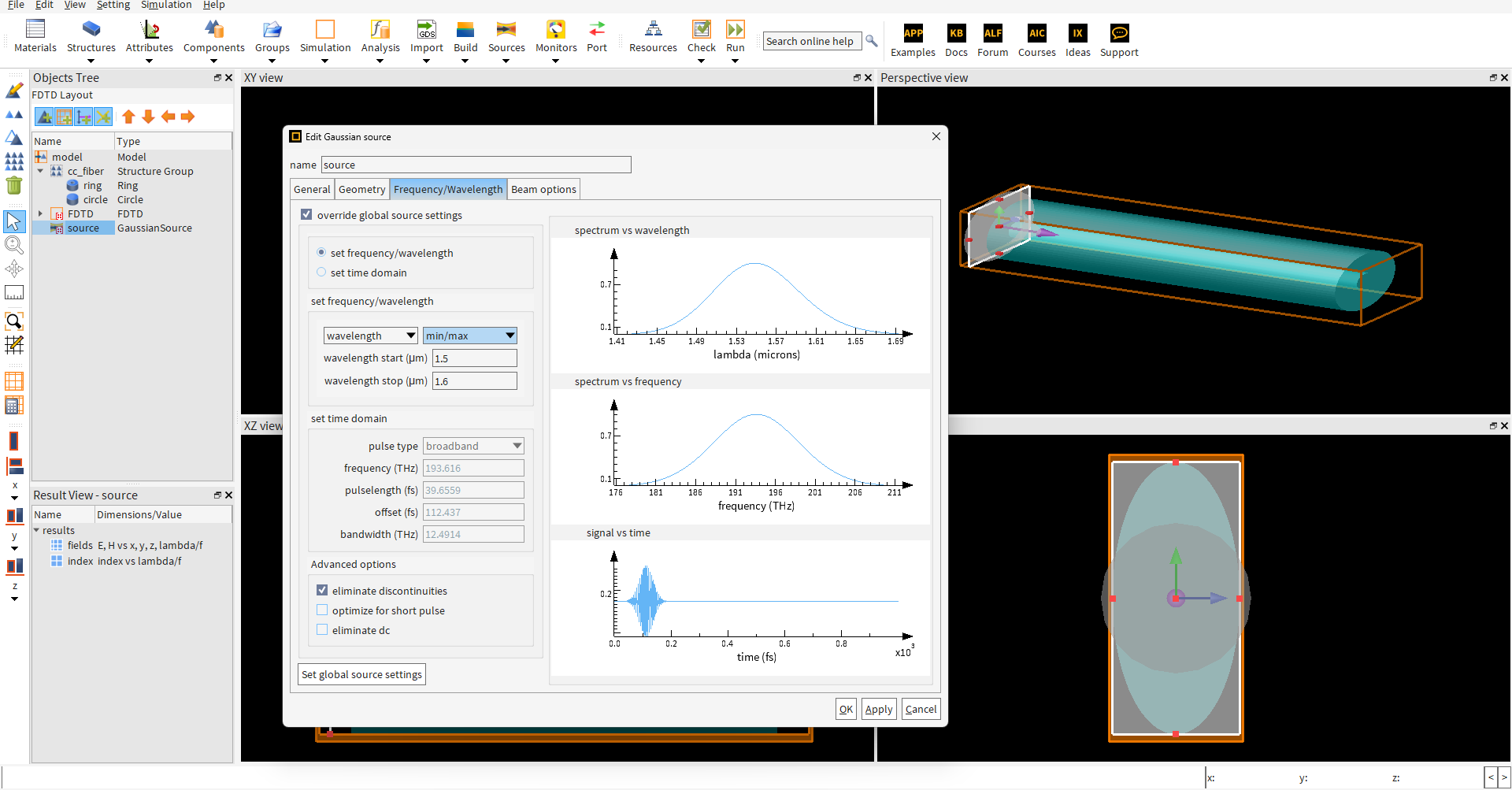 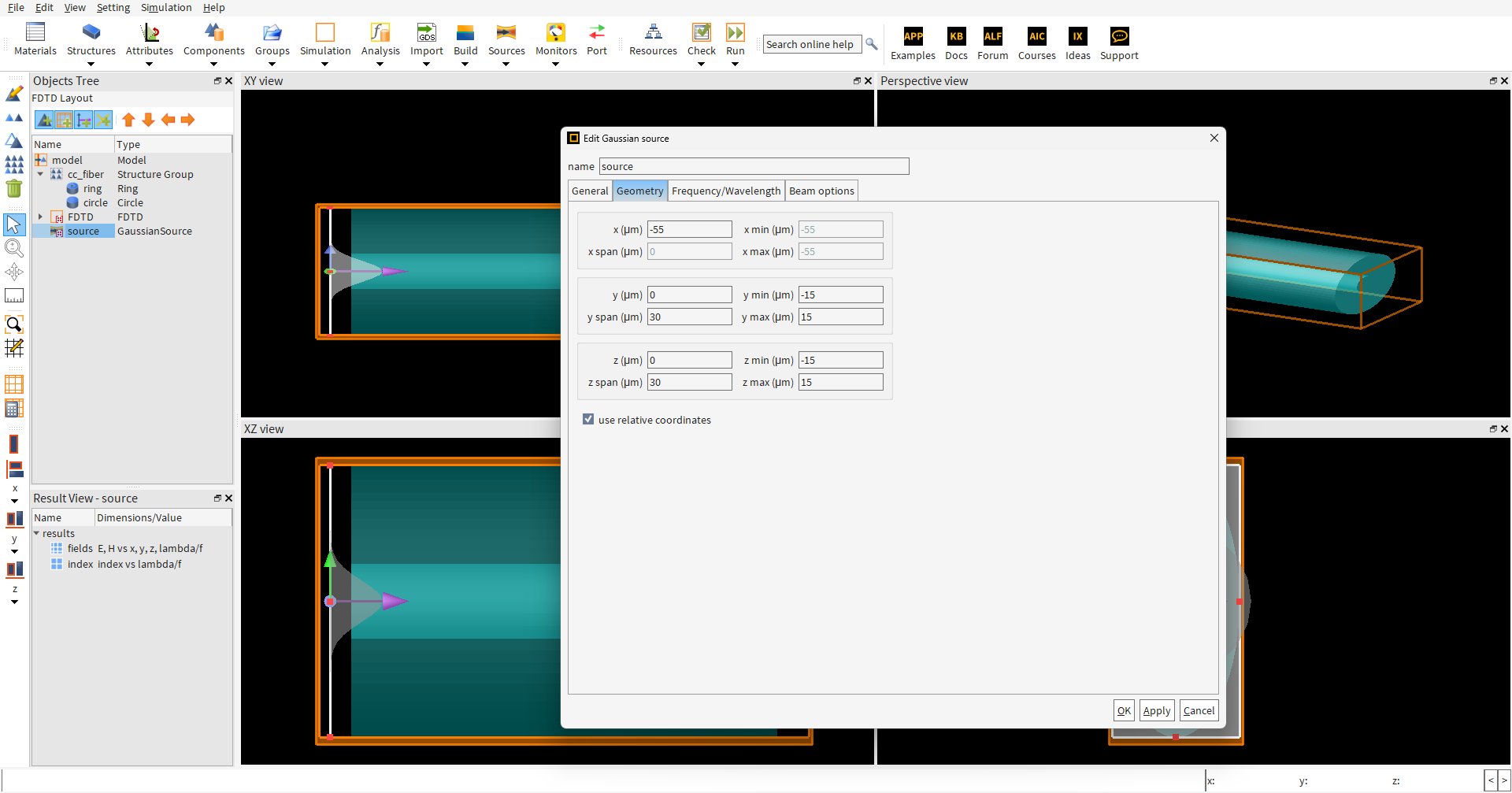 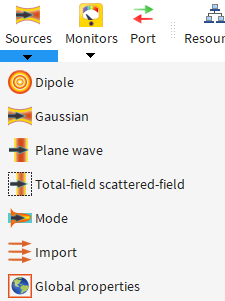 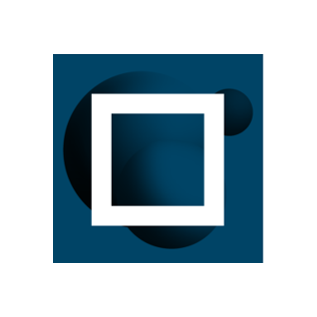 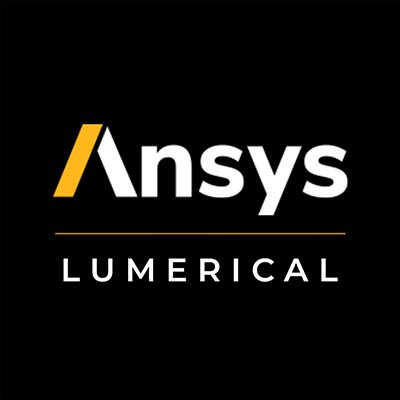 Demo example – Set up the simulation
FDTD
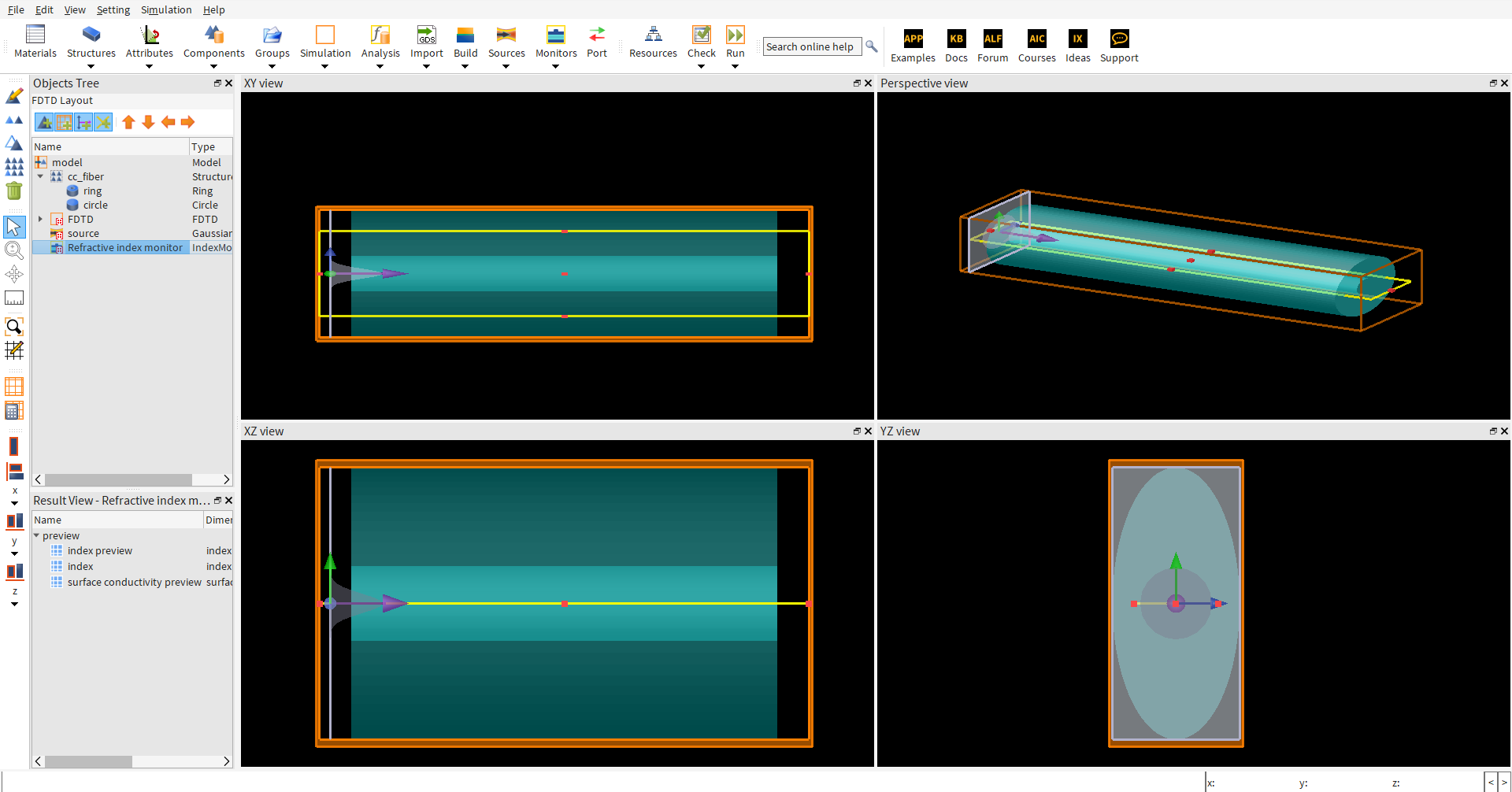 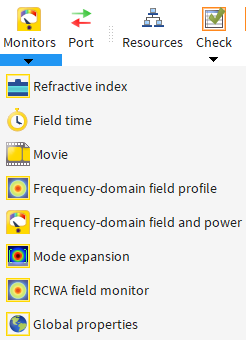 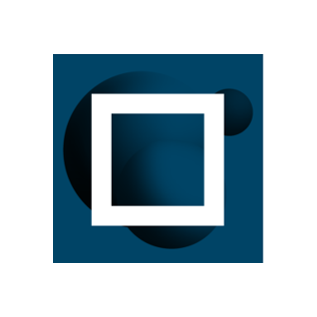 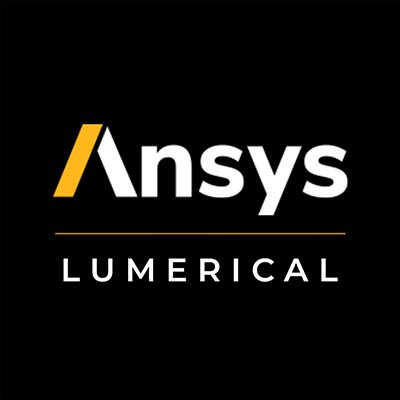 Demo example – Set up the simulation
FDTD
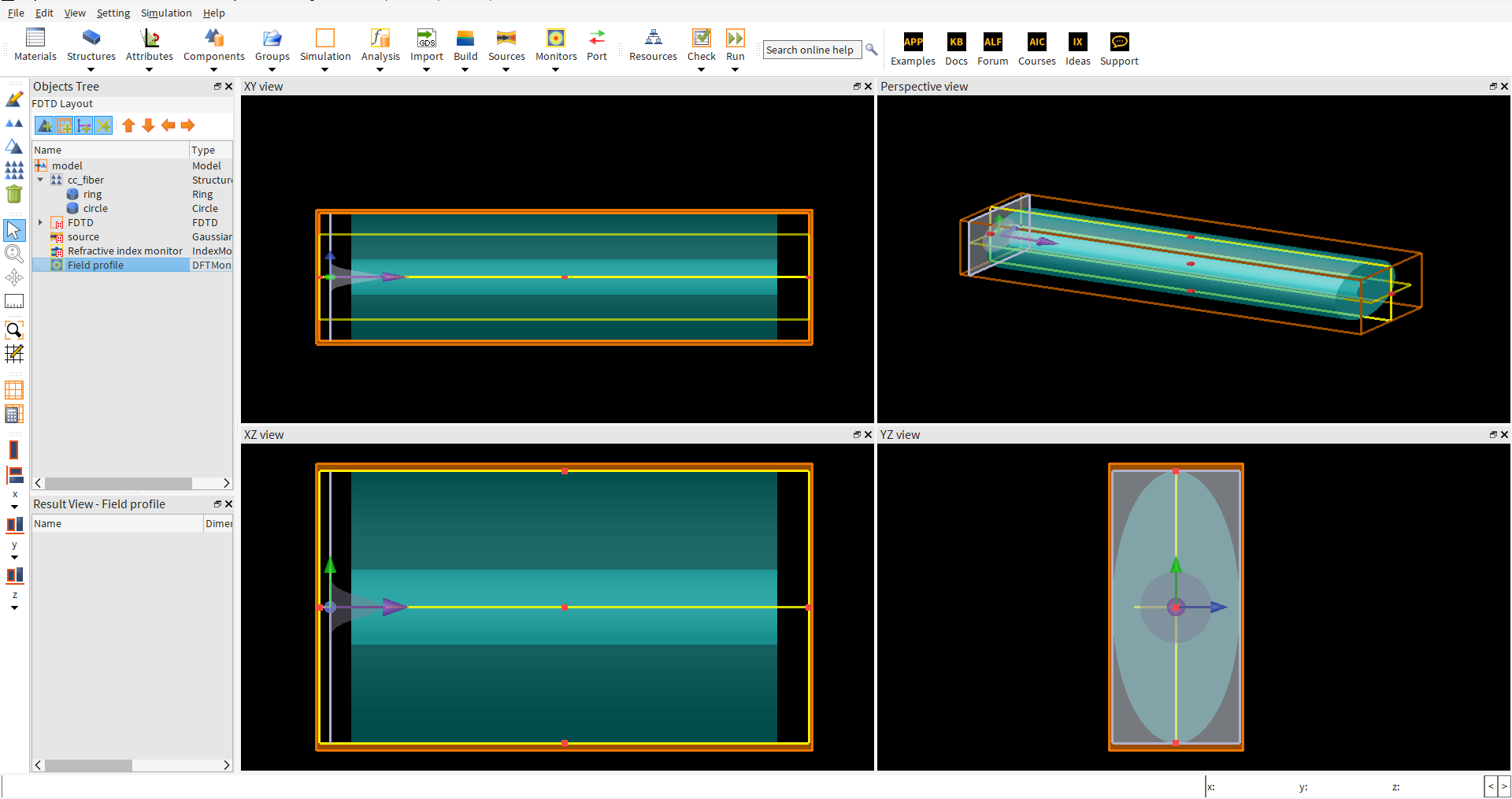 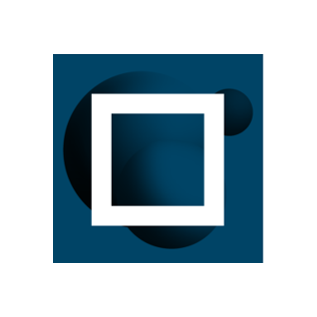 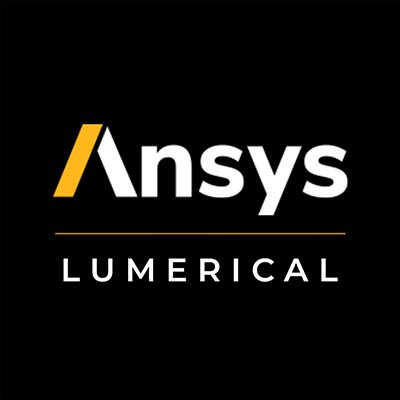 Demo example – Set up the simulation
FDTD
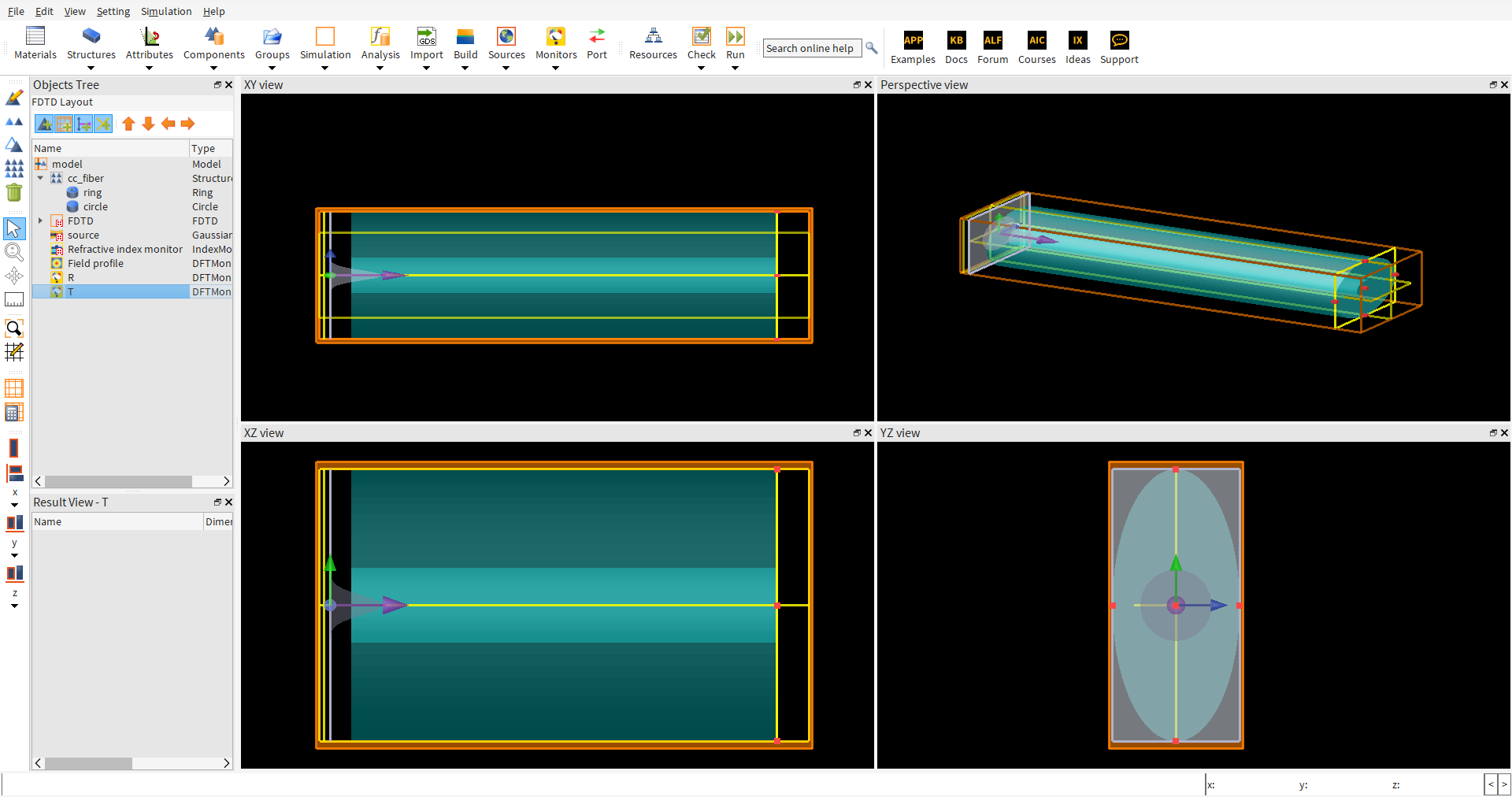 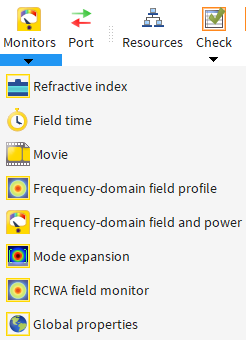 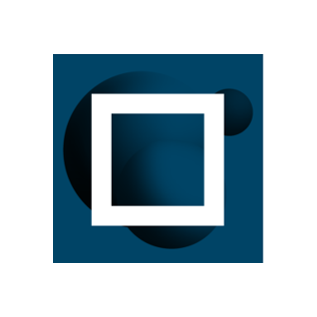 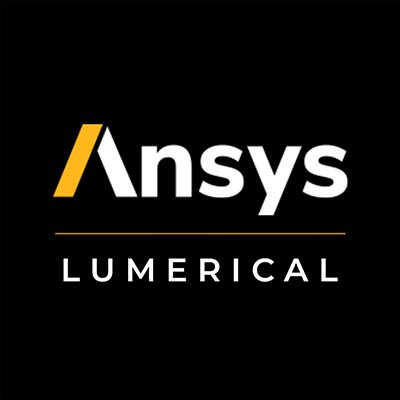 Demo example – Run the simulation
FDTD
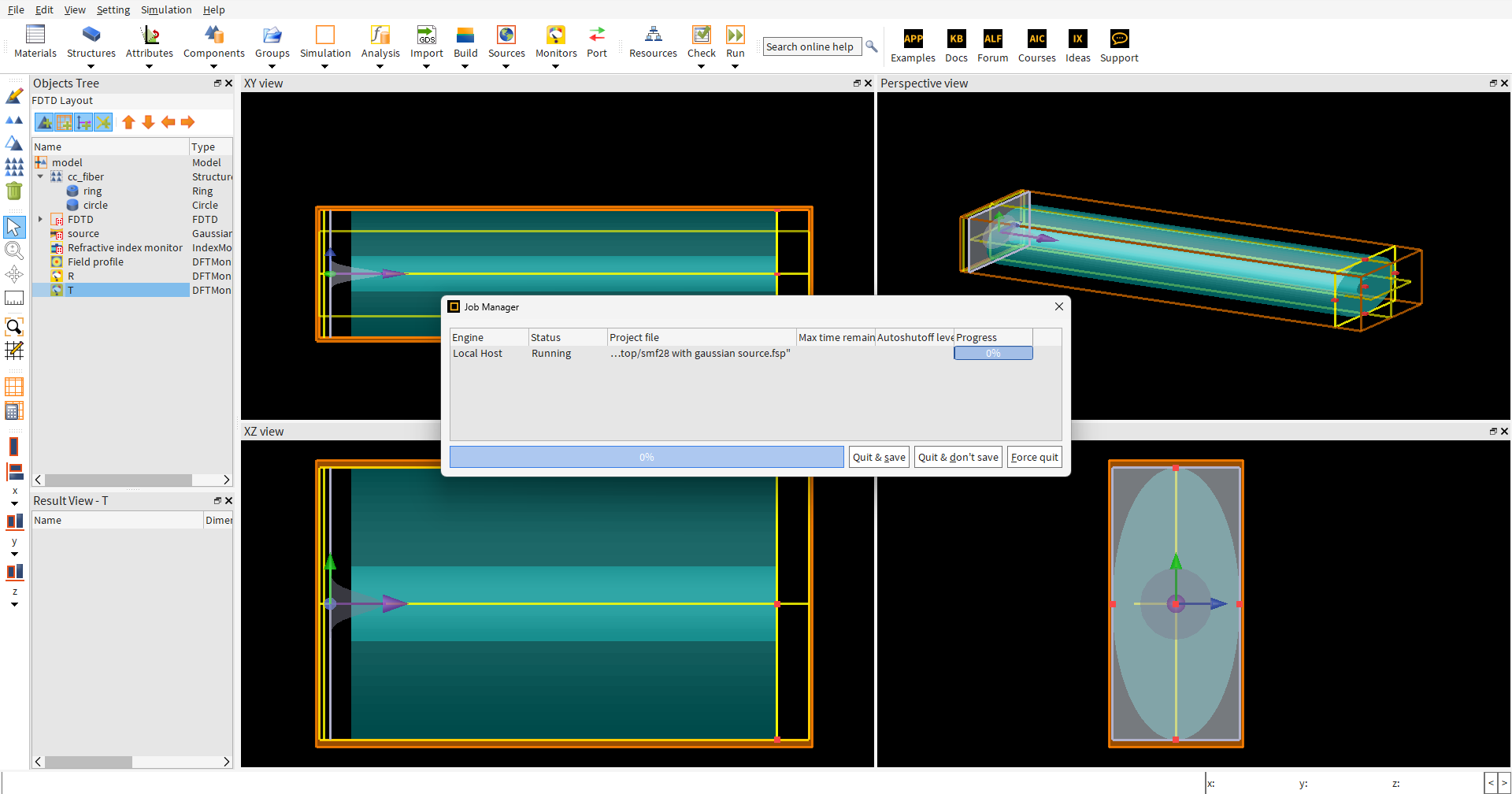 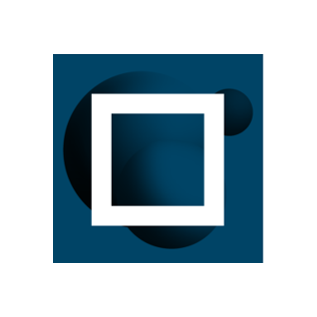 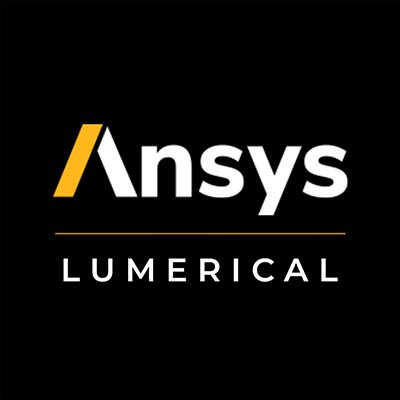 Demo example – Results analysis
FDTD
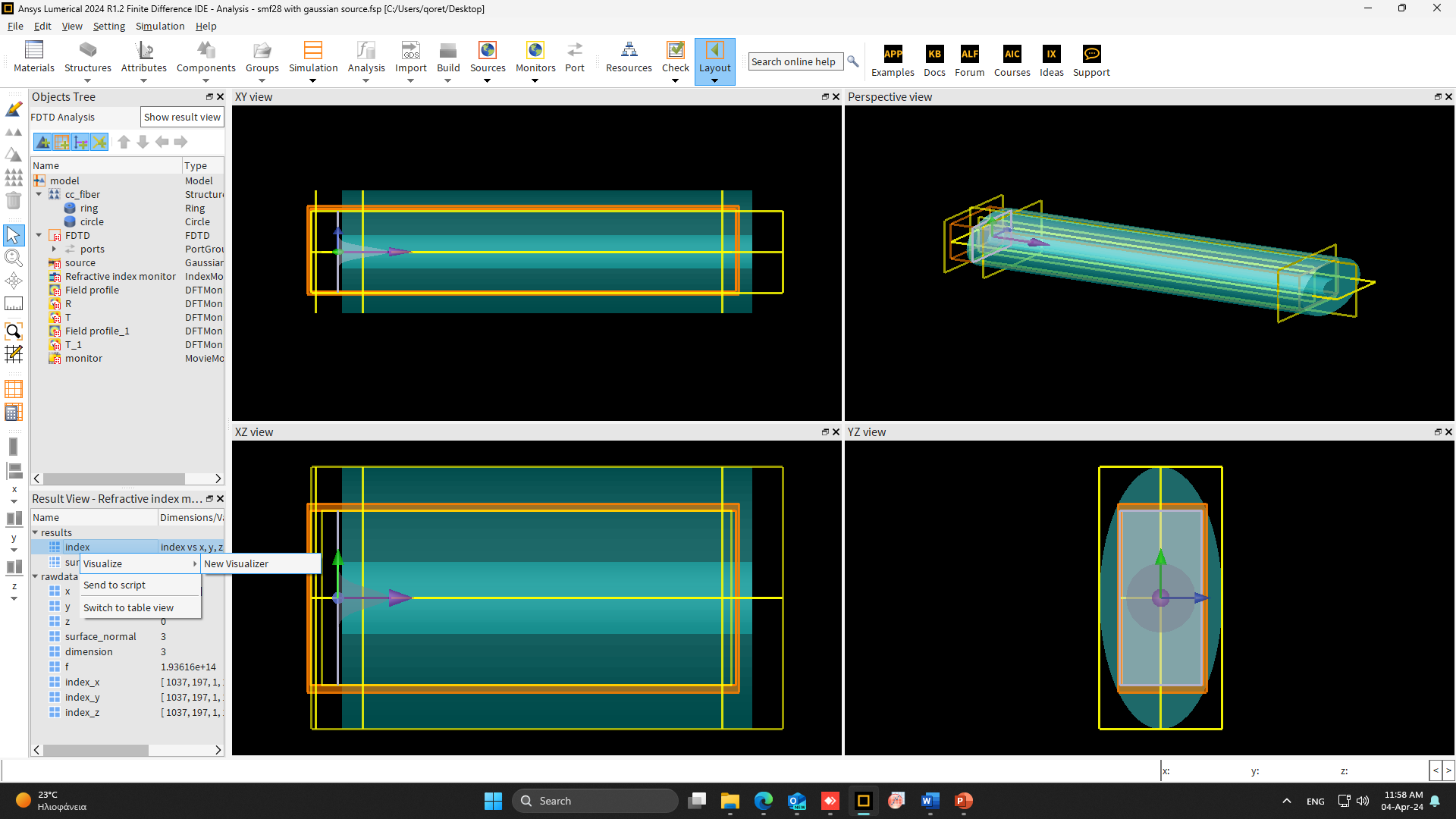 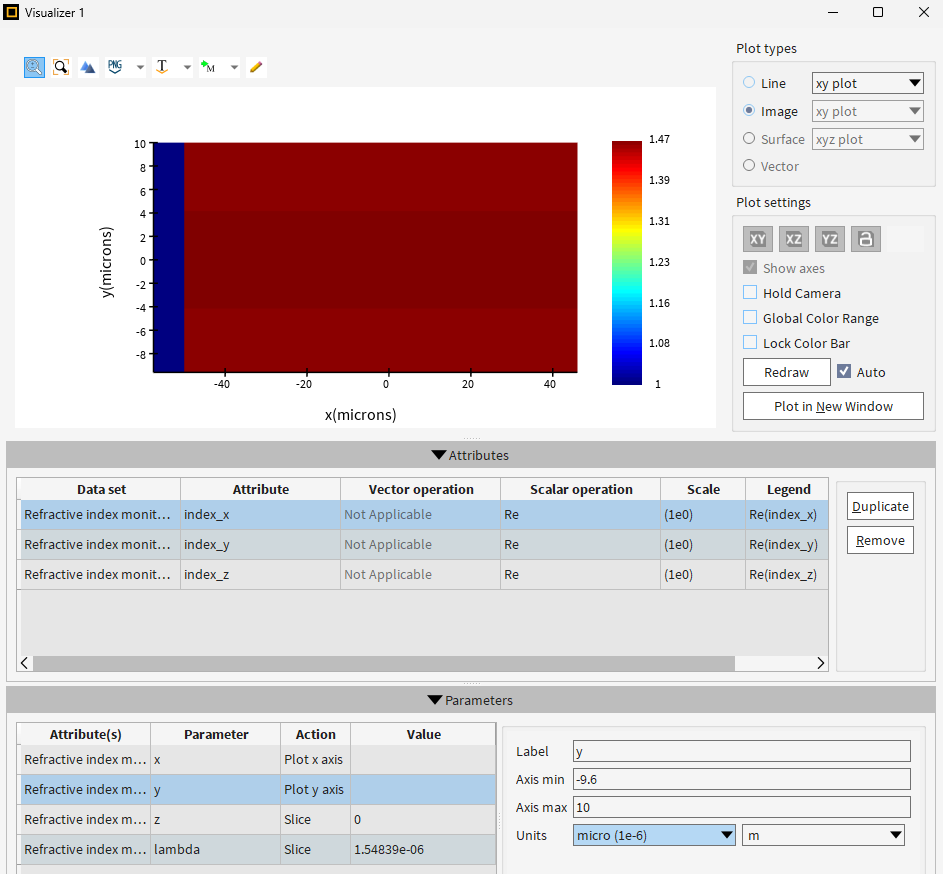 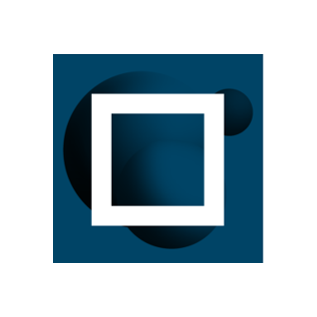 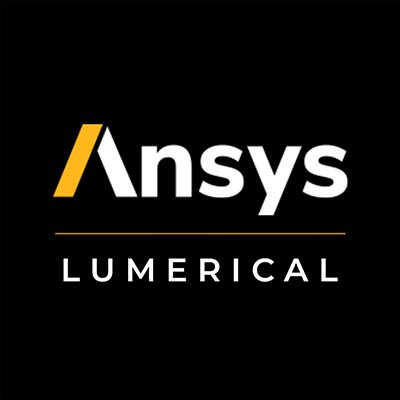 Demo example – Results analysis
FDTD
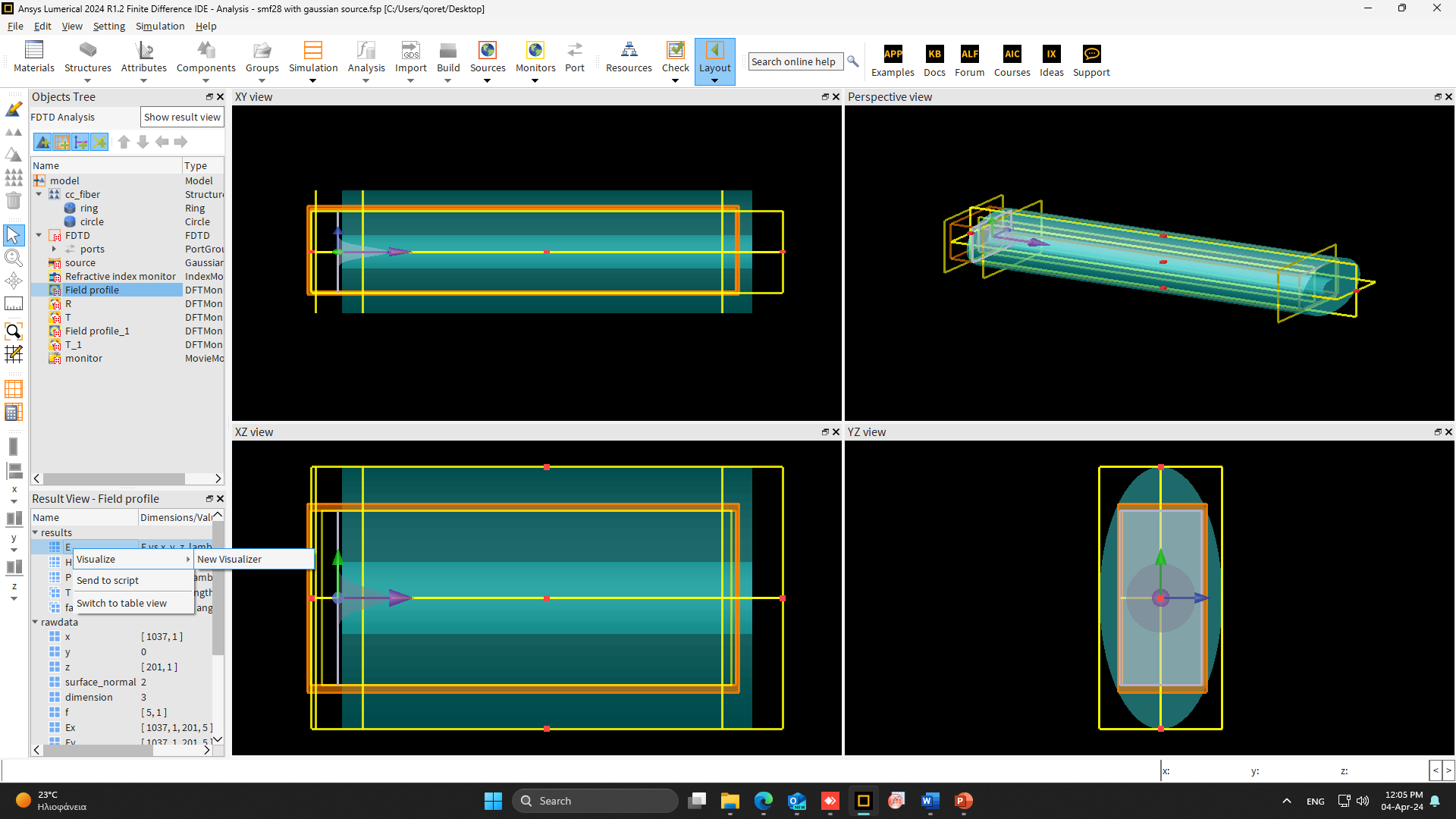 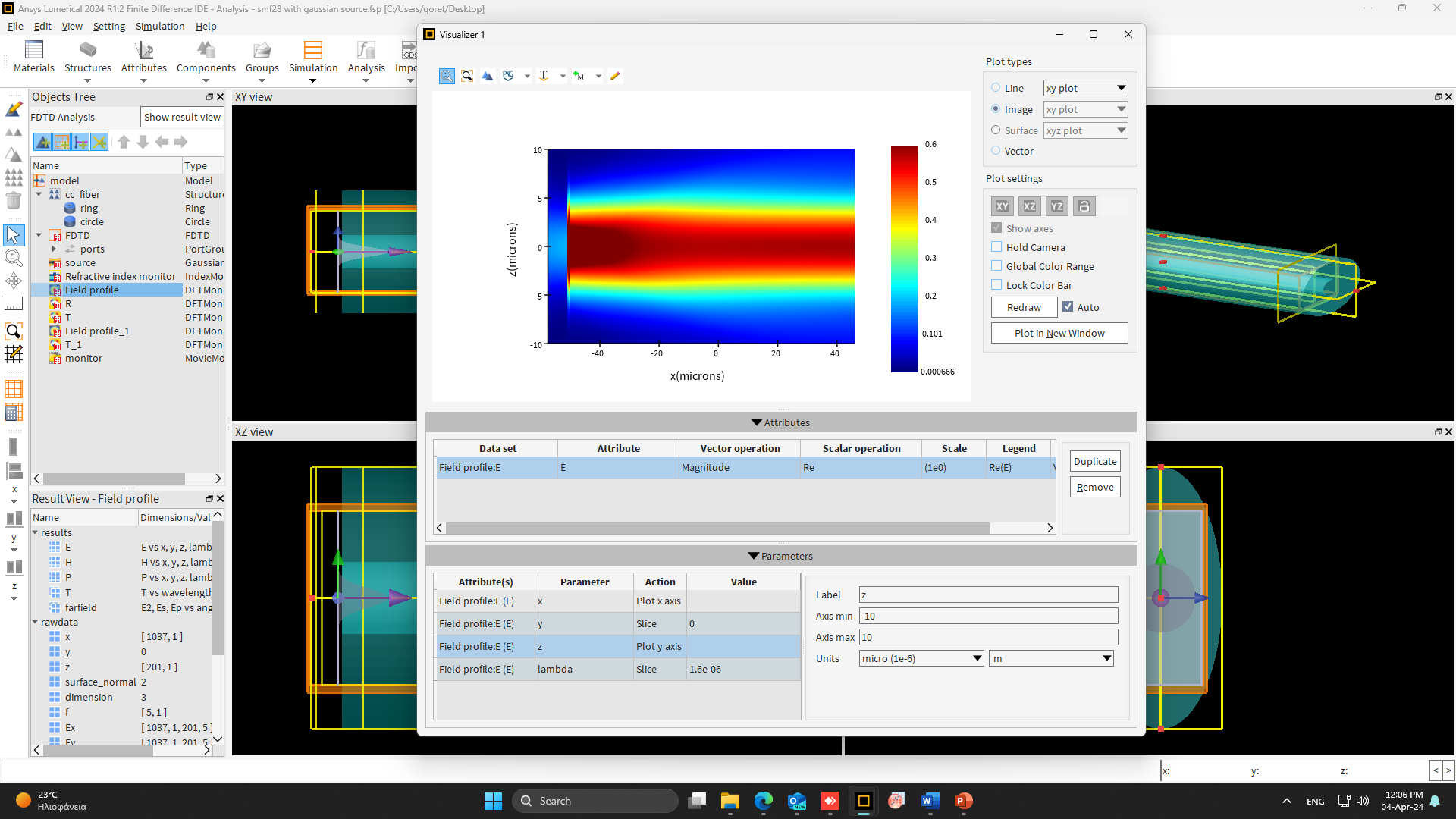 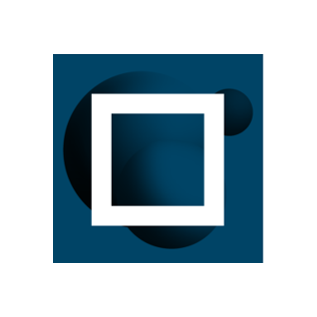 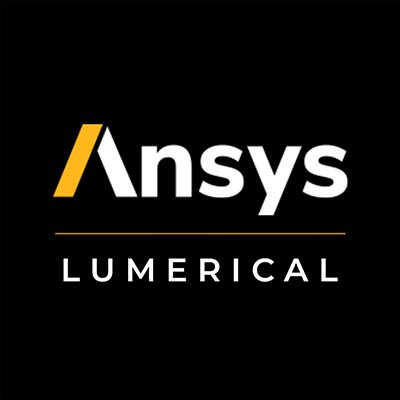 Demo example – Results analysis
FDTD
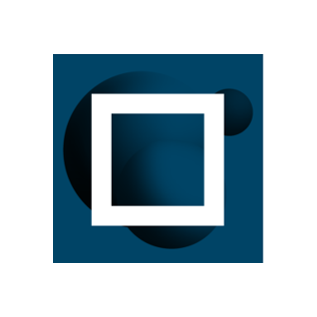 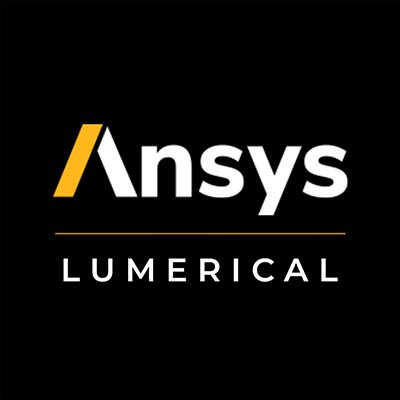 Demo example – Results analysis
FDTD
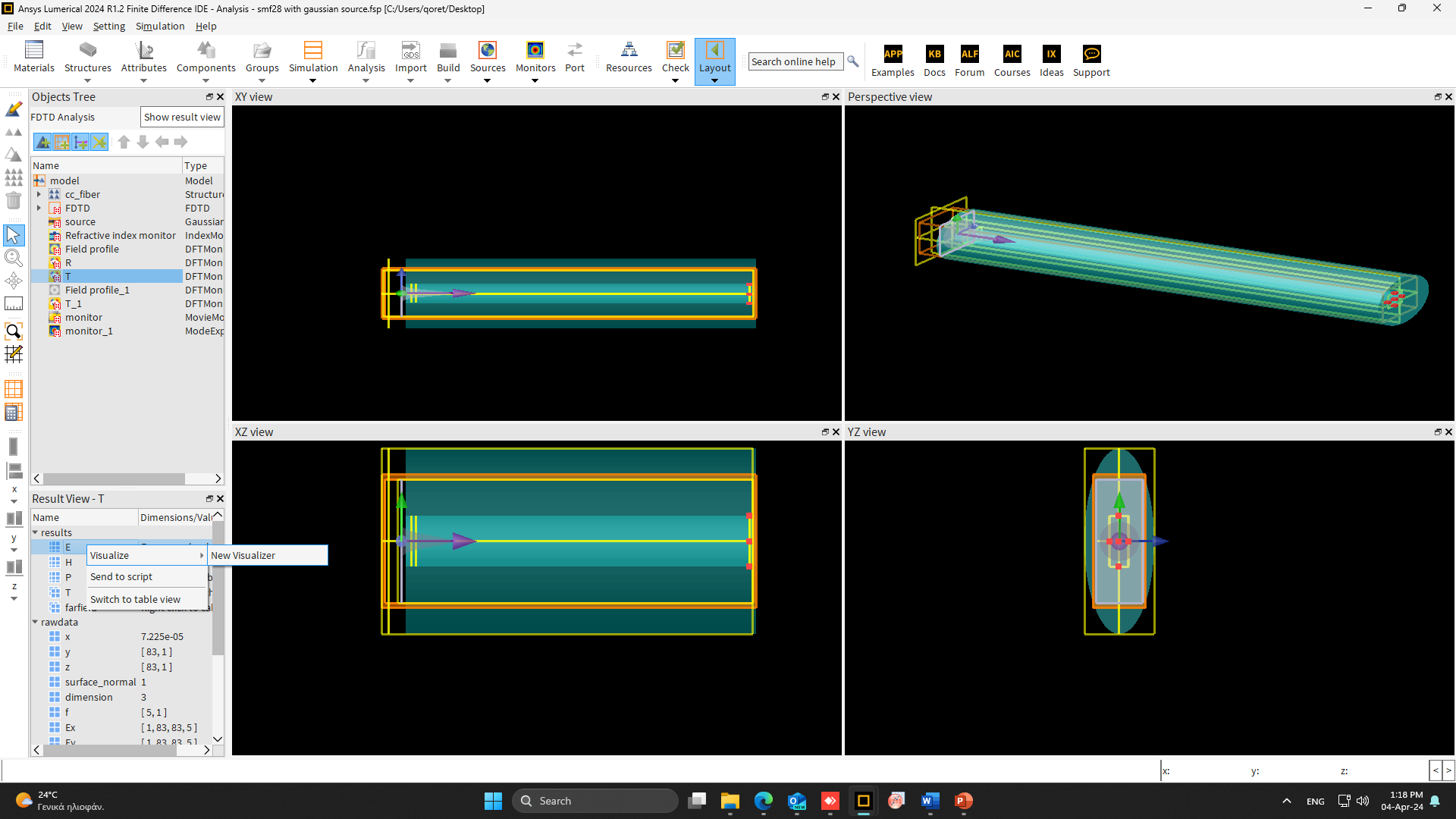 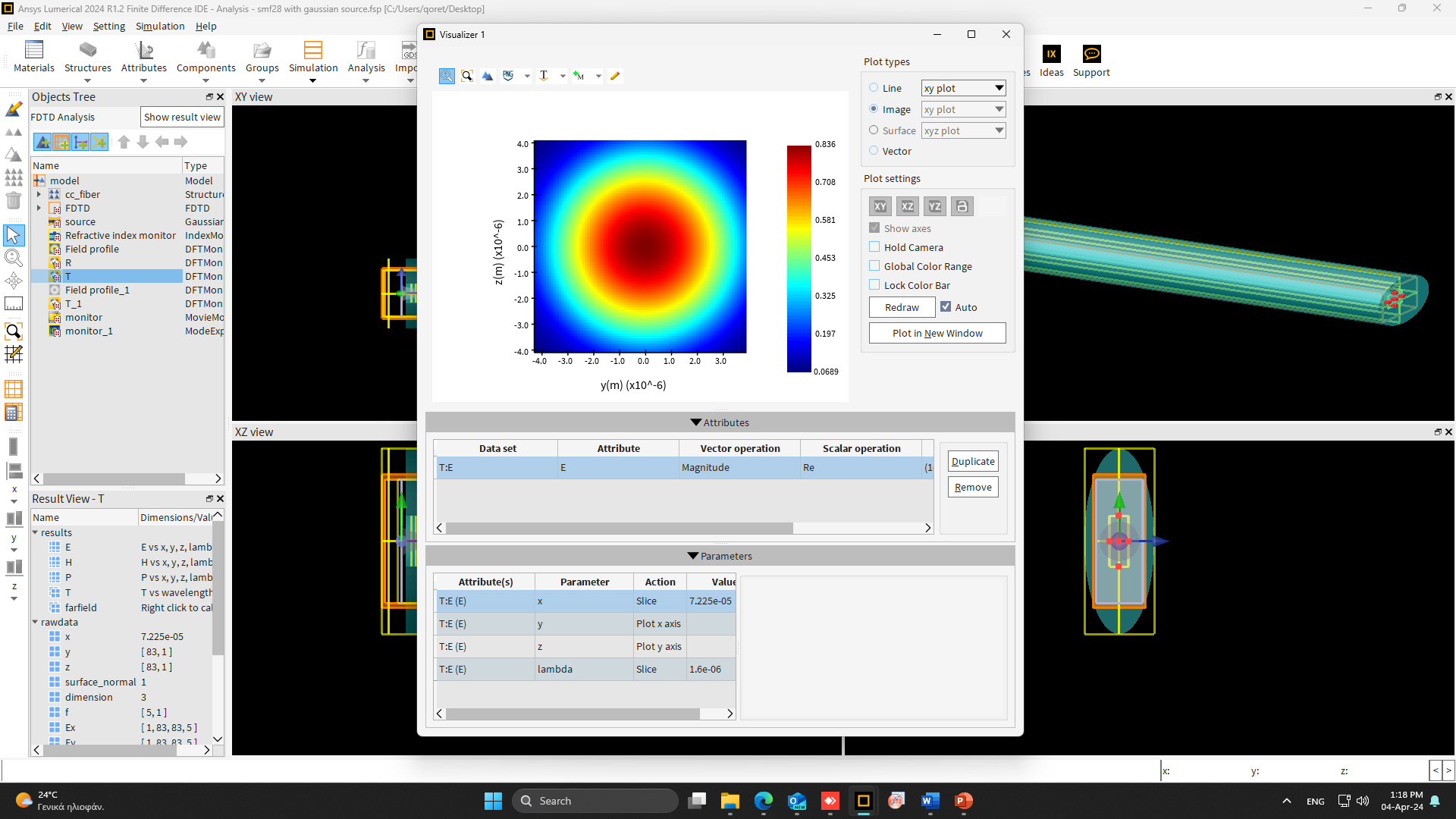 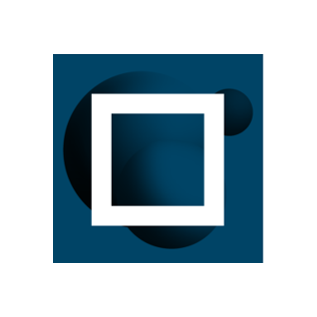 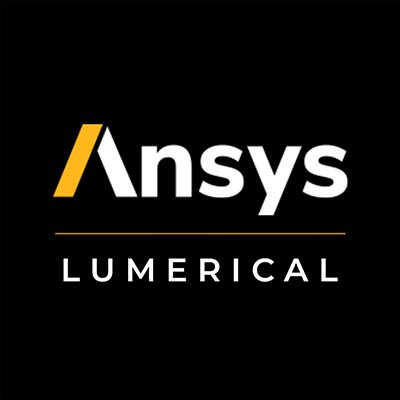 Demo example – Results analysis
FDTD
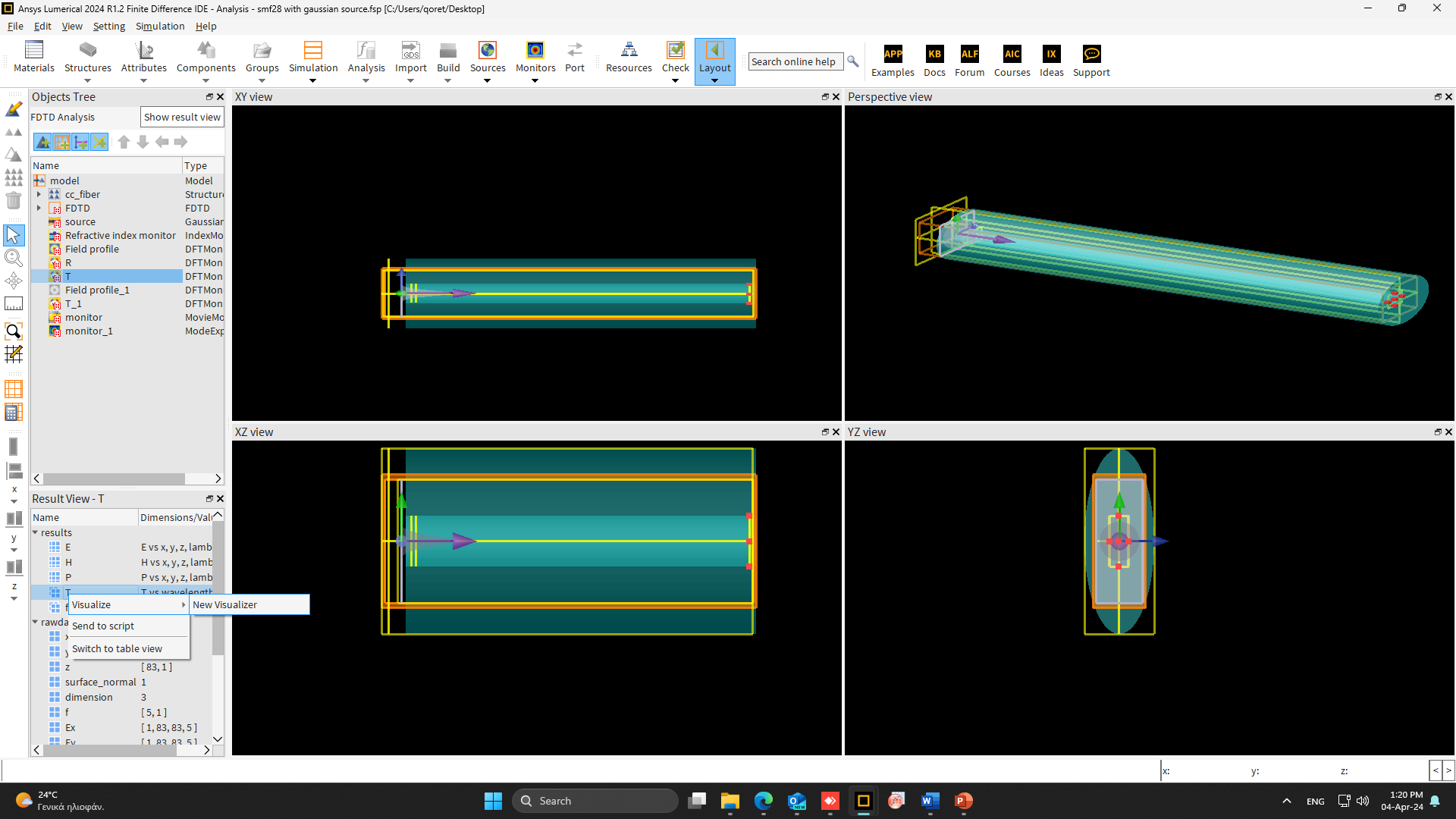 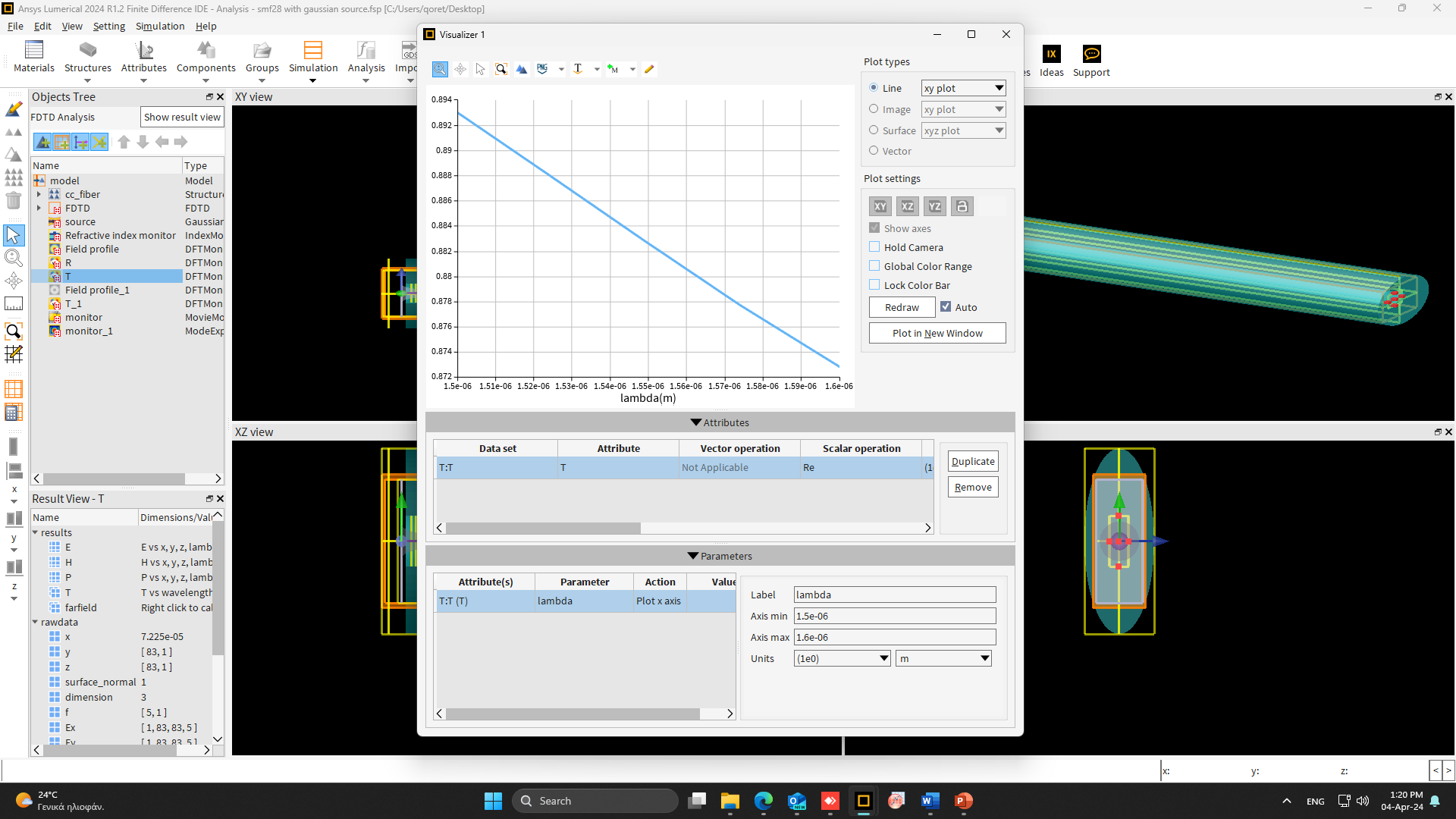 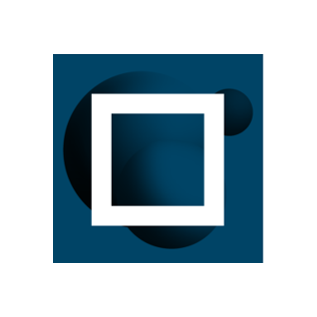 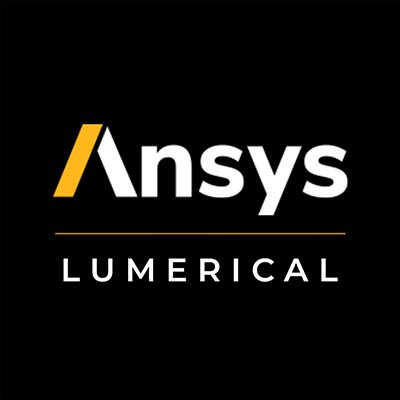 Demo example – Results analysis
FDTD
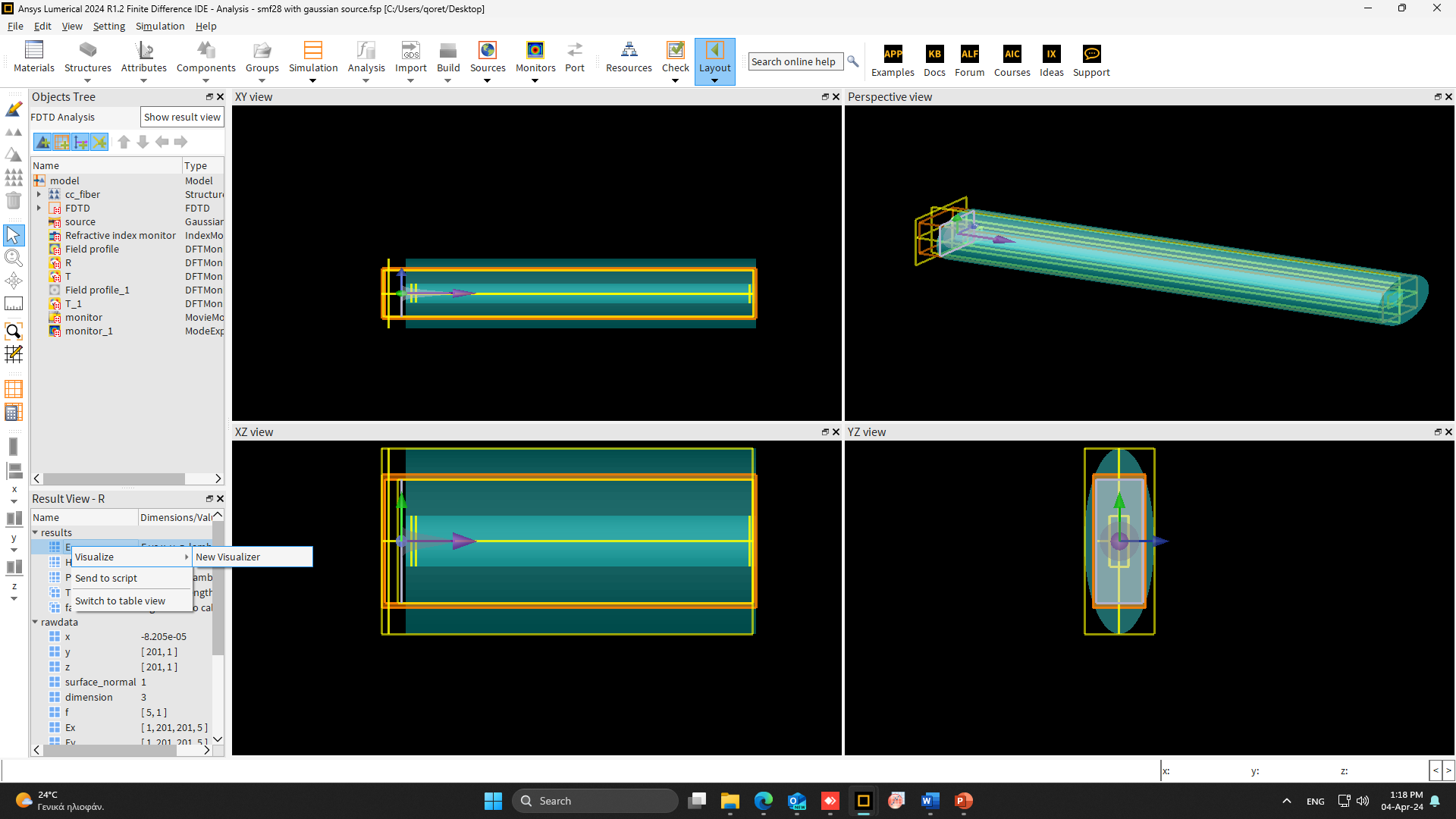 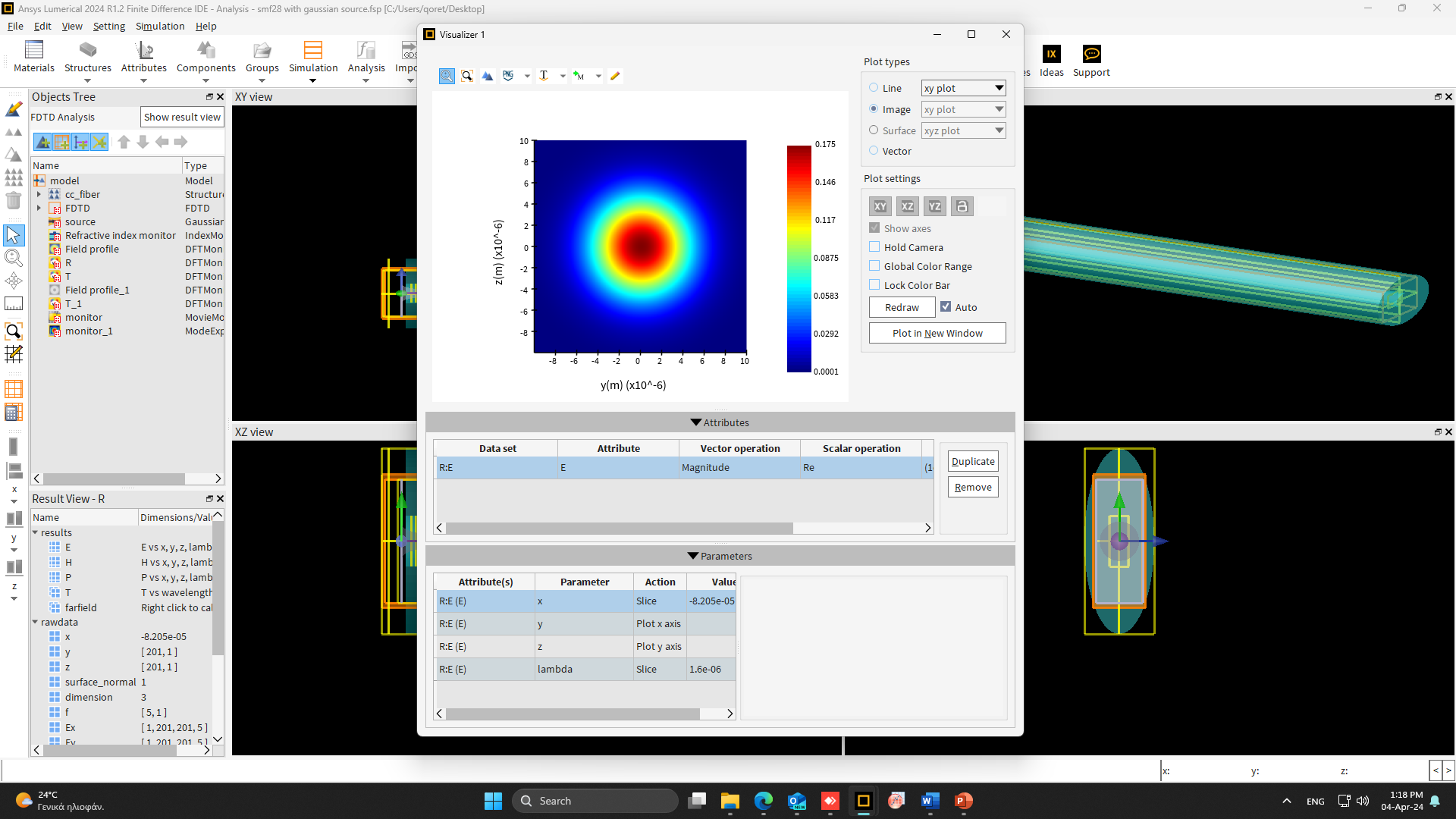 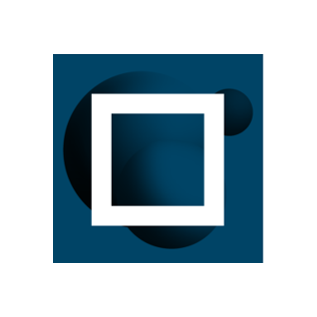 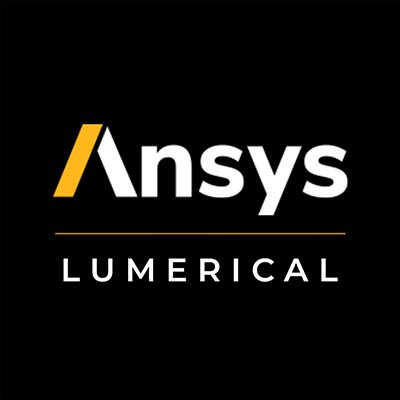 Demo example – Results analysis
FDTD
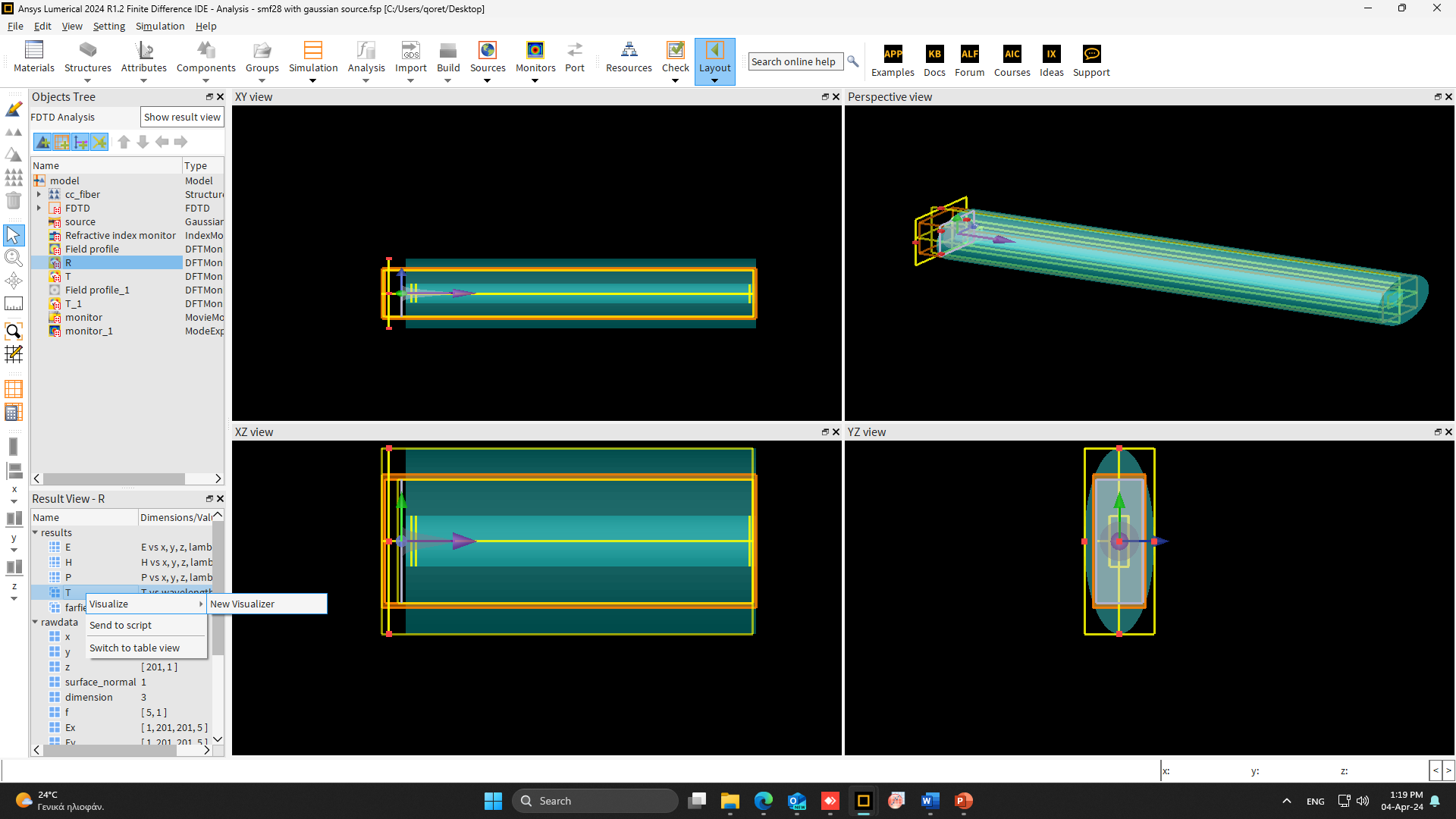 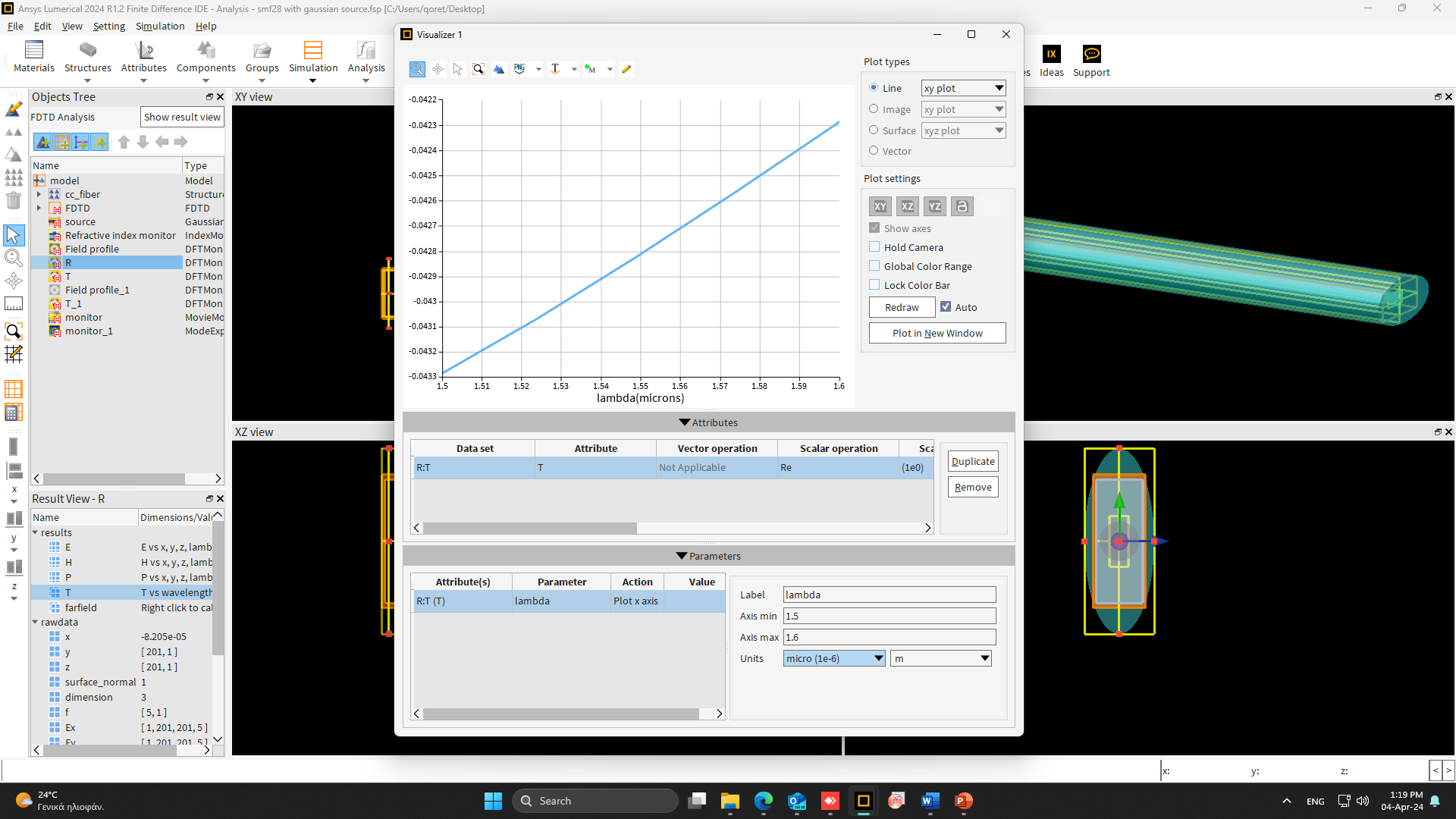